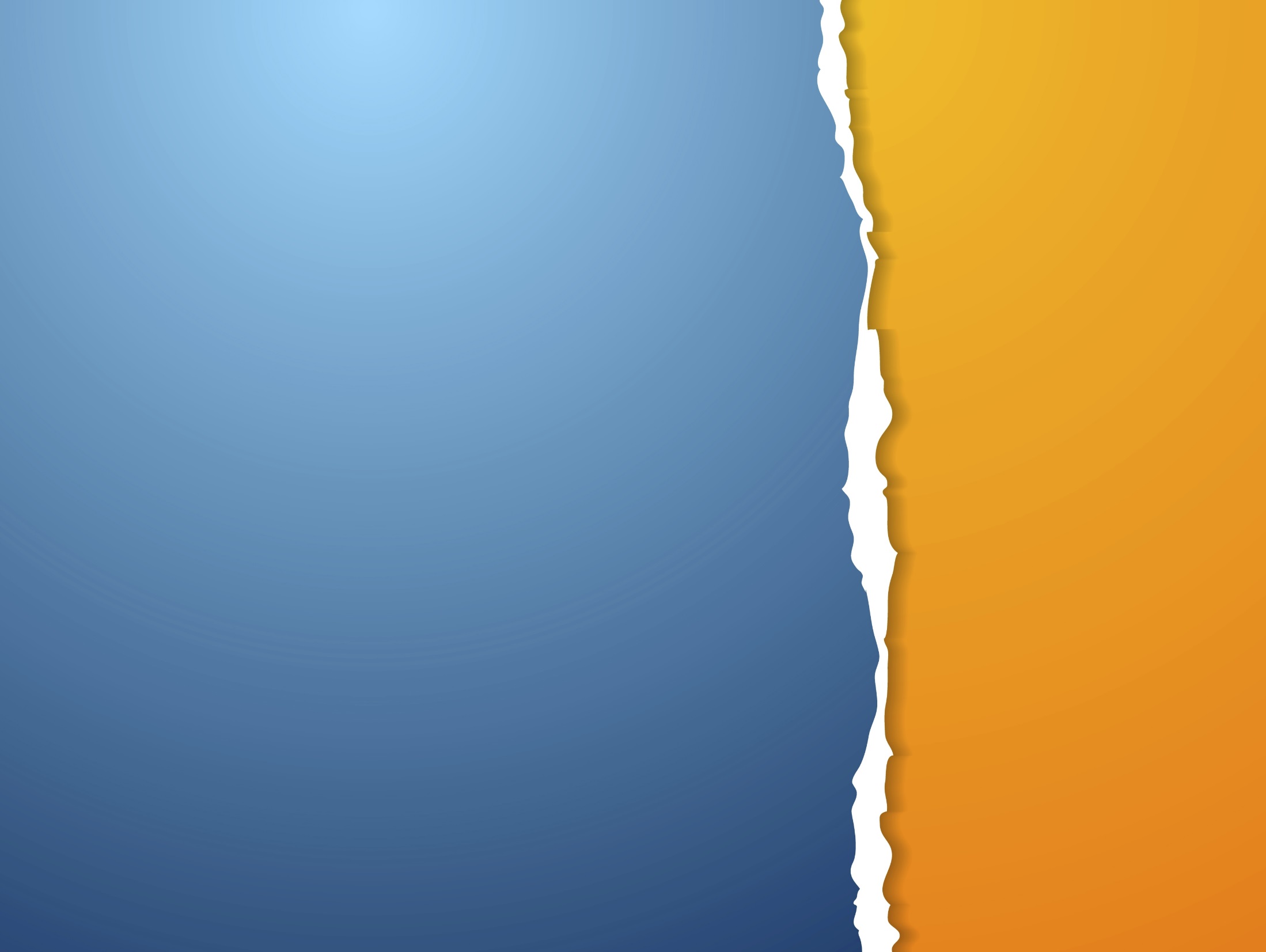 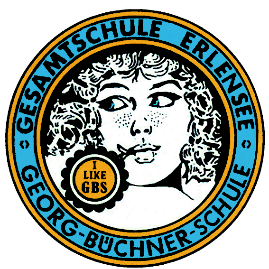 Infoabend zur Englandfahrt vom
14.06.-19.06.2026
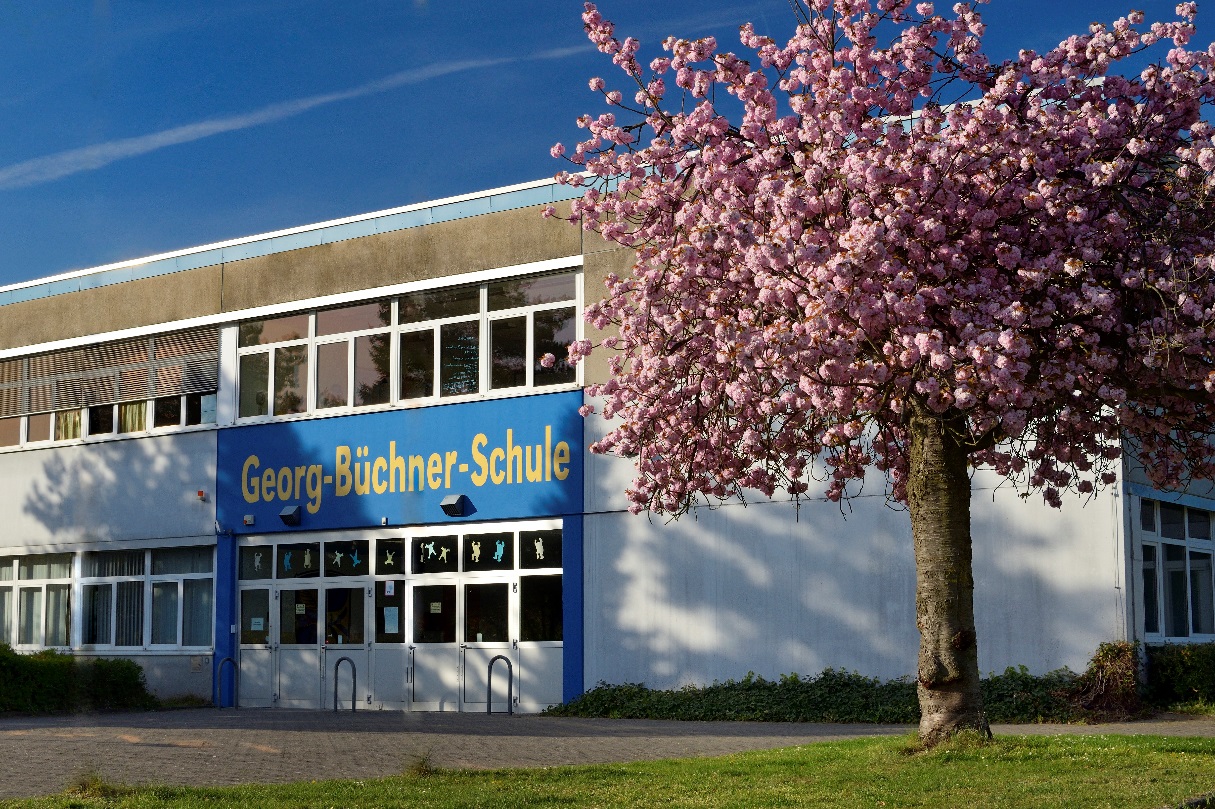 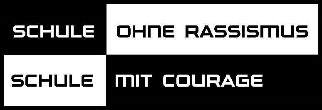 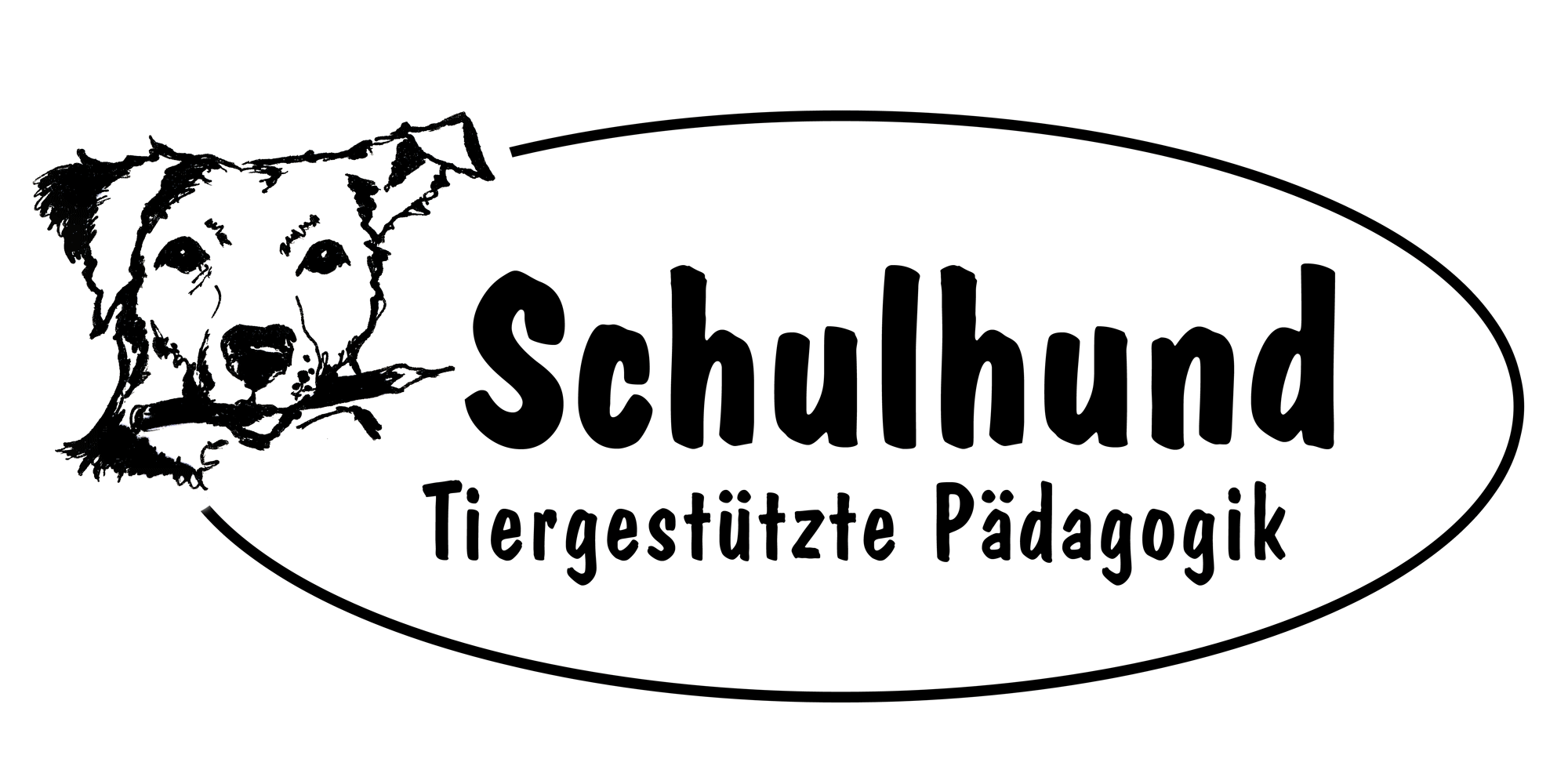 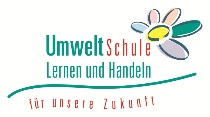 GEORG-BÜCHNER-SCHULE ERLENSEE
Integrierte Gesamtschule des Main-Kinzig-Kreises
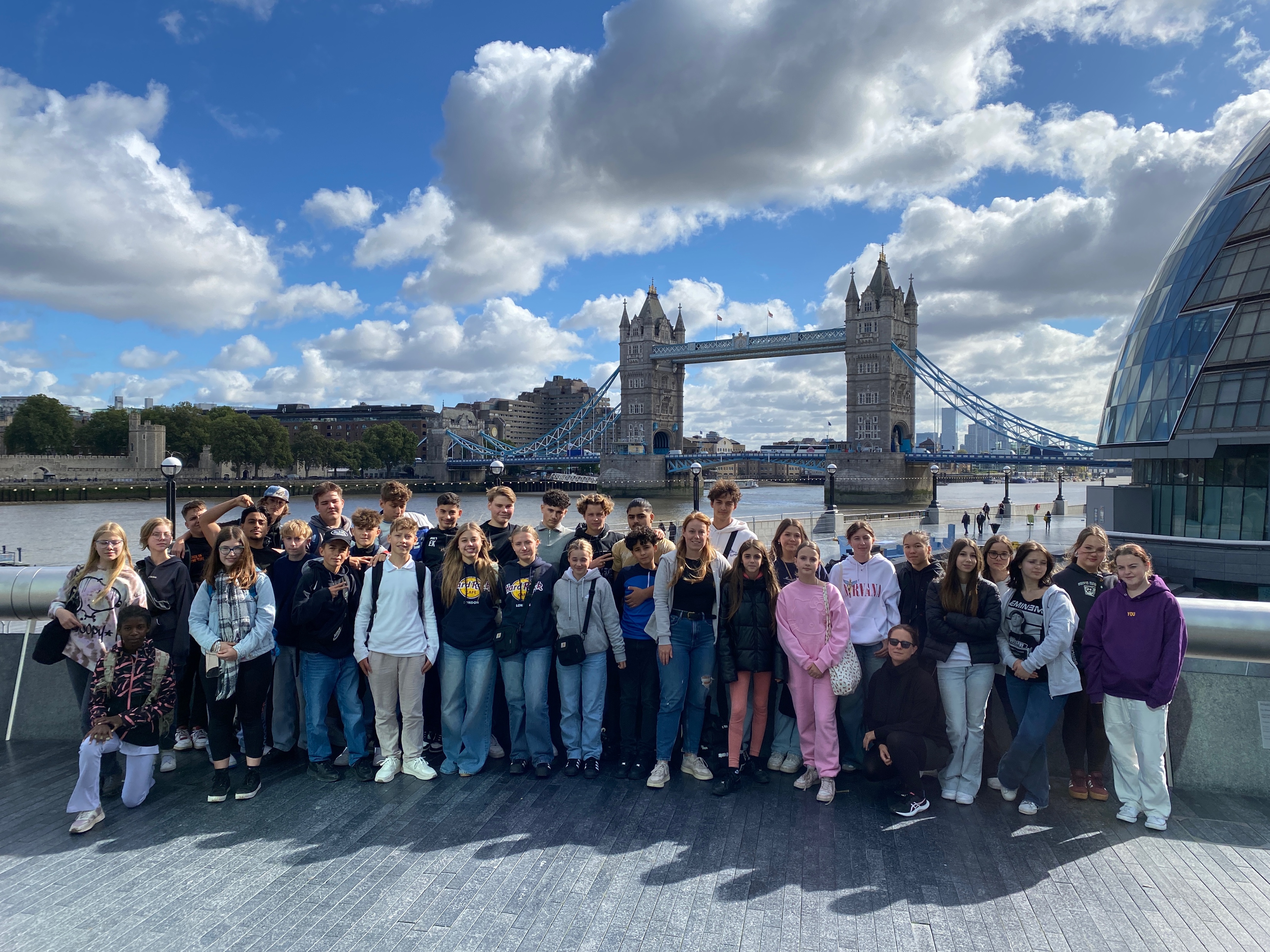 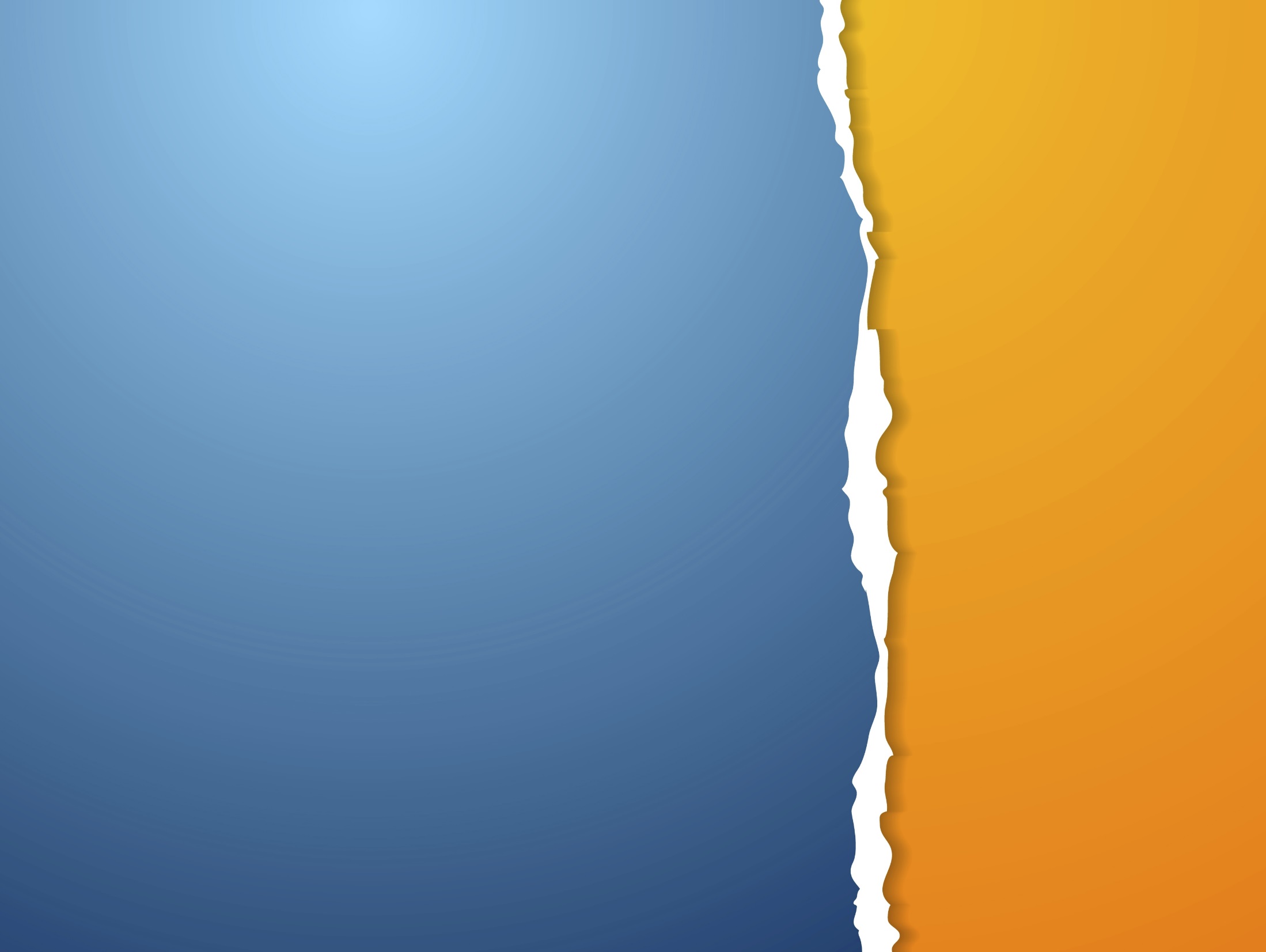 Darum geht es heute:
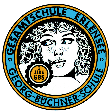 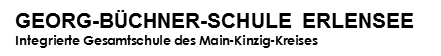 Ablauf der Fahrt 
Geplantes Programm 
Aufsichtspflicht und Aktivitäten in Kleingruppen 
Verhaltensregeln auf der Fahrt 
Reisedokumente und ggf. Visa 
Ablauf der Bewerbungsphase
Impressionen aus der letzten Fahrt
Fragen
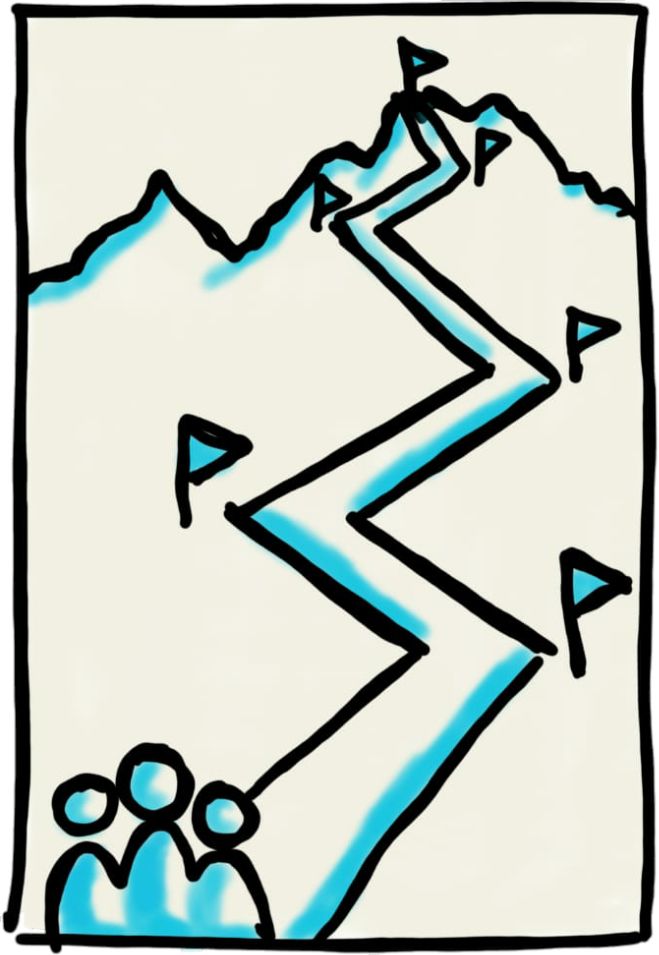 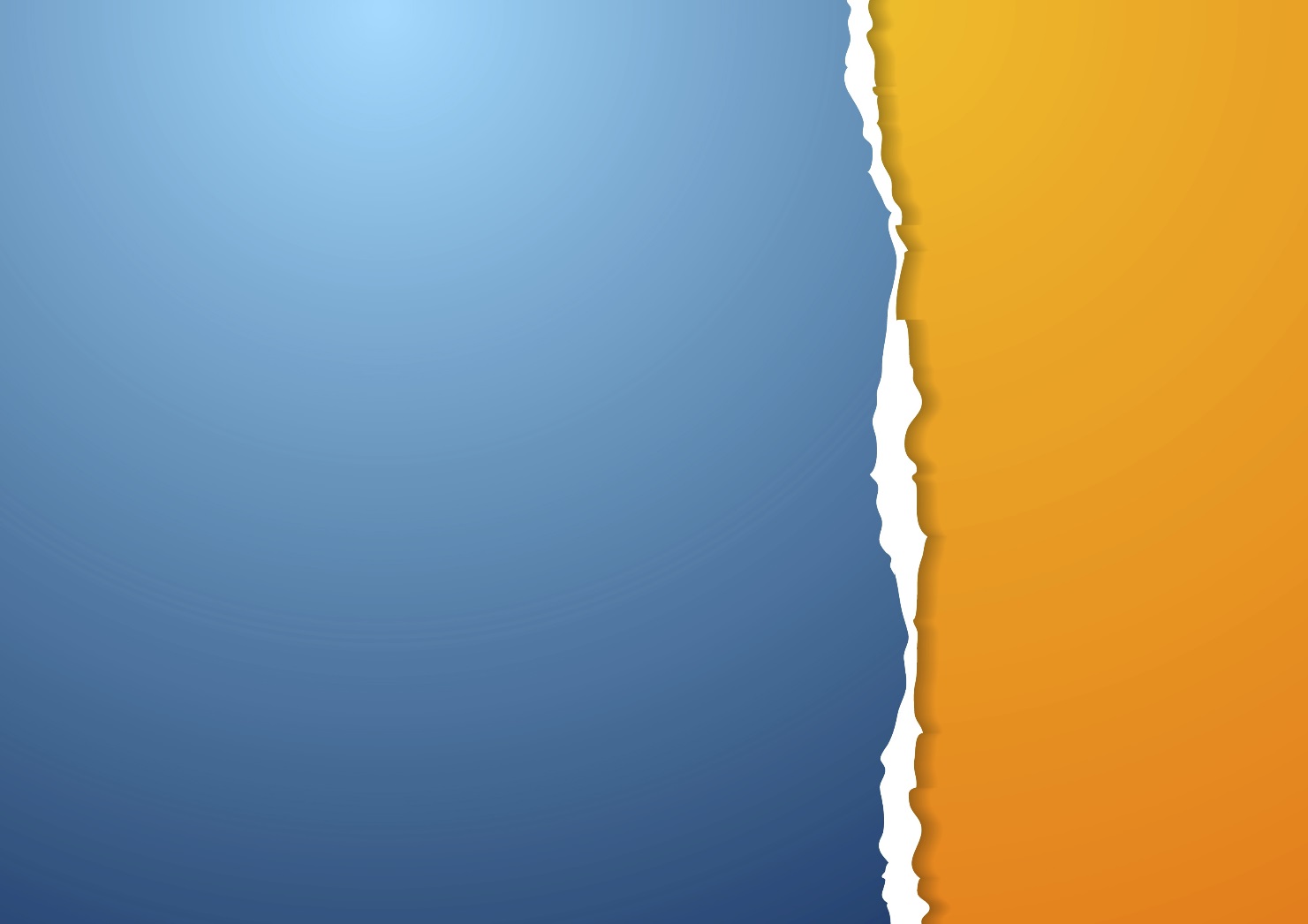 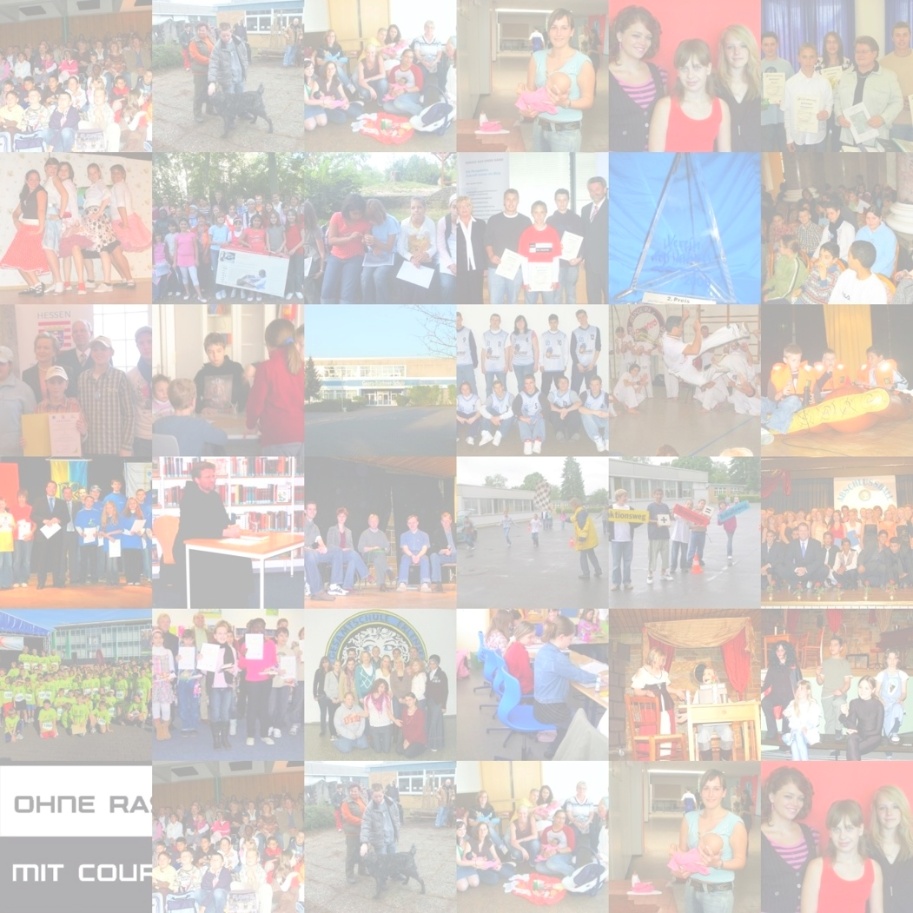 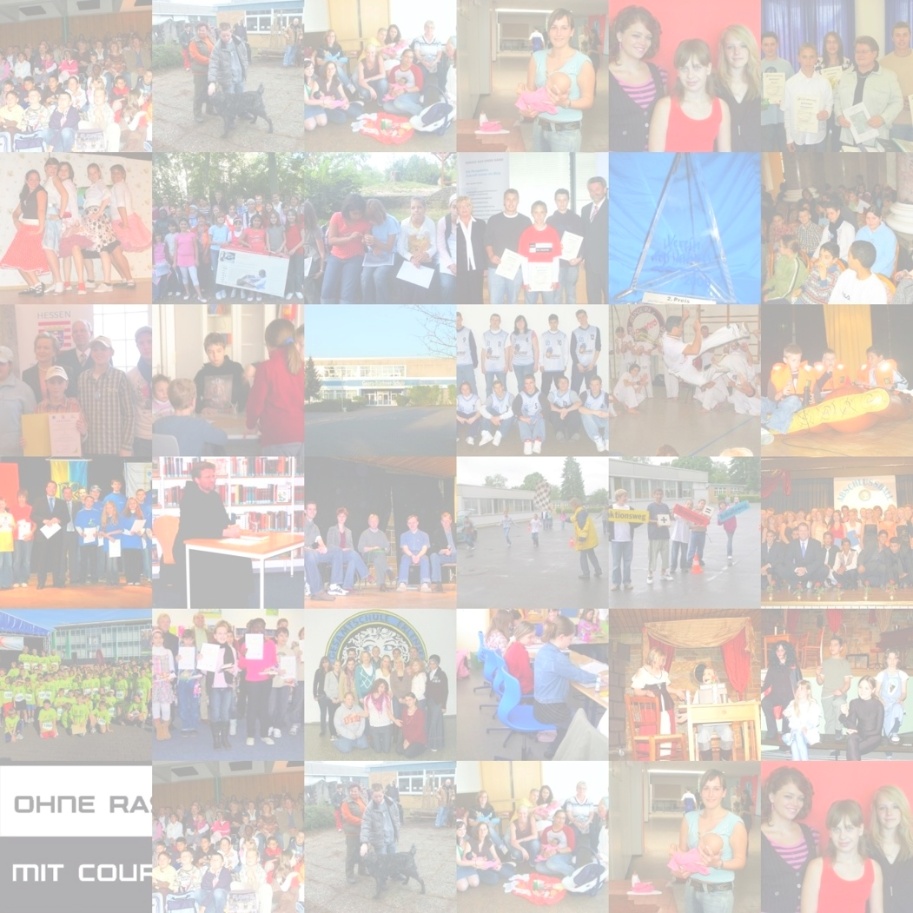 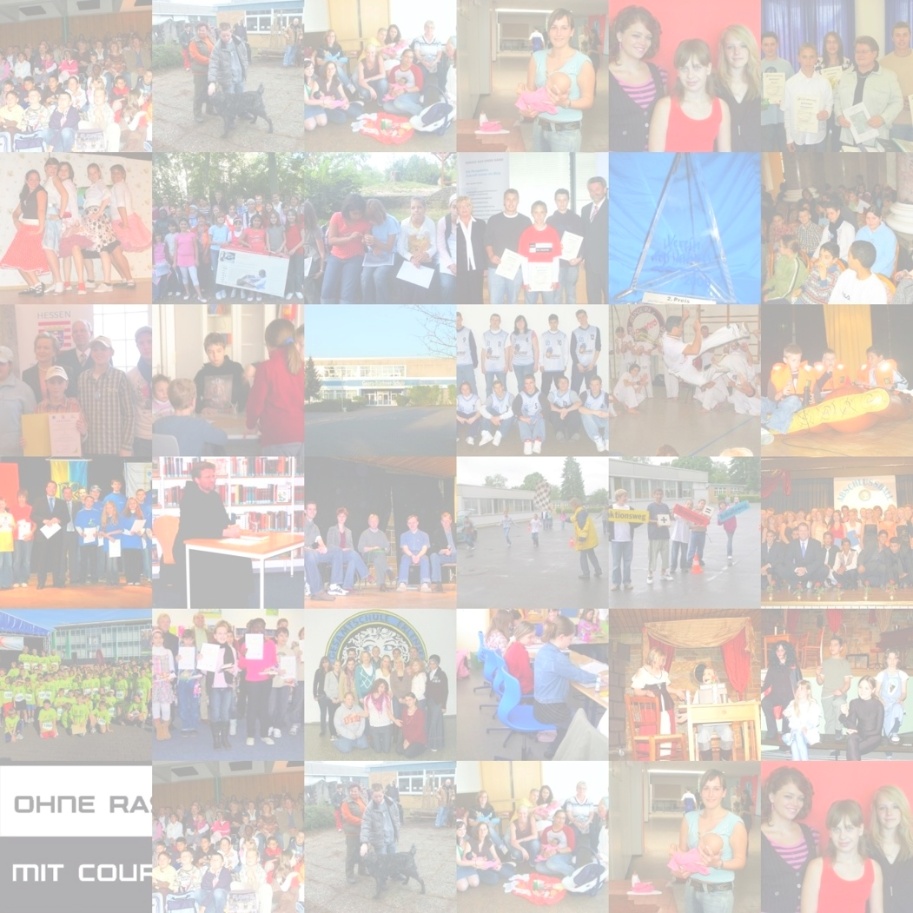 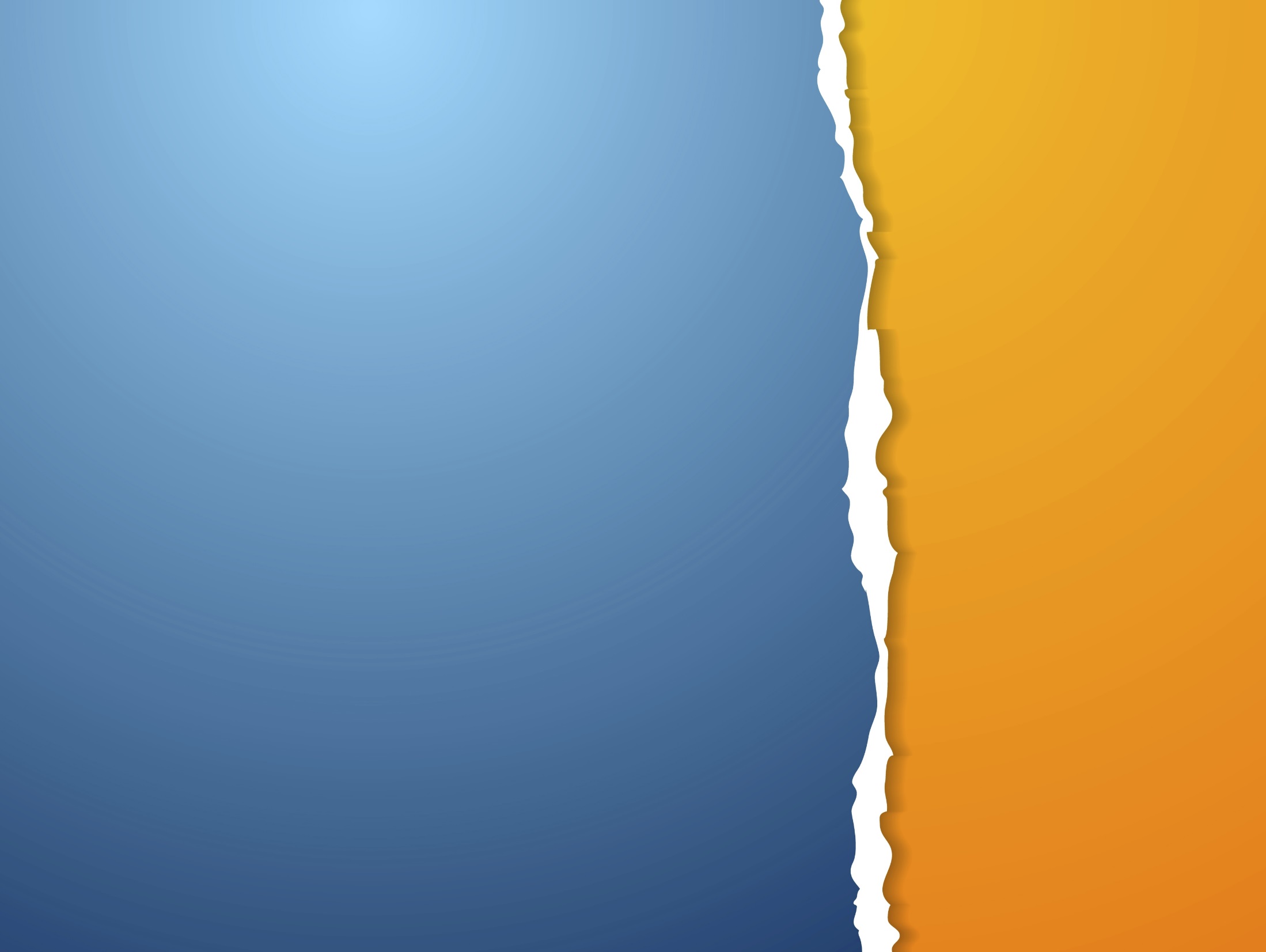 1) Ablauf der Fahrt
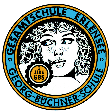 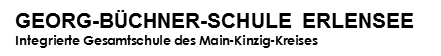 Termin der Englandfahrt: 14.06.-19.06.2026
Ziel: Kent / Birchigton
6 Tage / 4 Übernachtungen
Fahrt im Reisebus 
Halbpension 
    (Frühstück und Abendessen in den Gastfamilien)
Unterbringung in 2 bis 4-Bett-Zimmern
Reisepreis: ~ 480€
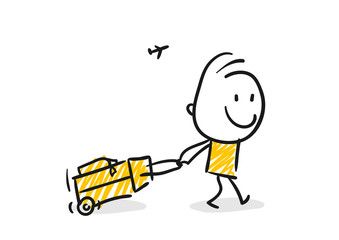 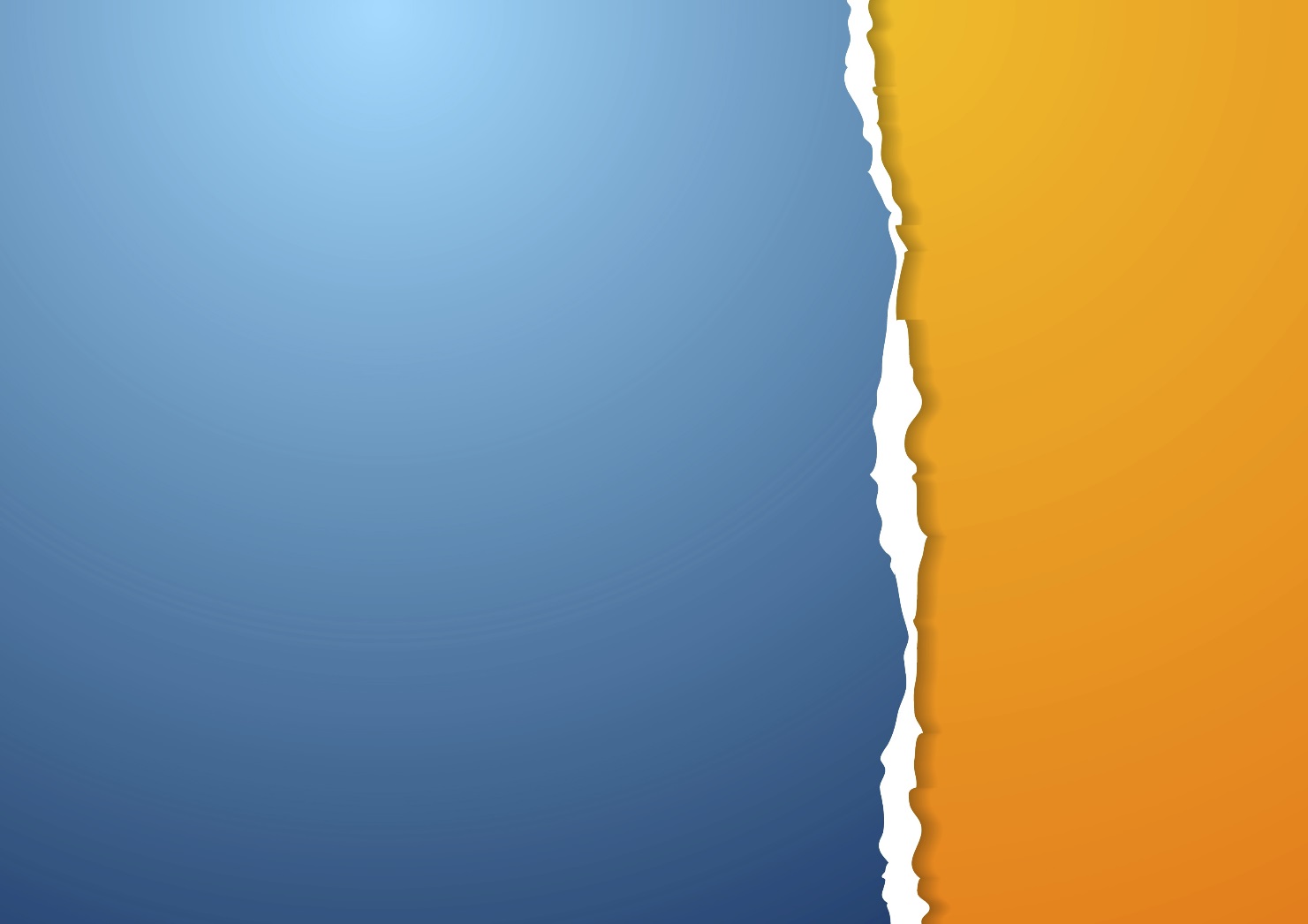 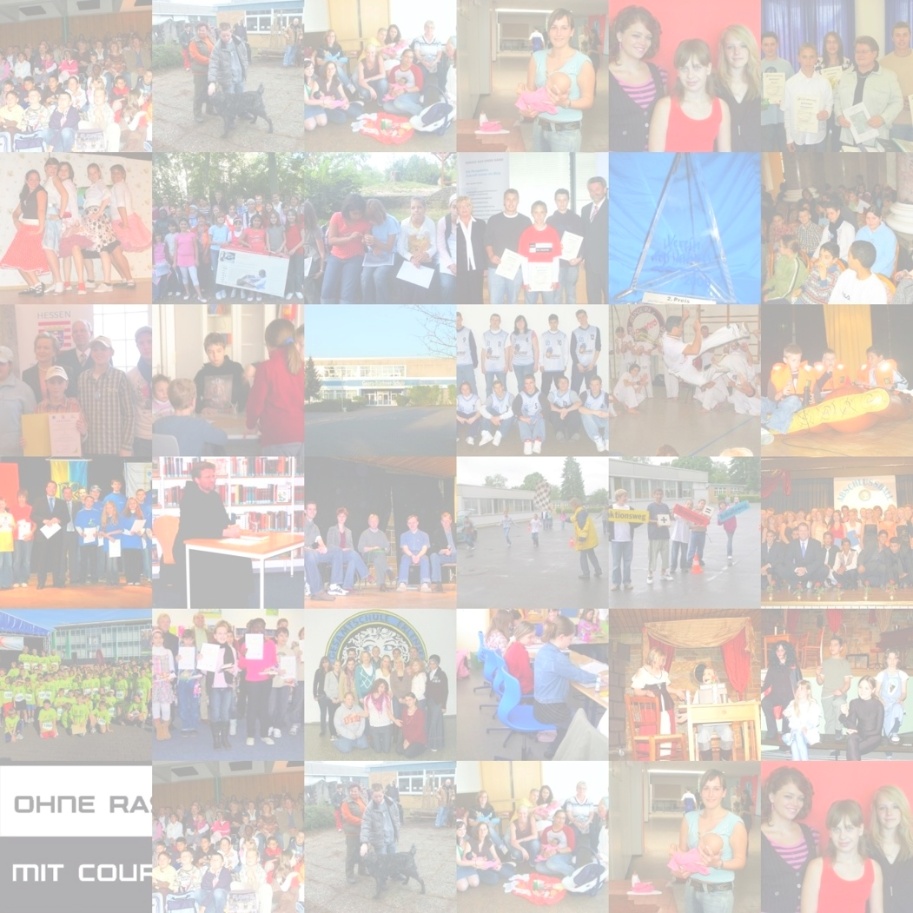 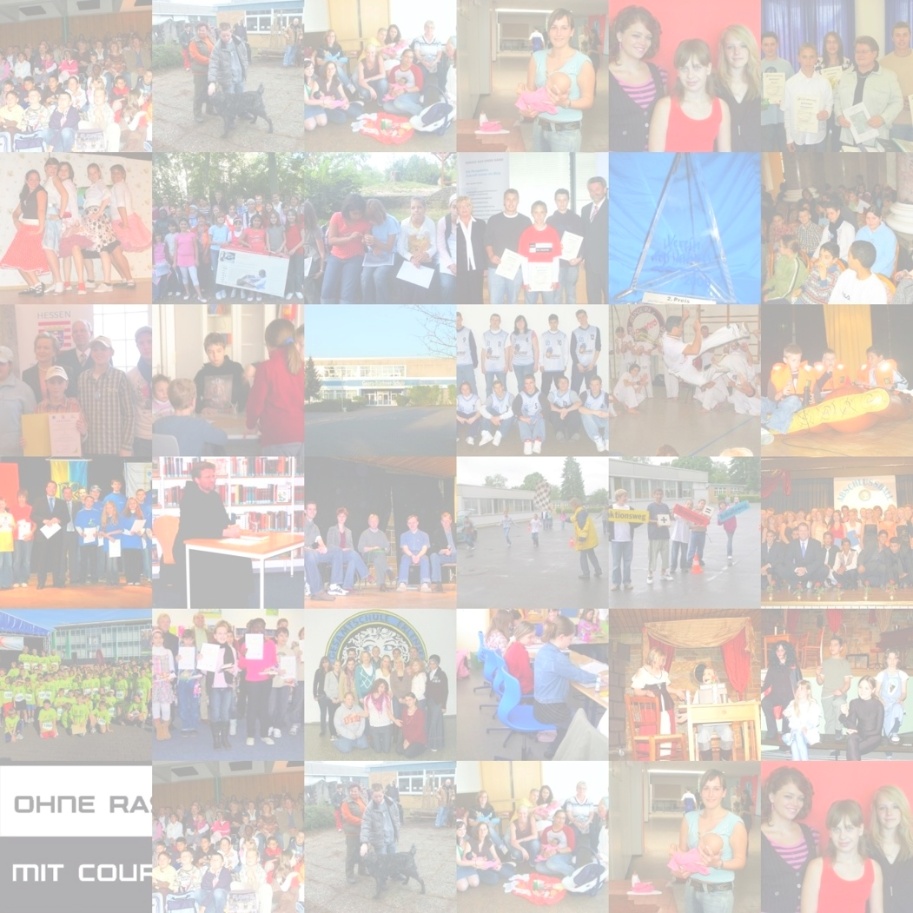 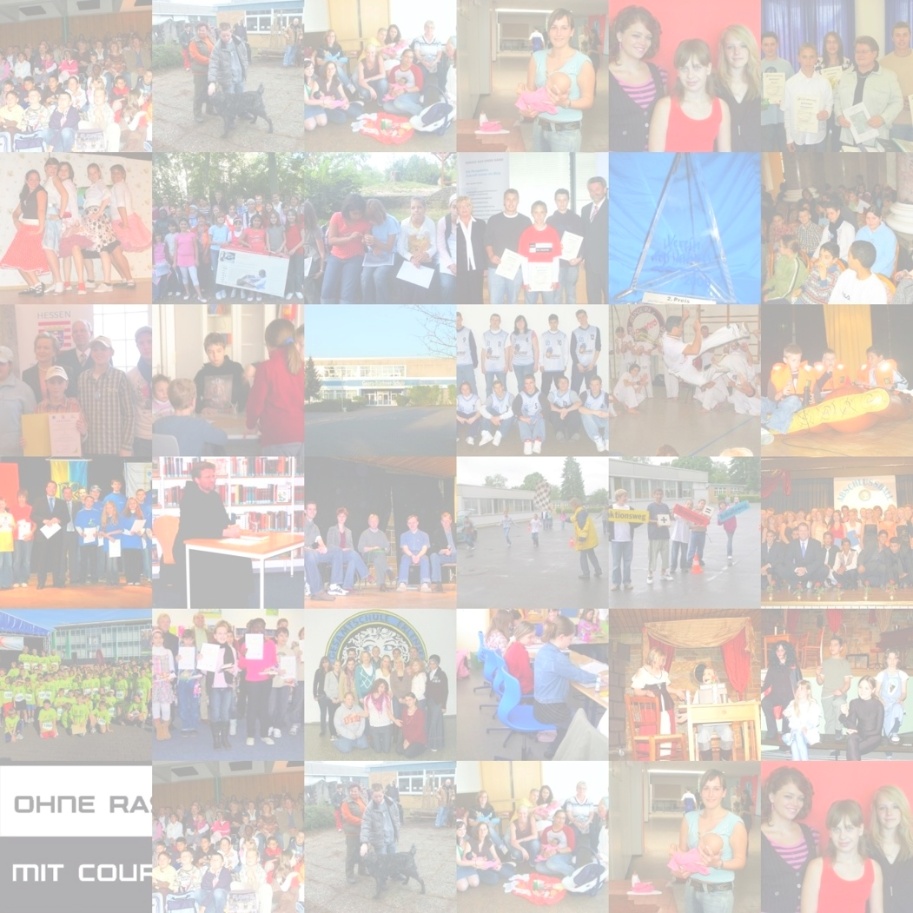 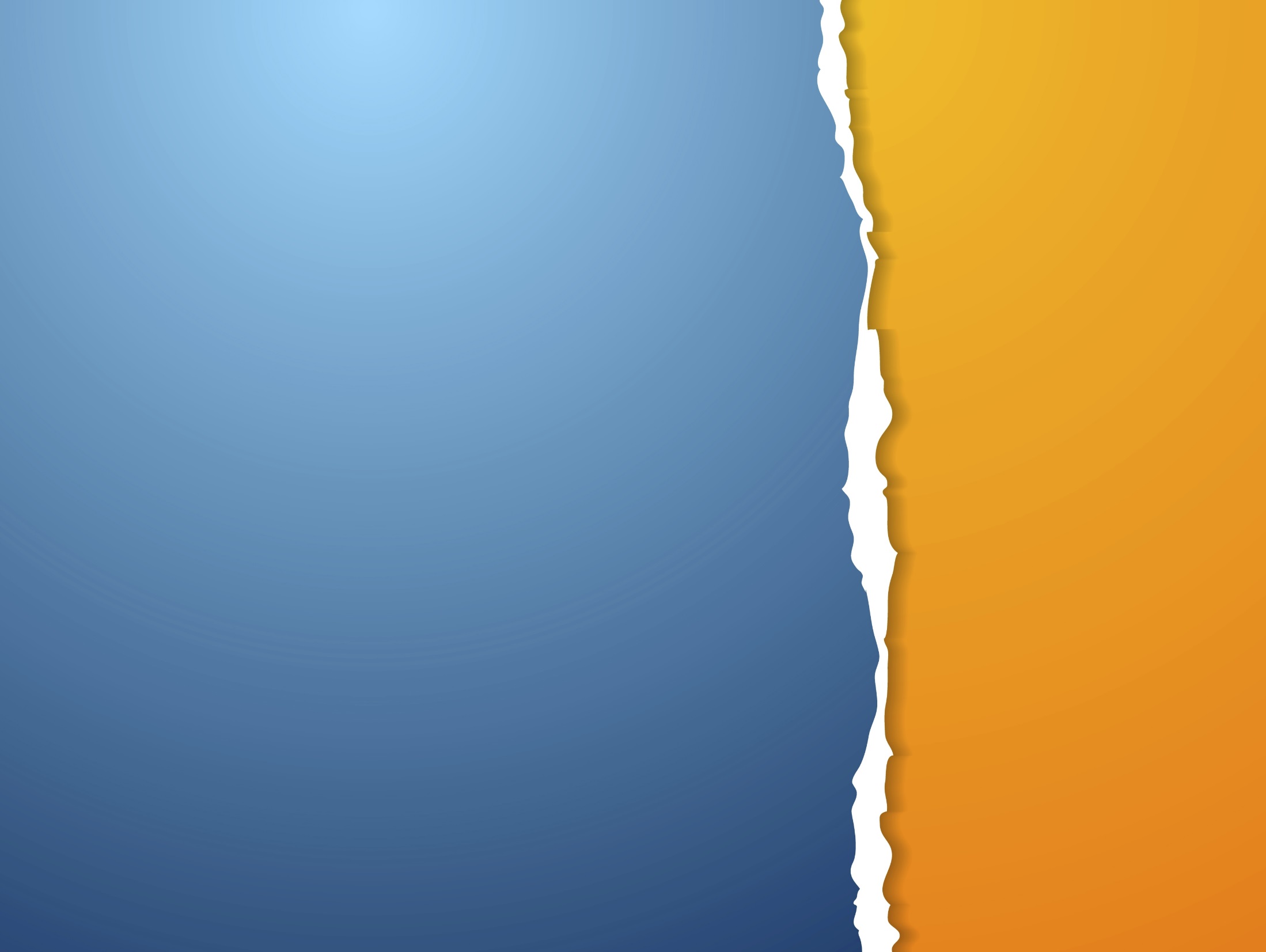 1) Ablauf der Fahrt
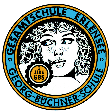 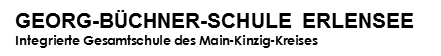 Folgende Versicherungen sind im Reisepreis inklusive:

Reise-Rücktrittsversicherung plus Lehrer-Ausfallschutz
Reiseabbruch-Versicherung
Reise-Krankenversicherung
Notfall-Versicherung
Reise-Unfallversicherung
Reisegepäck-Versicherung
Reise-Haftpflichtversicherung
Corona-Zusatzschutz
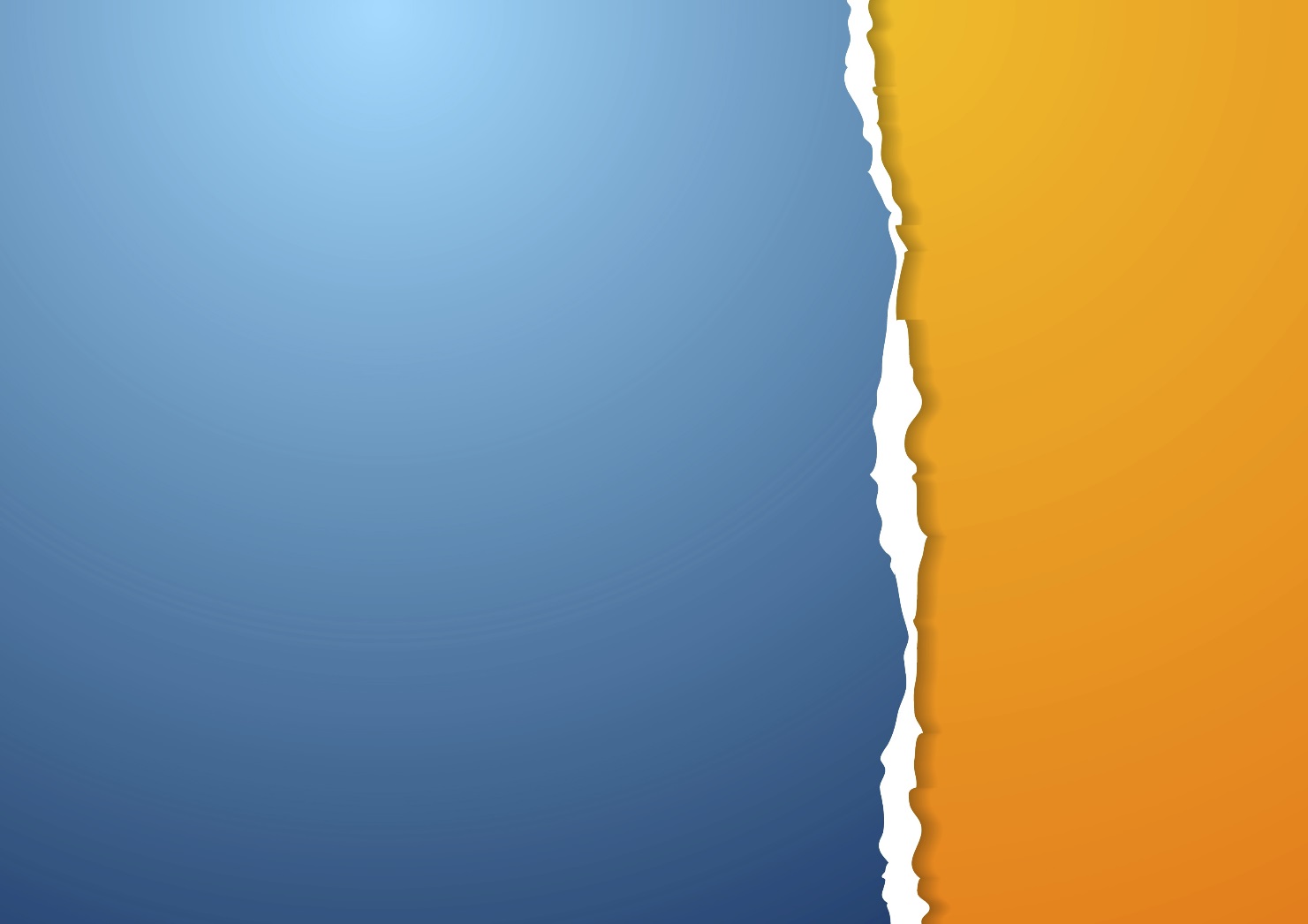 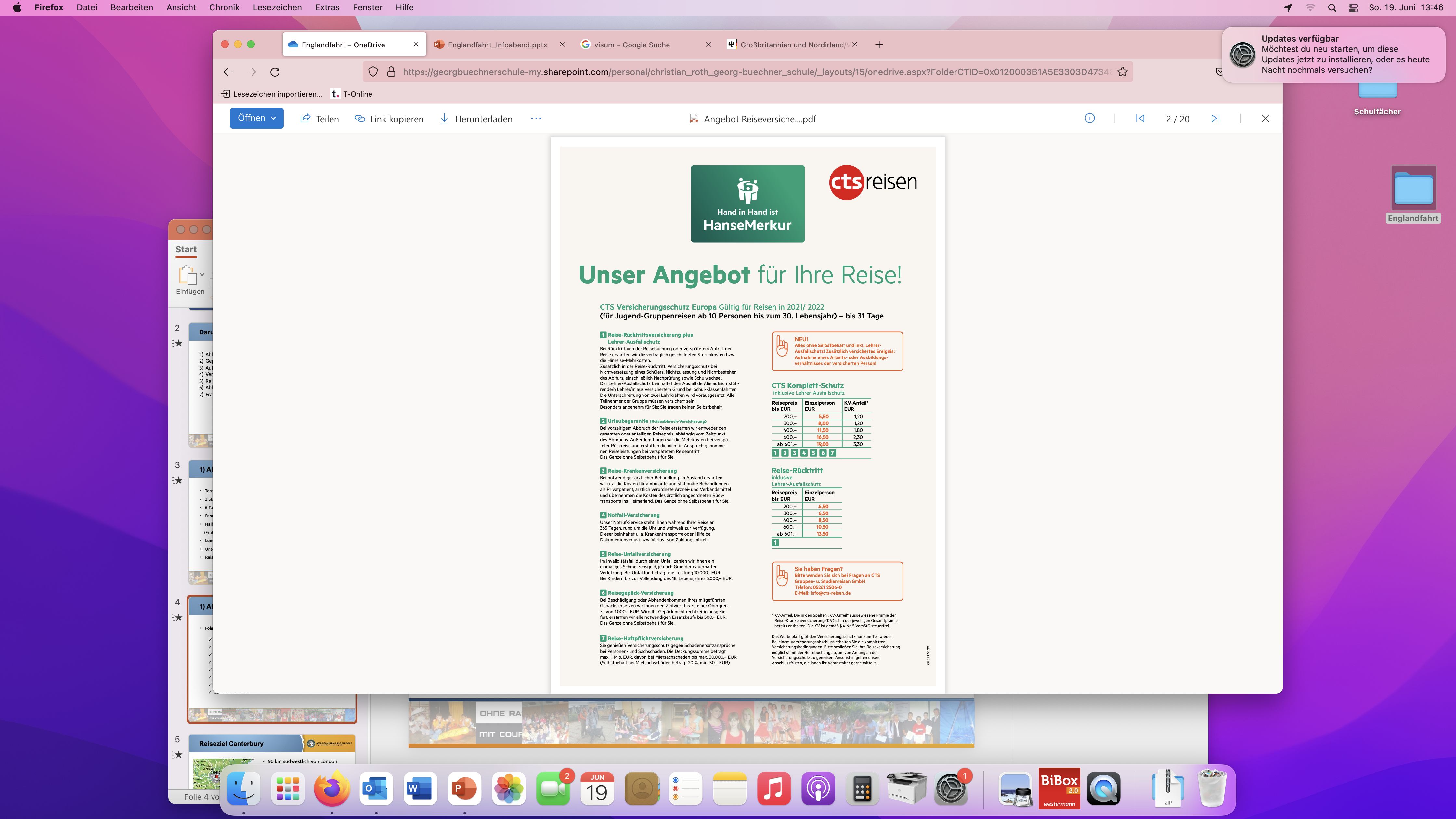 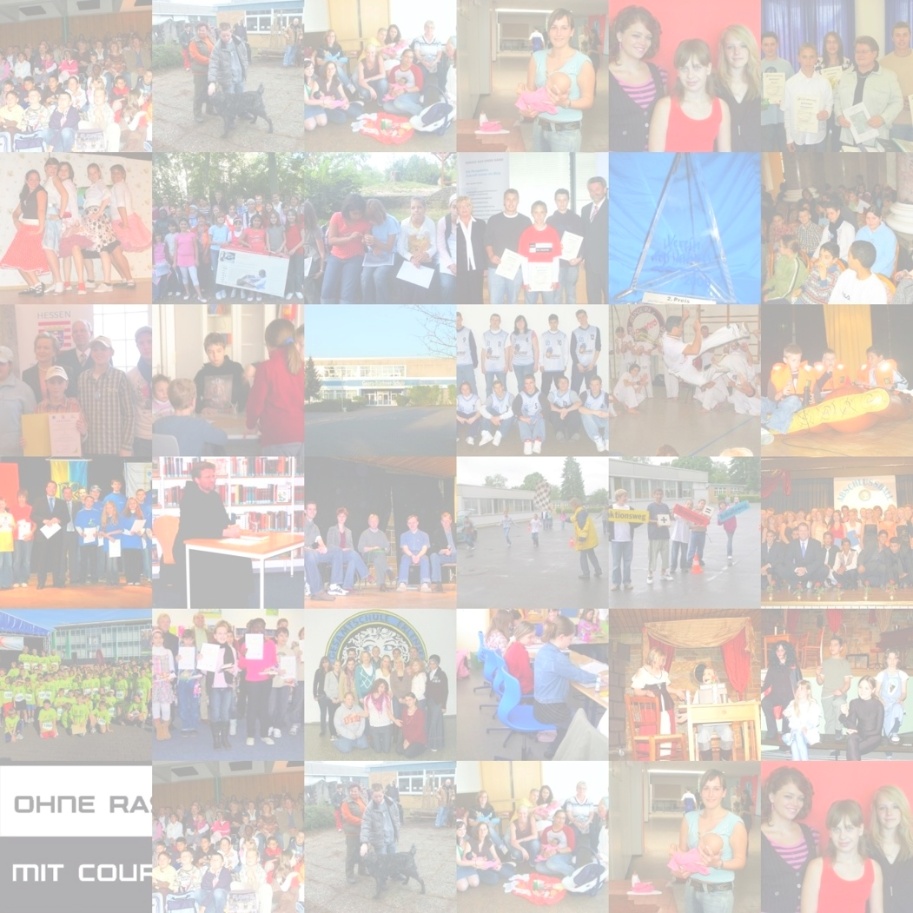 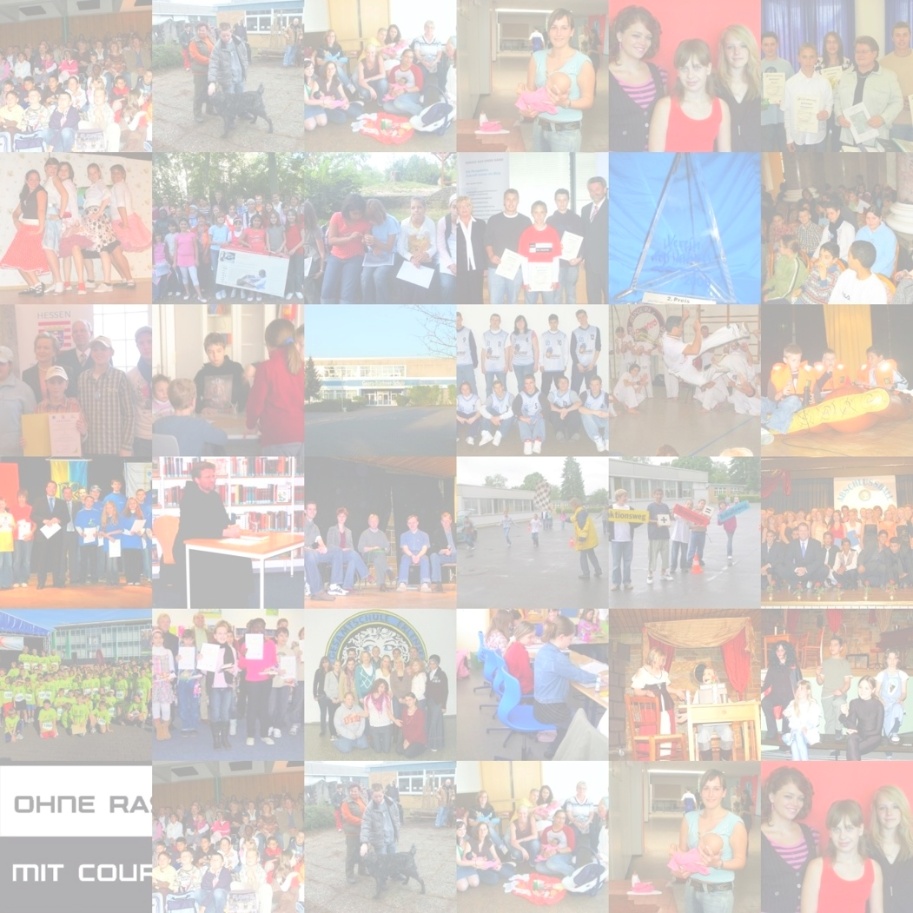 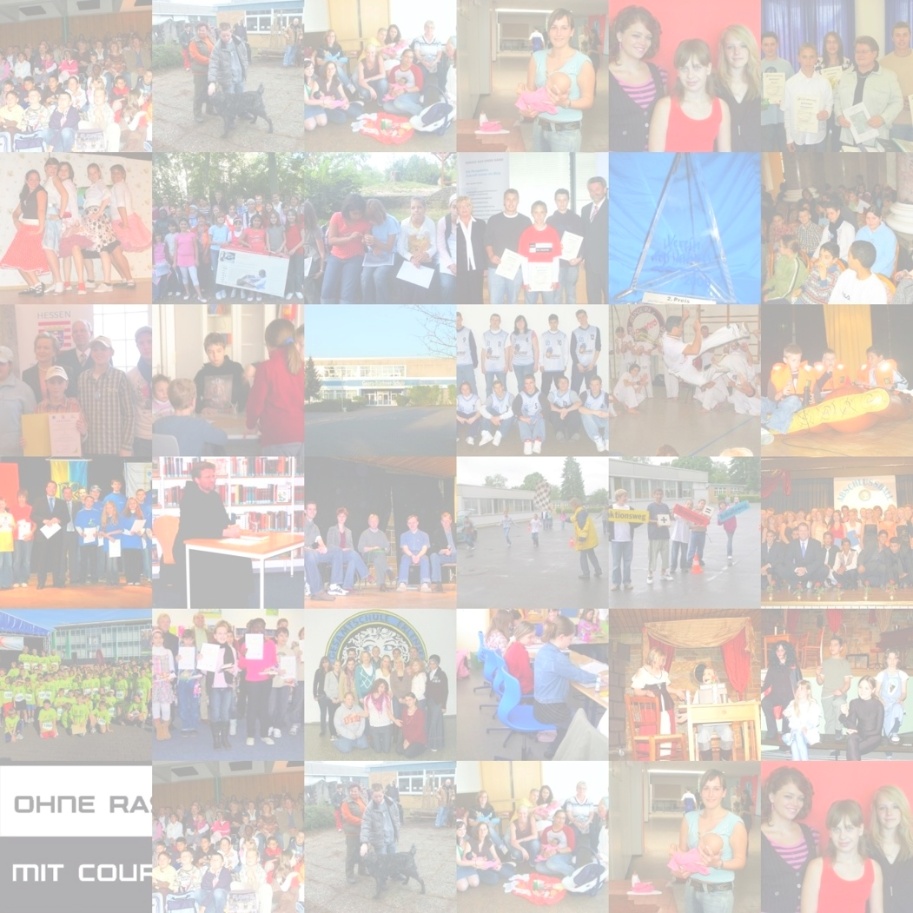 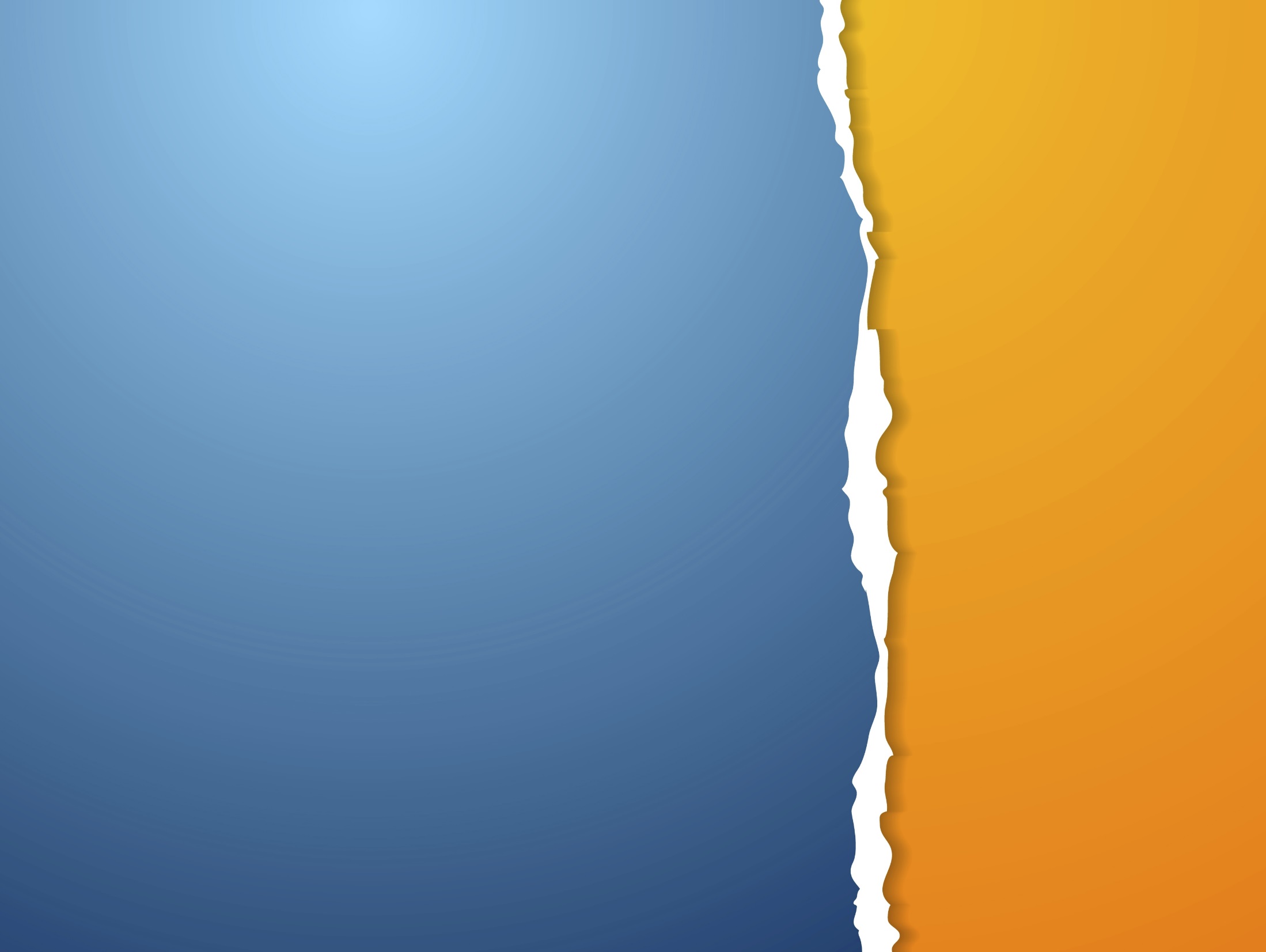 Unsere Reiseziele: Birchington
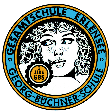 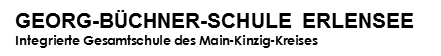 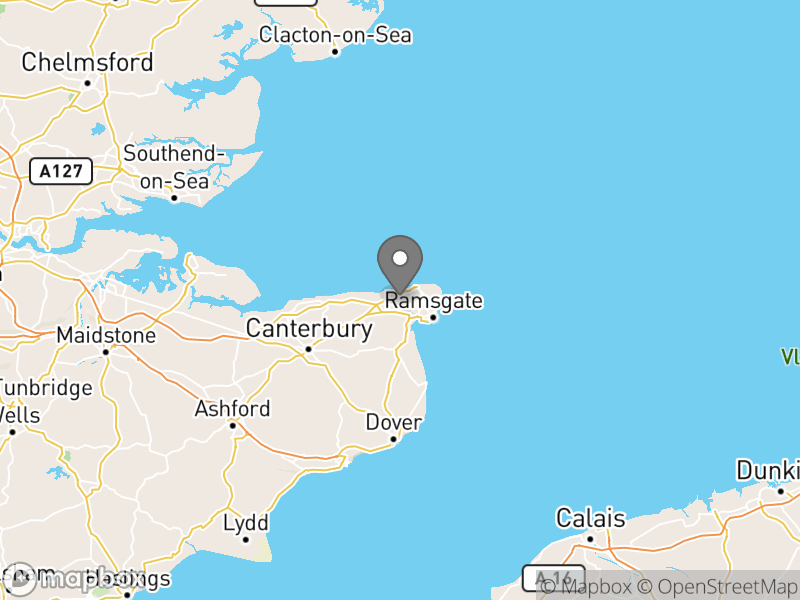 Etwa 9800 Einwohner
Gastfamilien/Treffpunkt
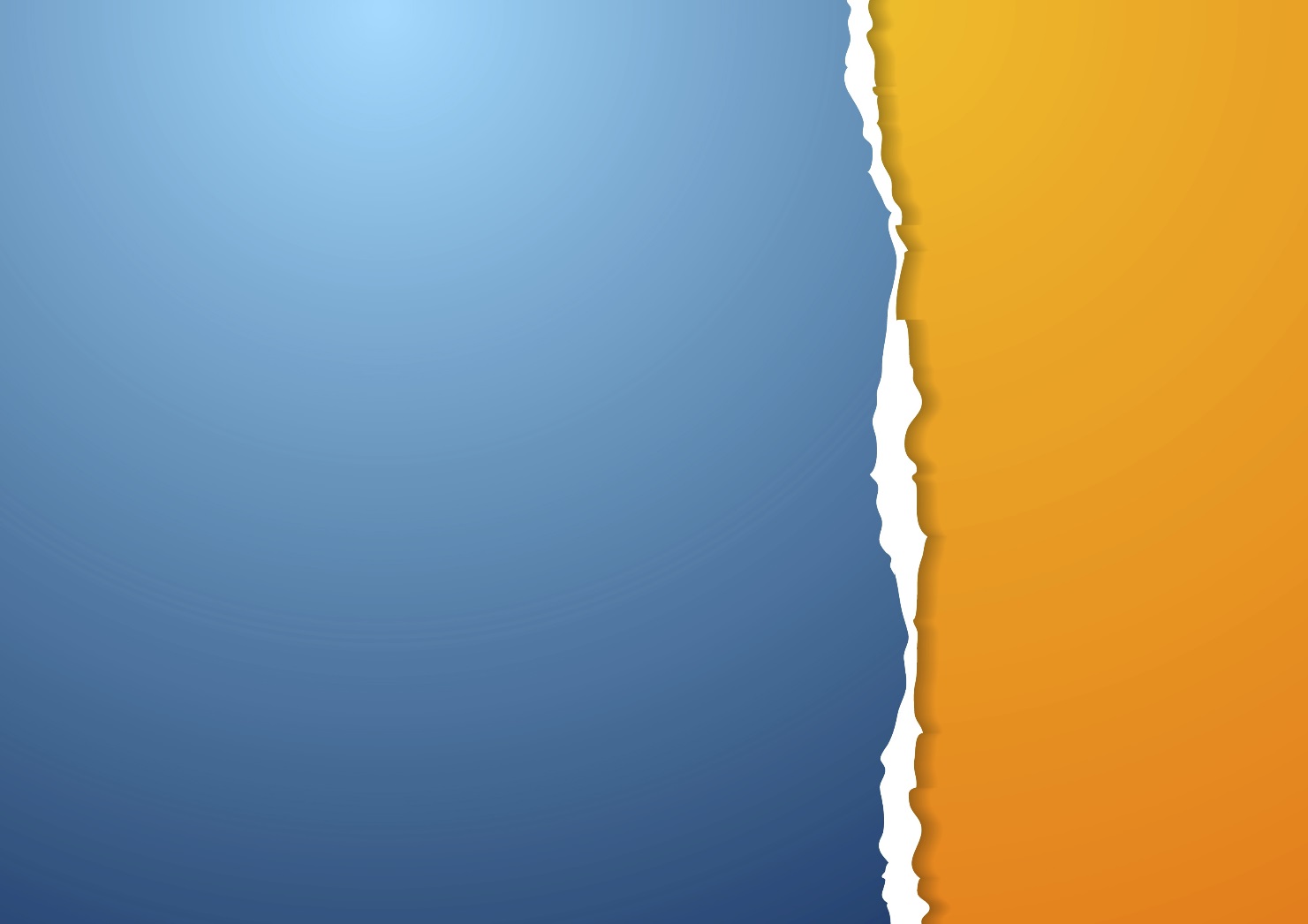 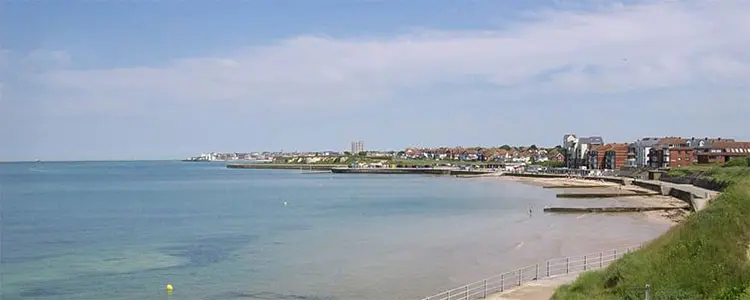 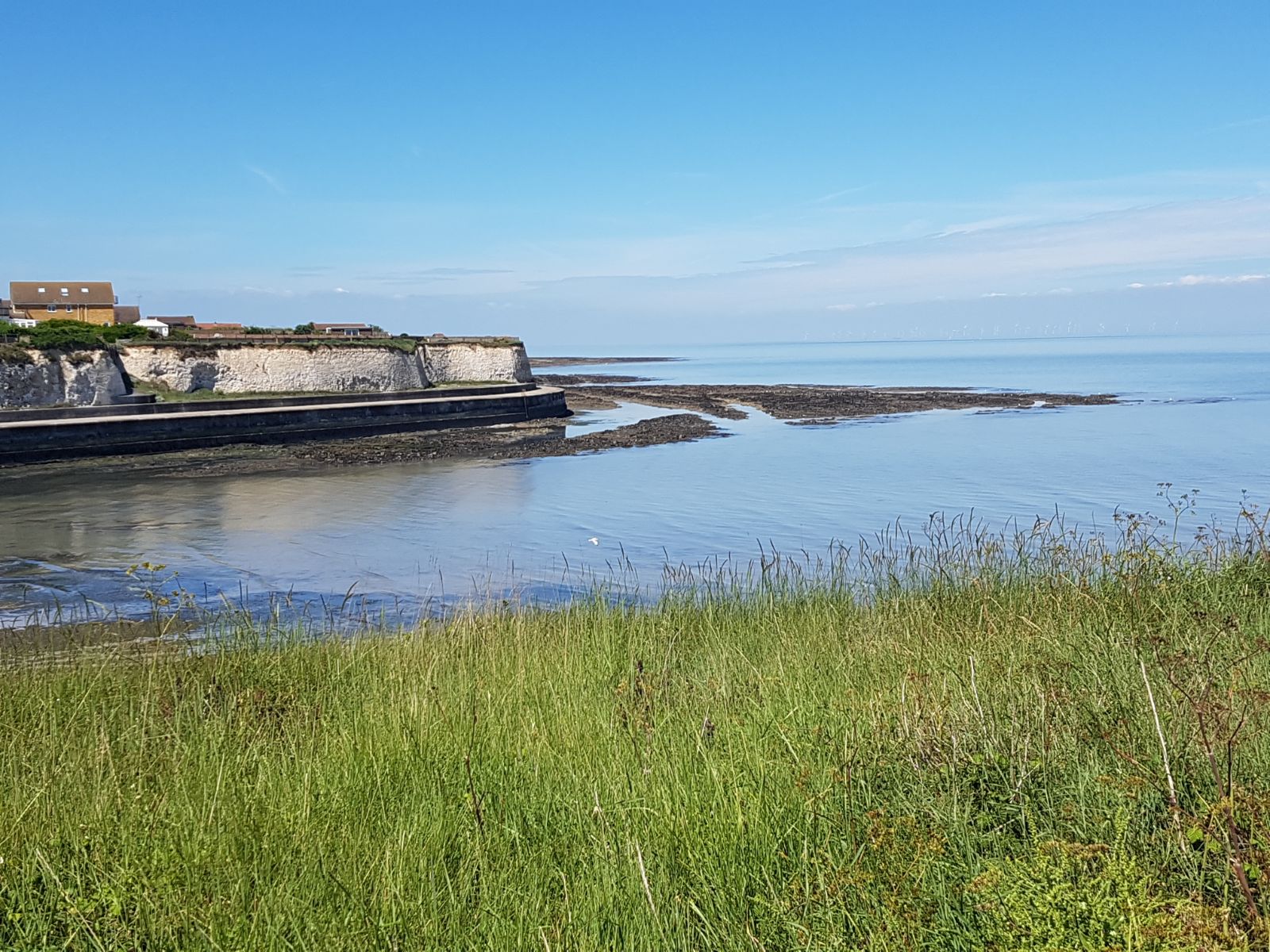 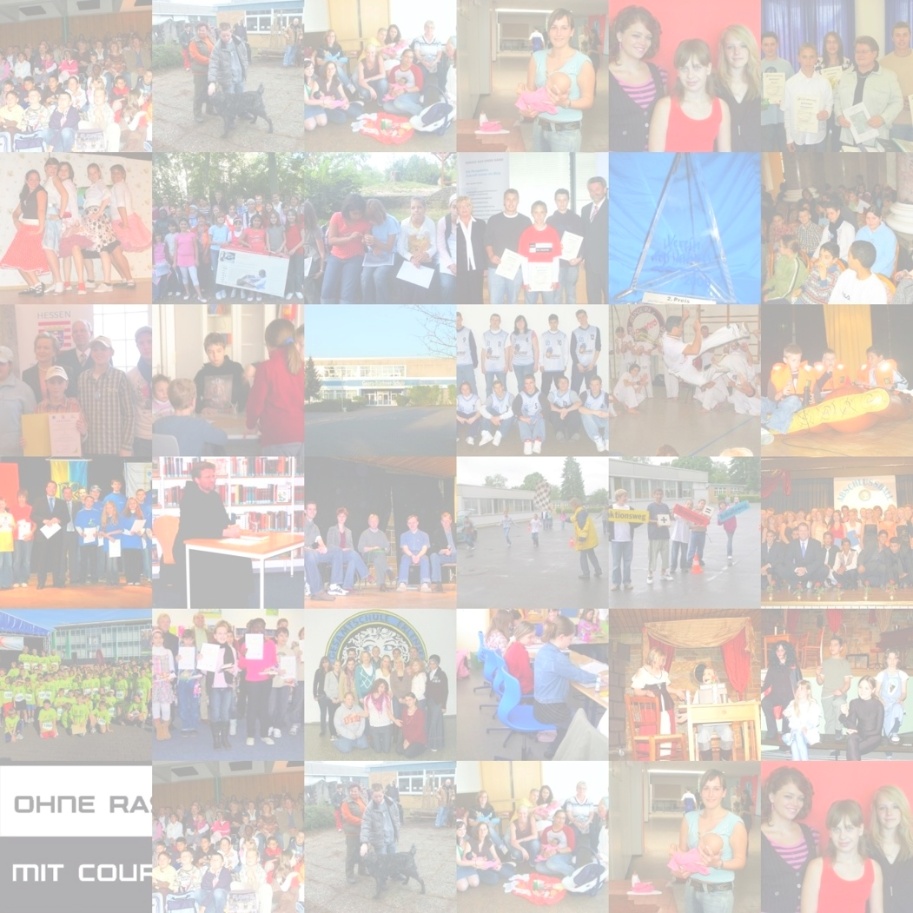 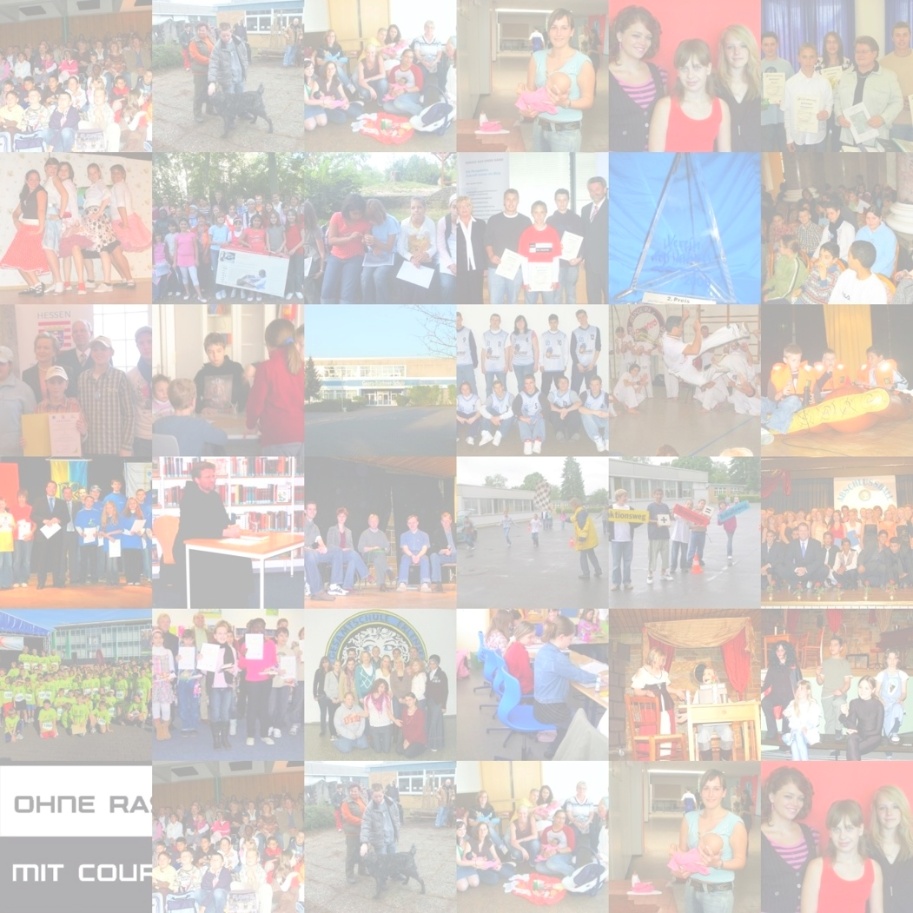 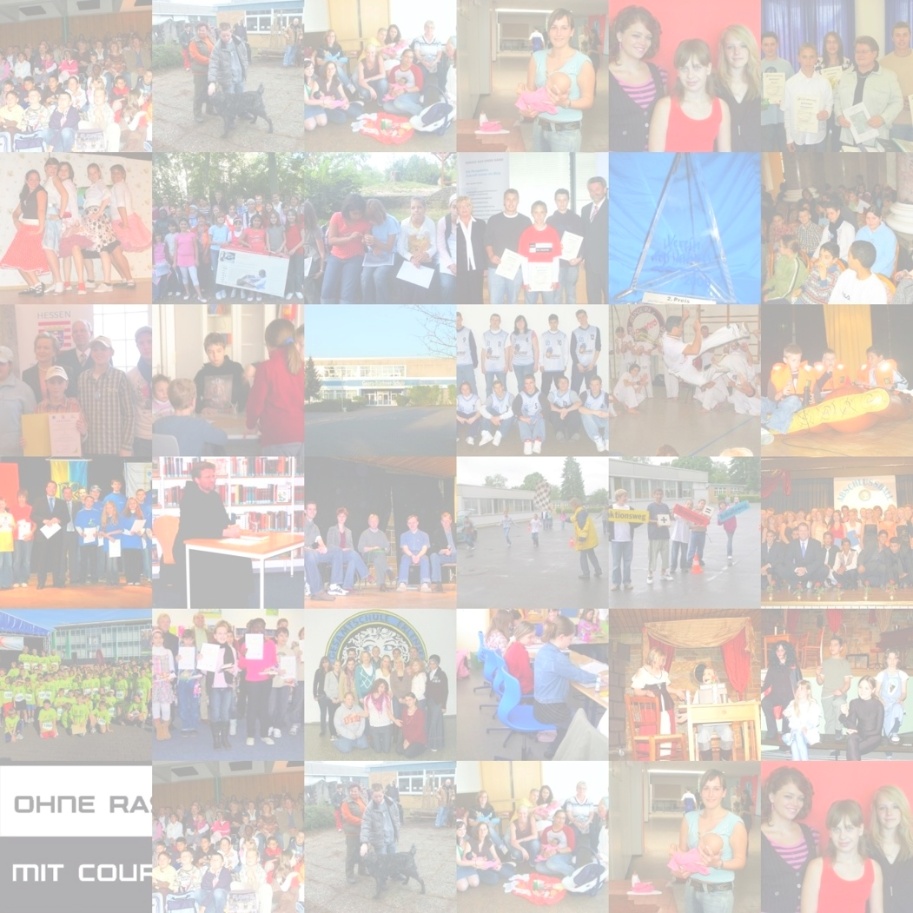 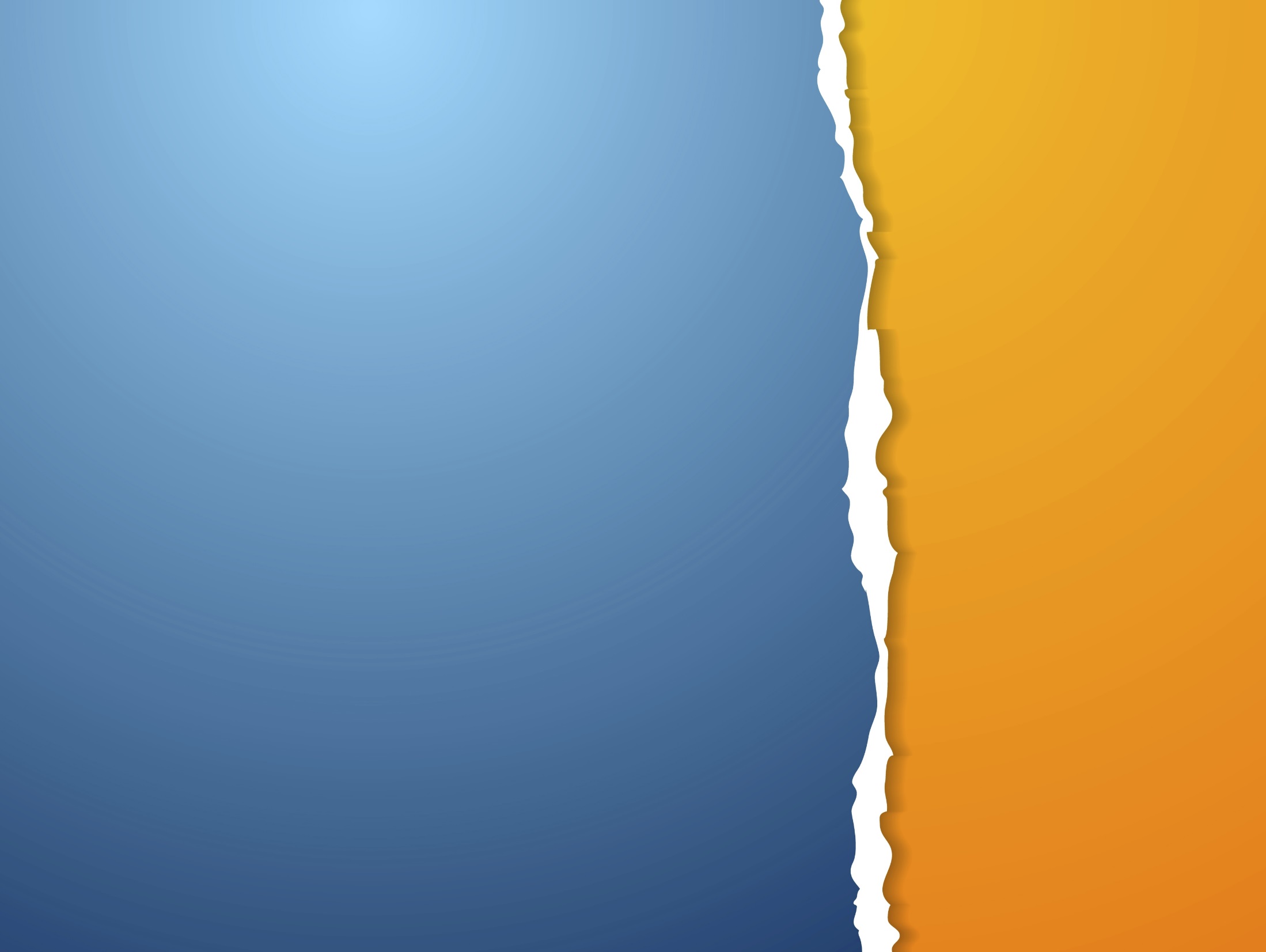 Unsere Reiseziele: Canterbury
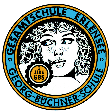 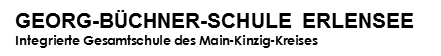 90 km südwestlich von London
40.000 Einwohner
Sehenswürdigkeiten: Canterbury Cathedral und Canterbury Castle
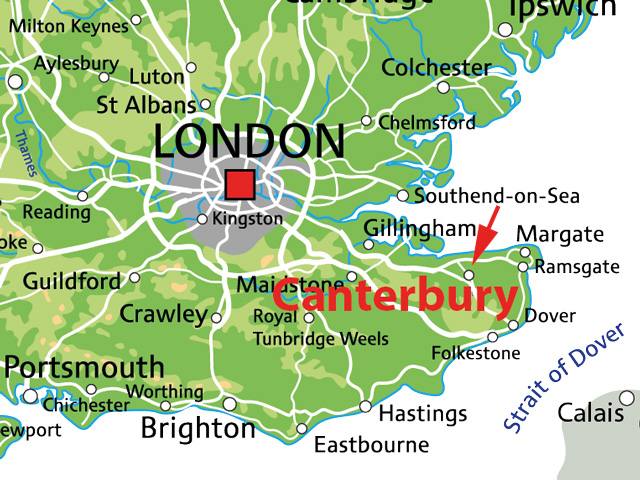 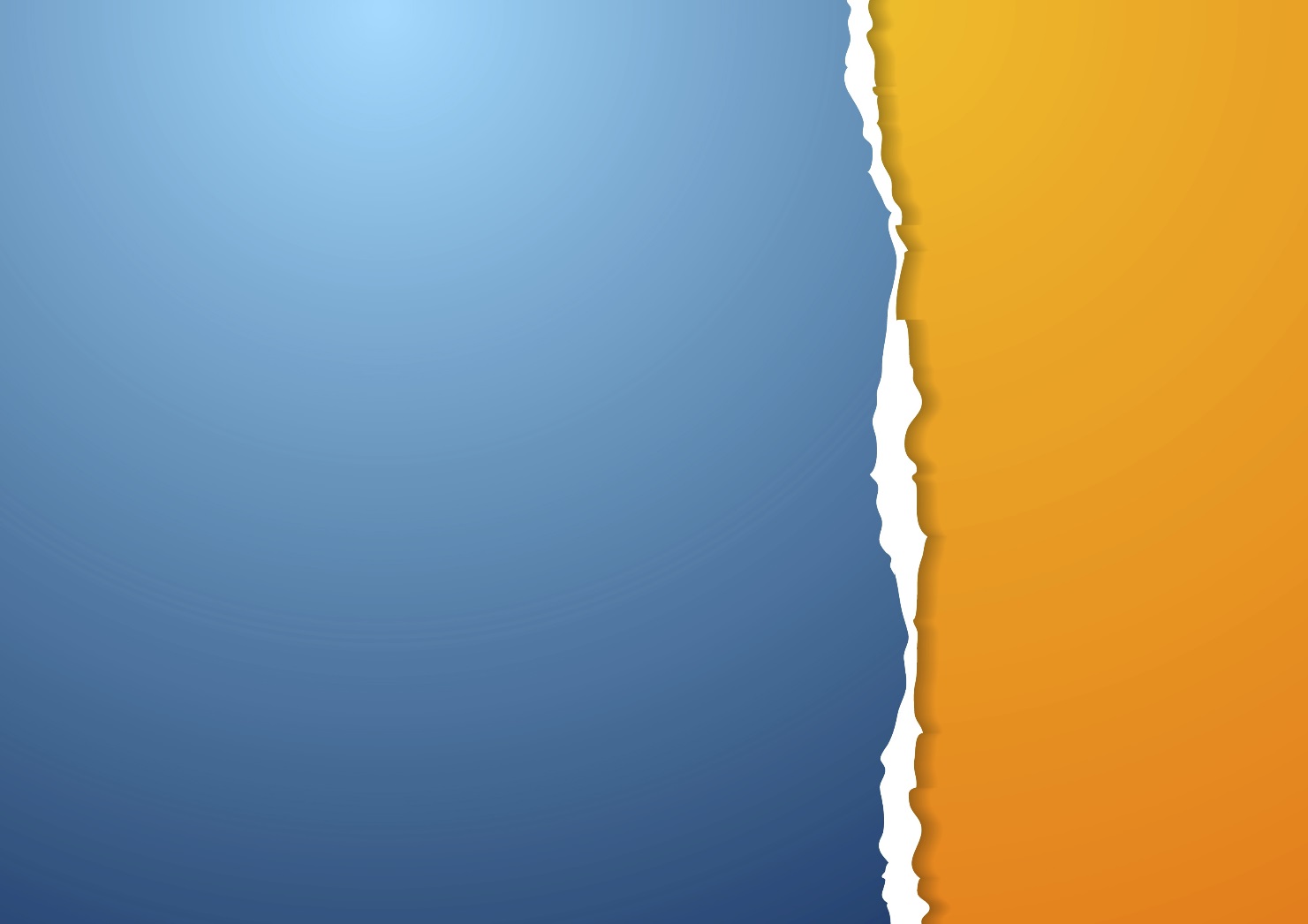 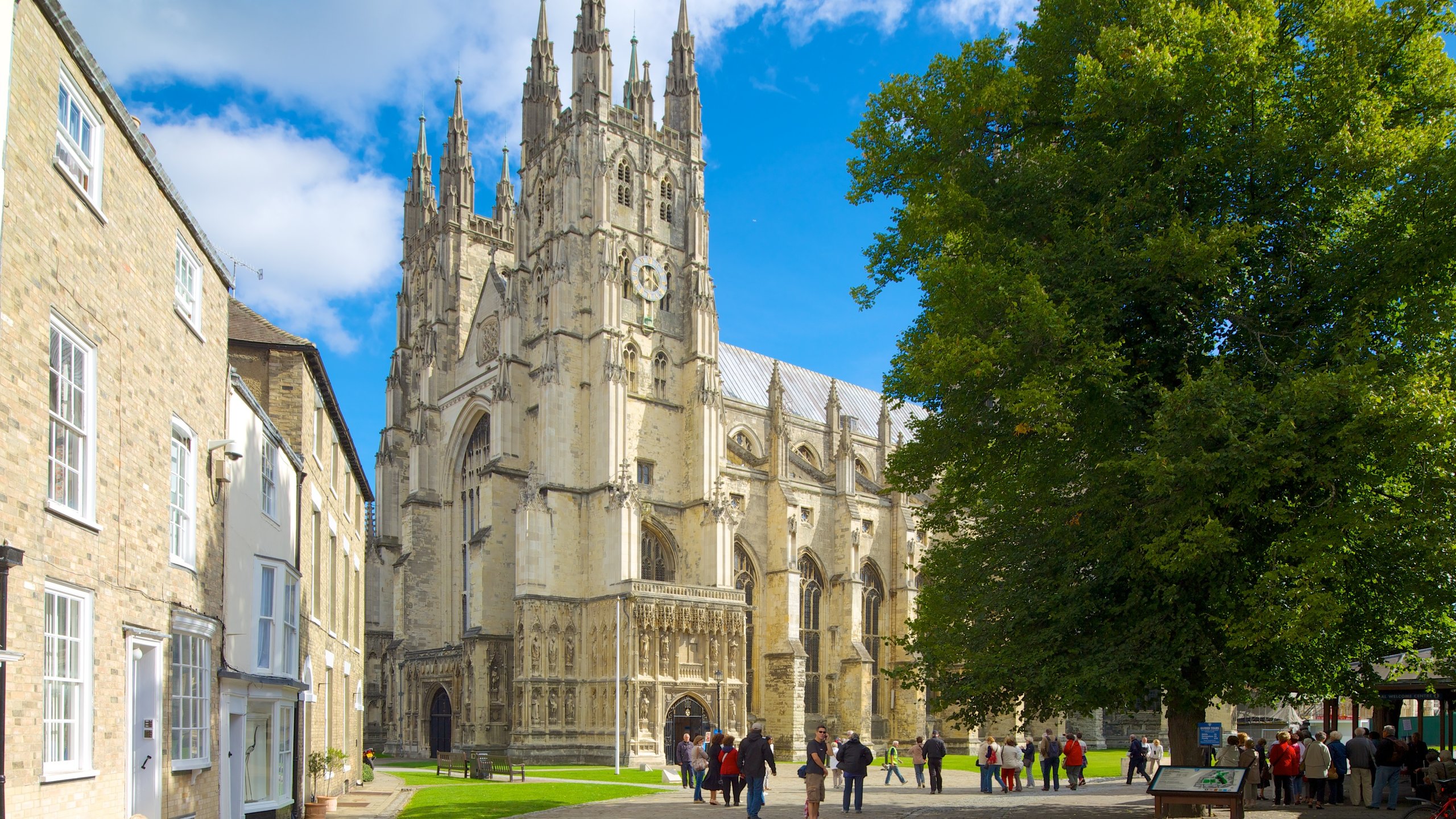 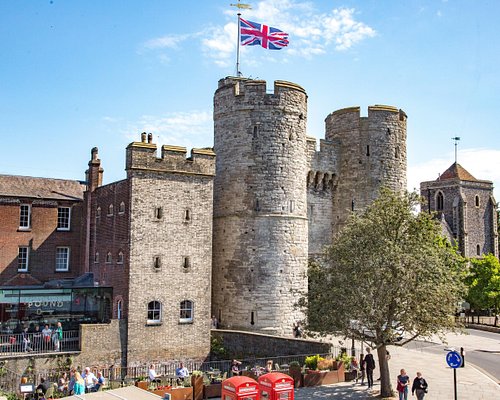 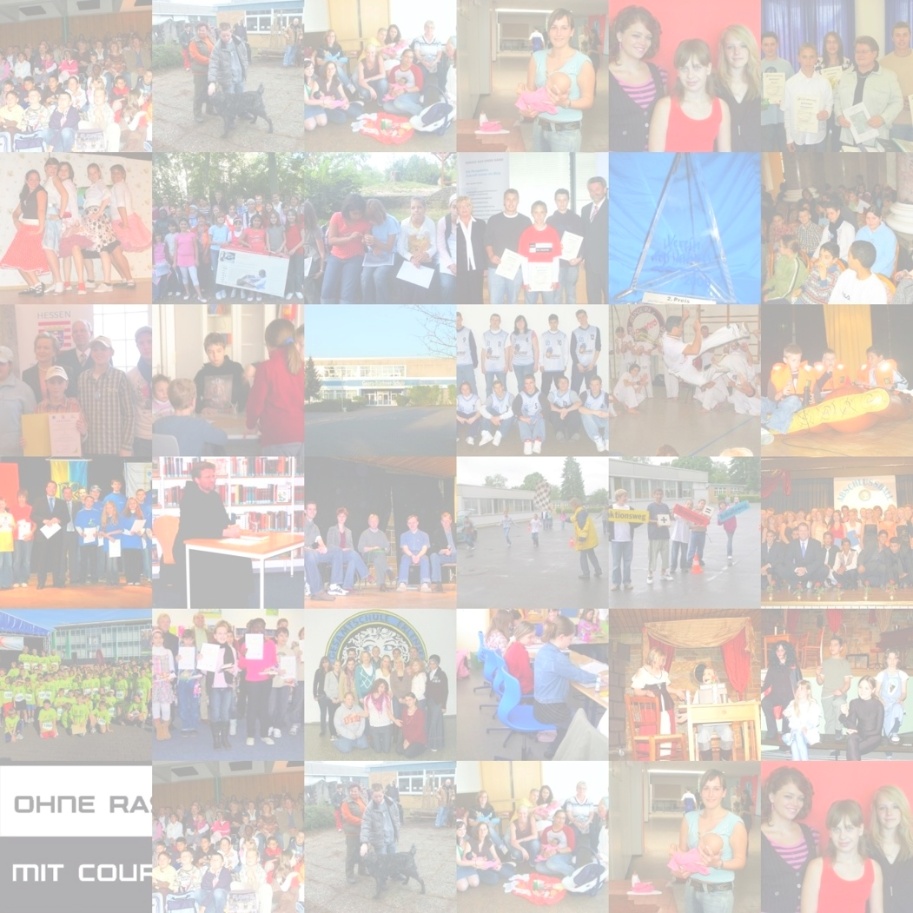 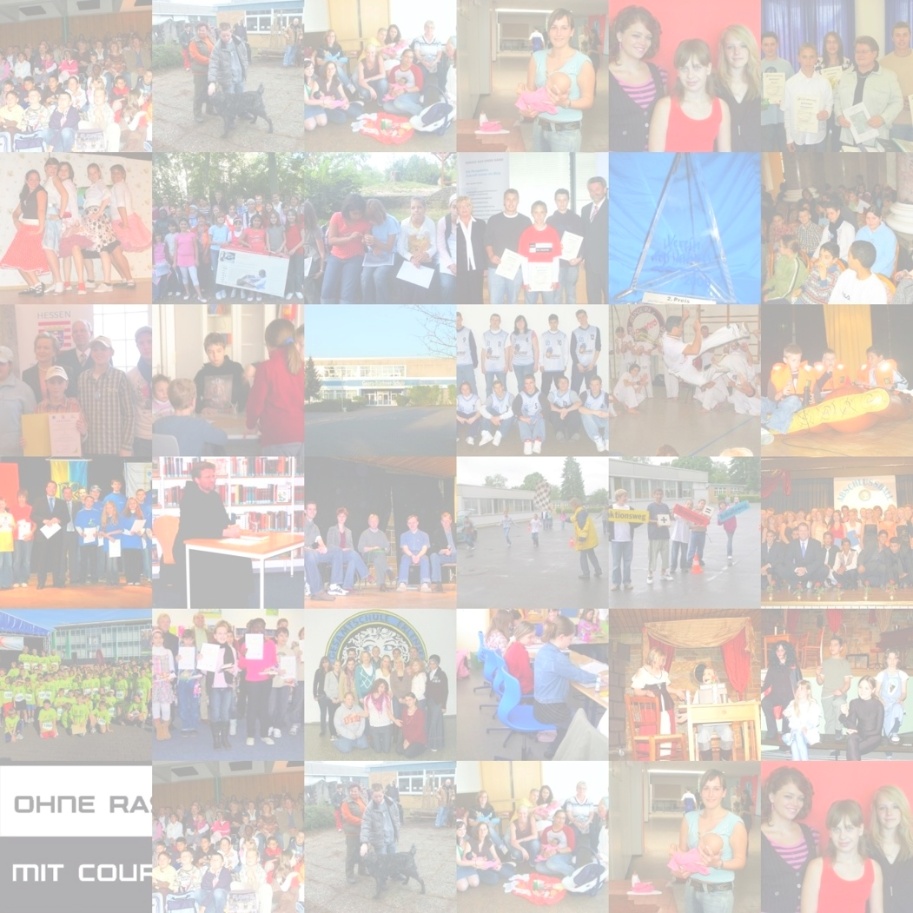 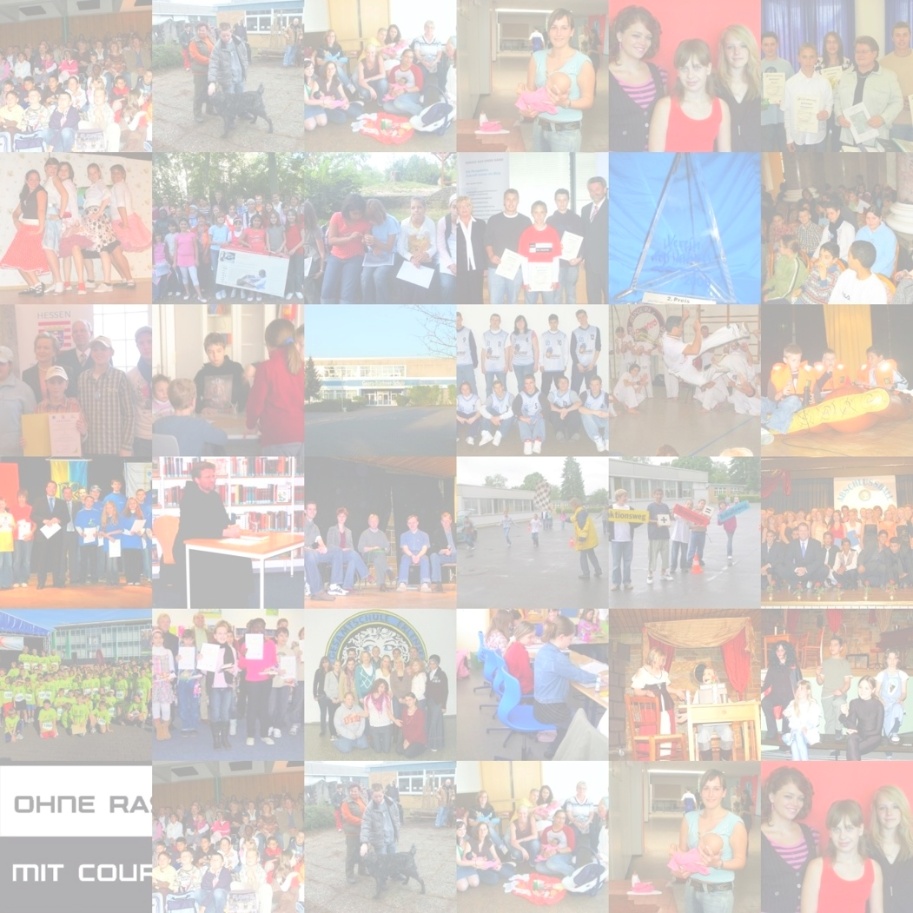 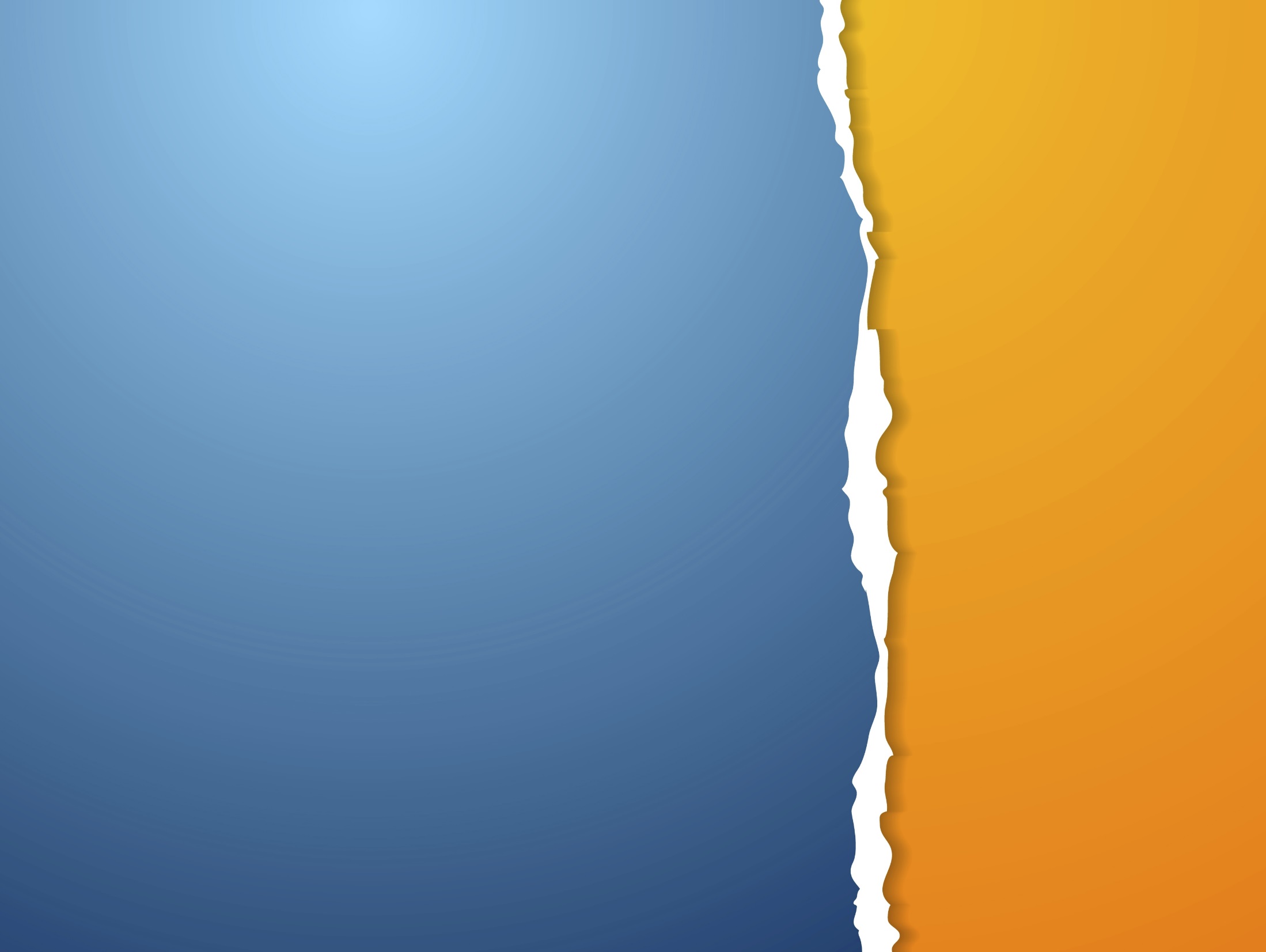 Unsere Reiseziele: London
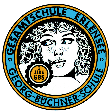 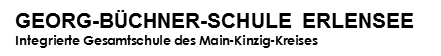 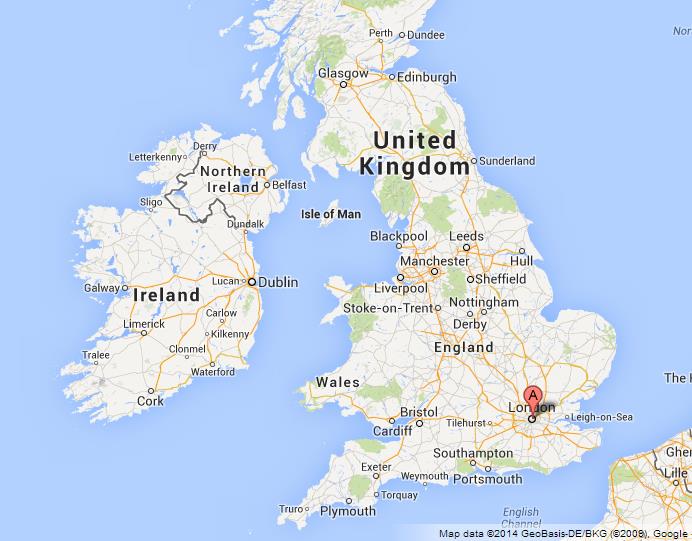 Etwa 9 Millionen Einwohner
Hauptstadt von Großbritannien
Sehenswürdigkeiten (u.a.):
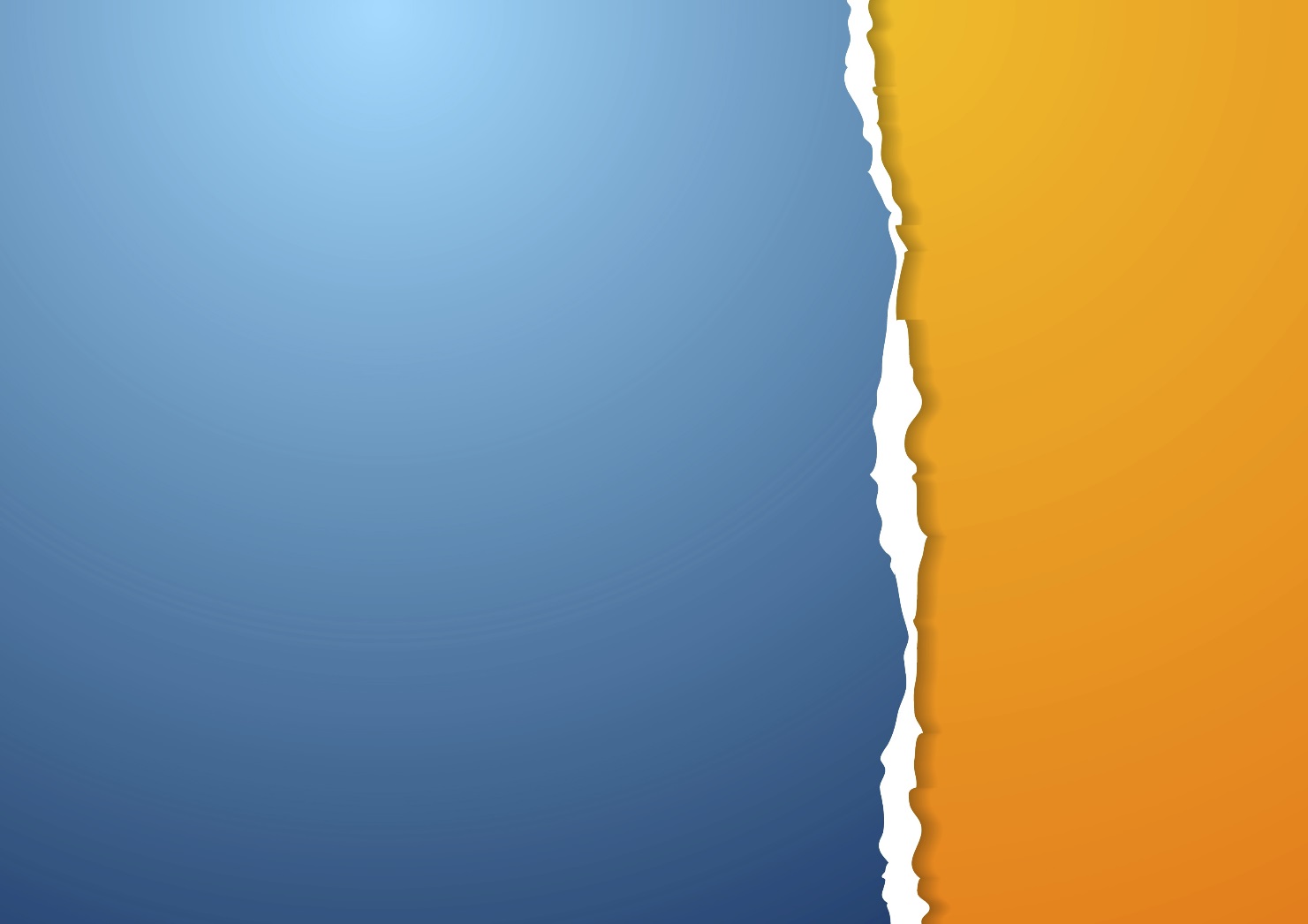 Tower Bridge
Big Ben / Westminster Abbey
London Eye
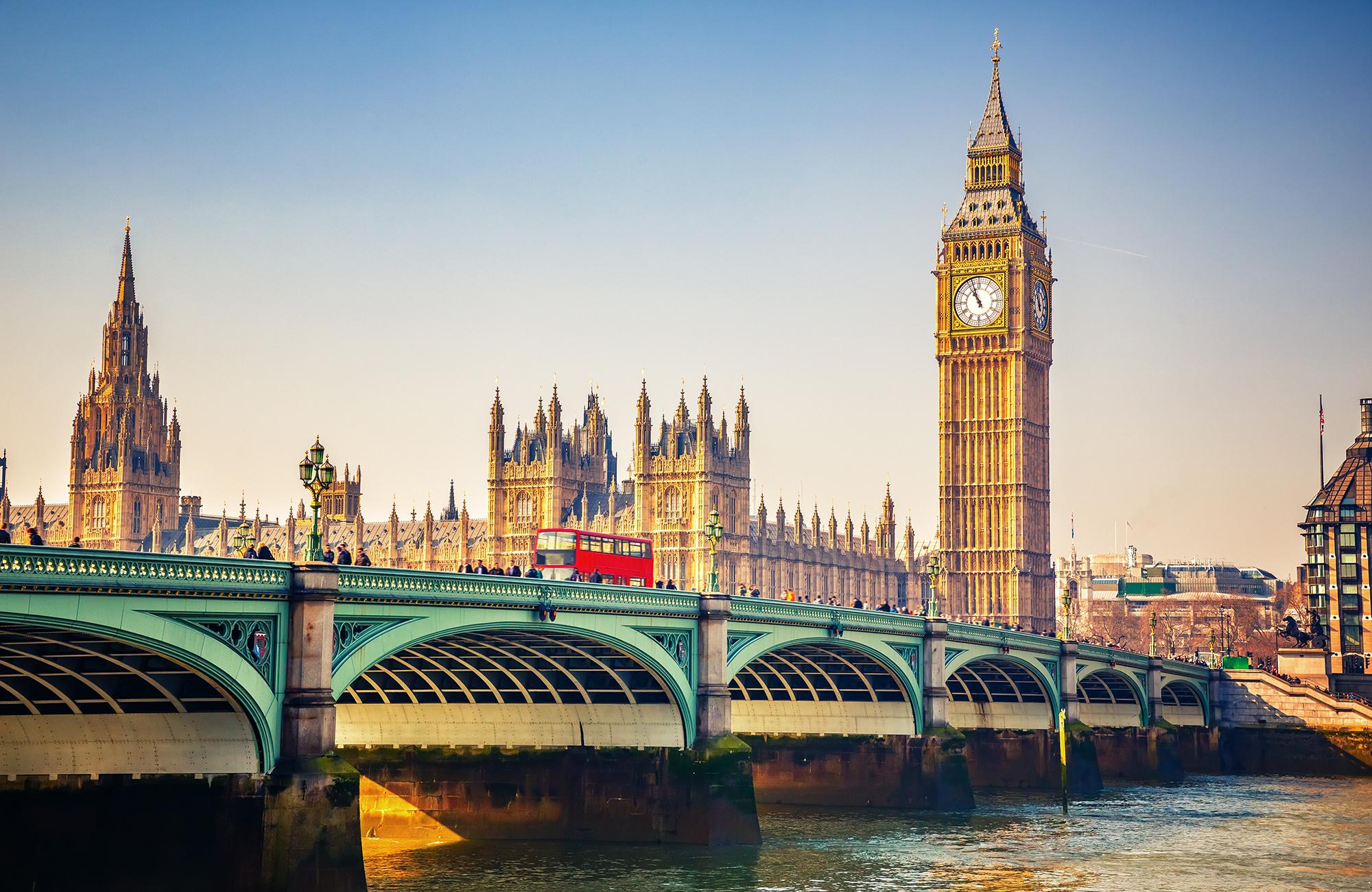 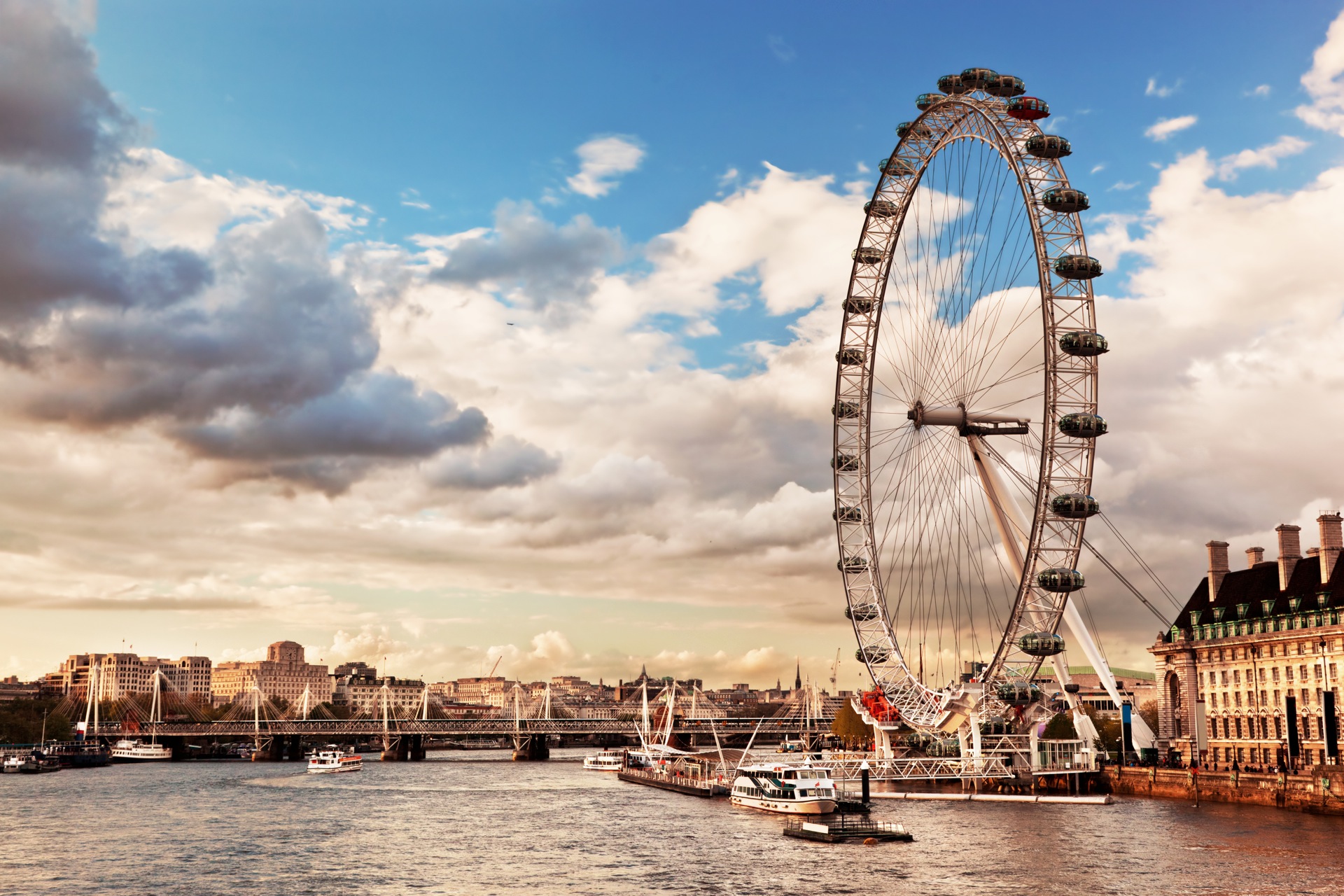 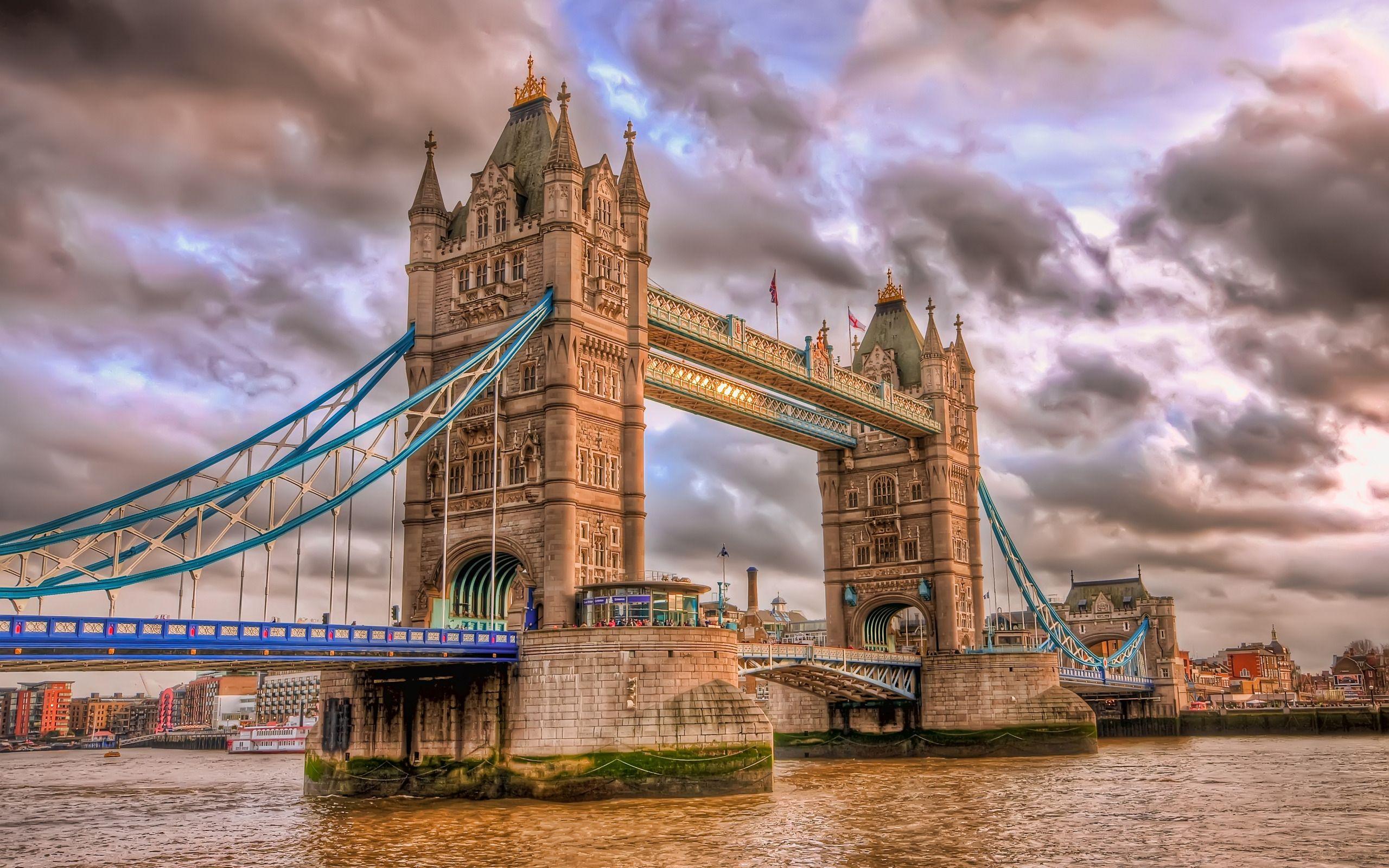 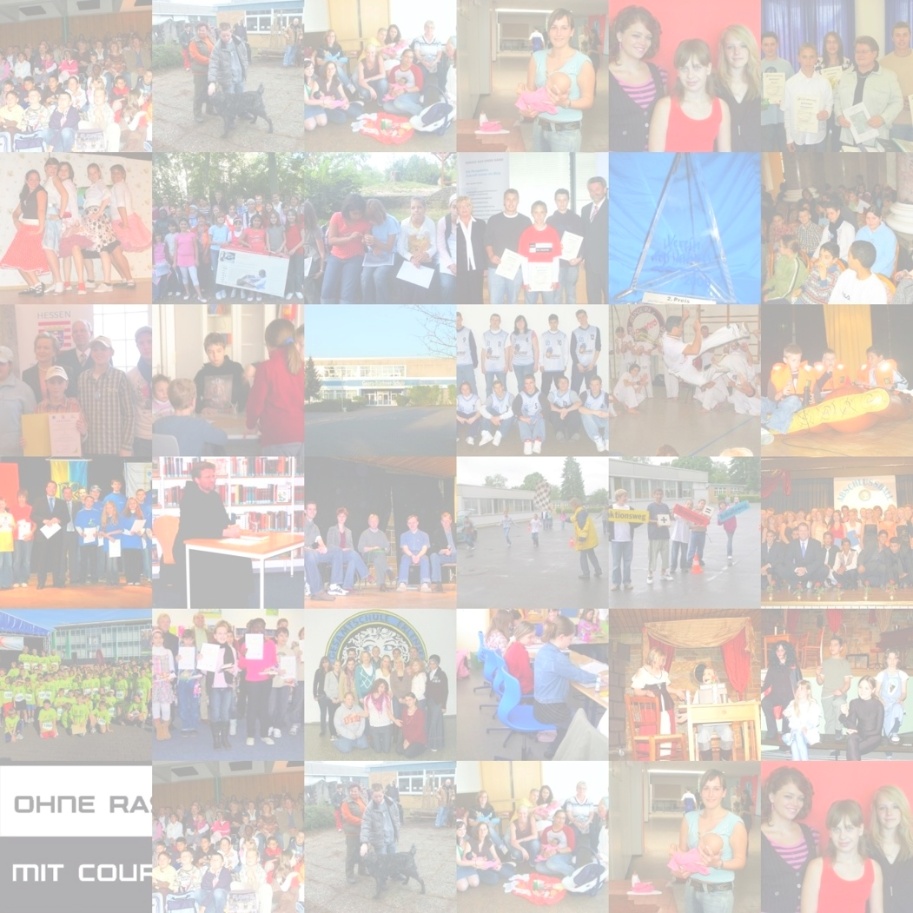 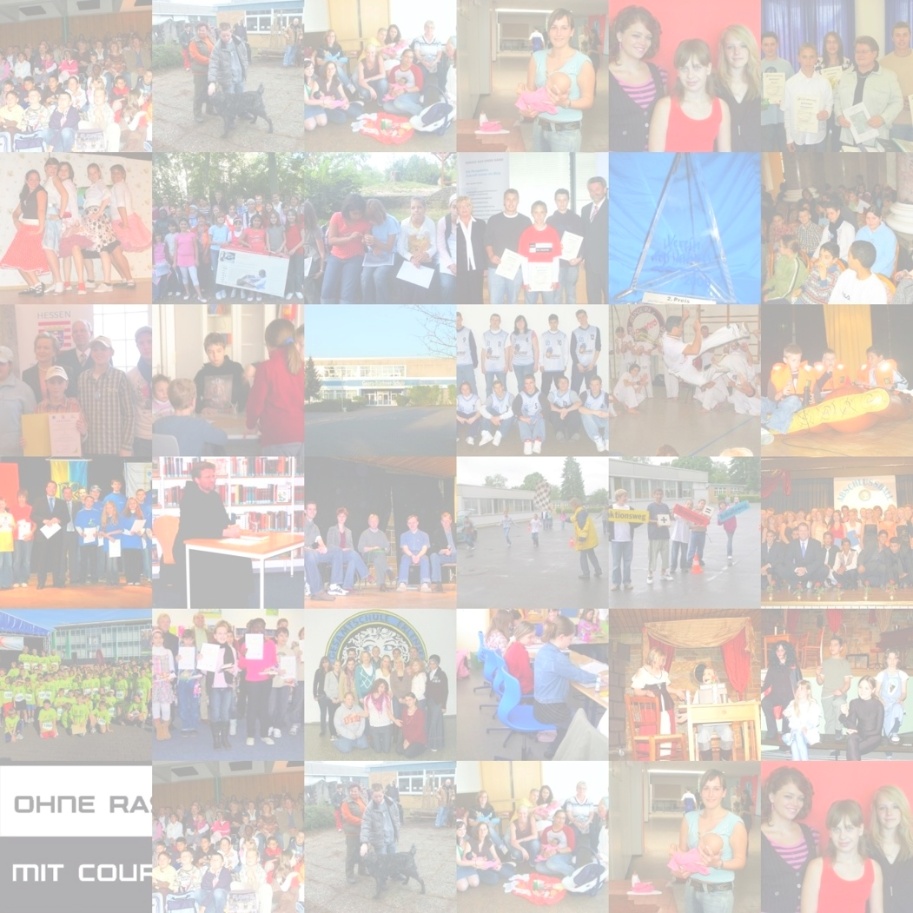 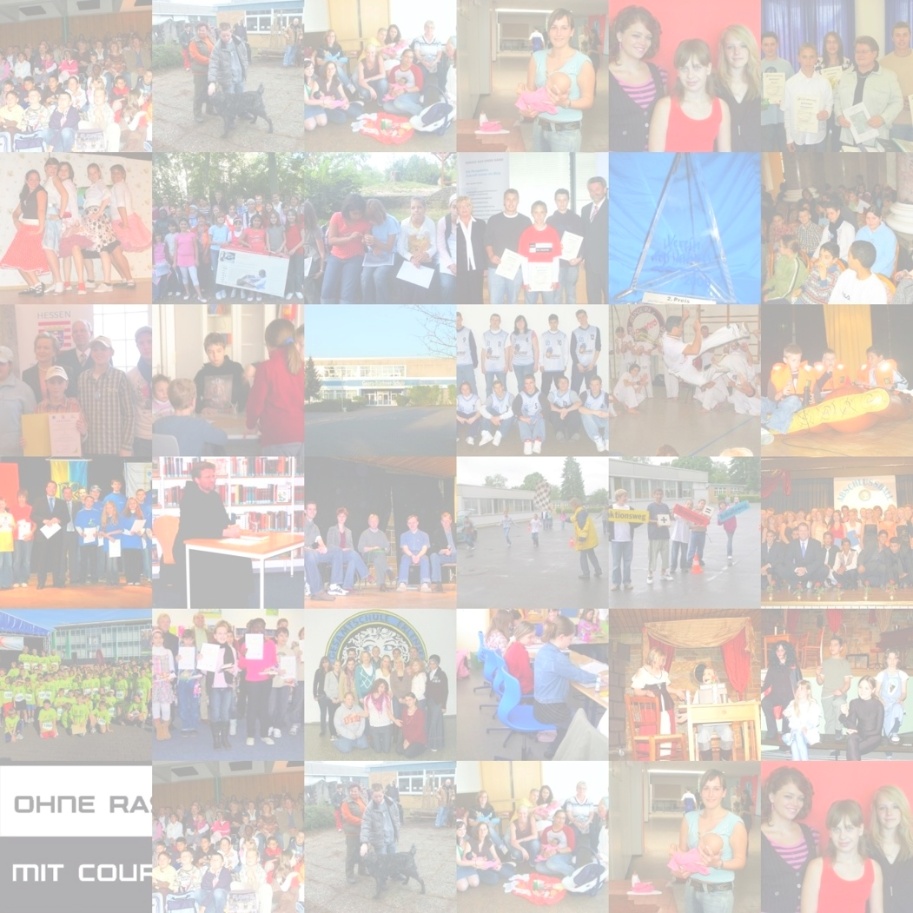 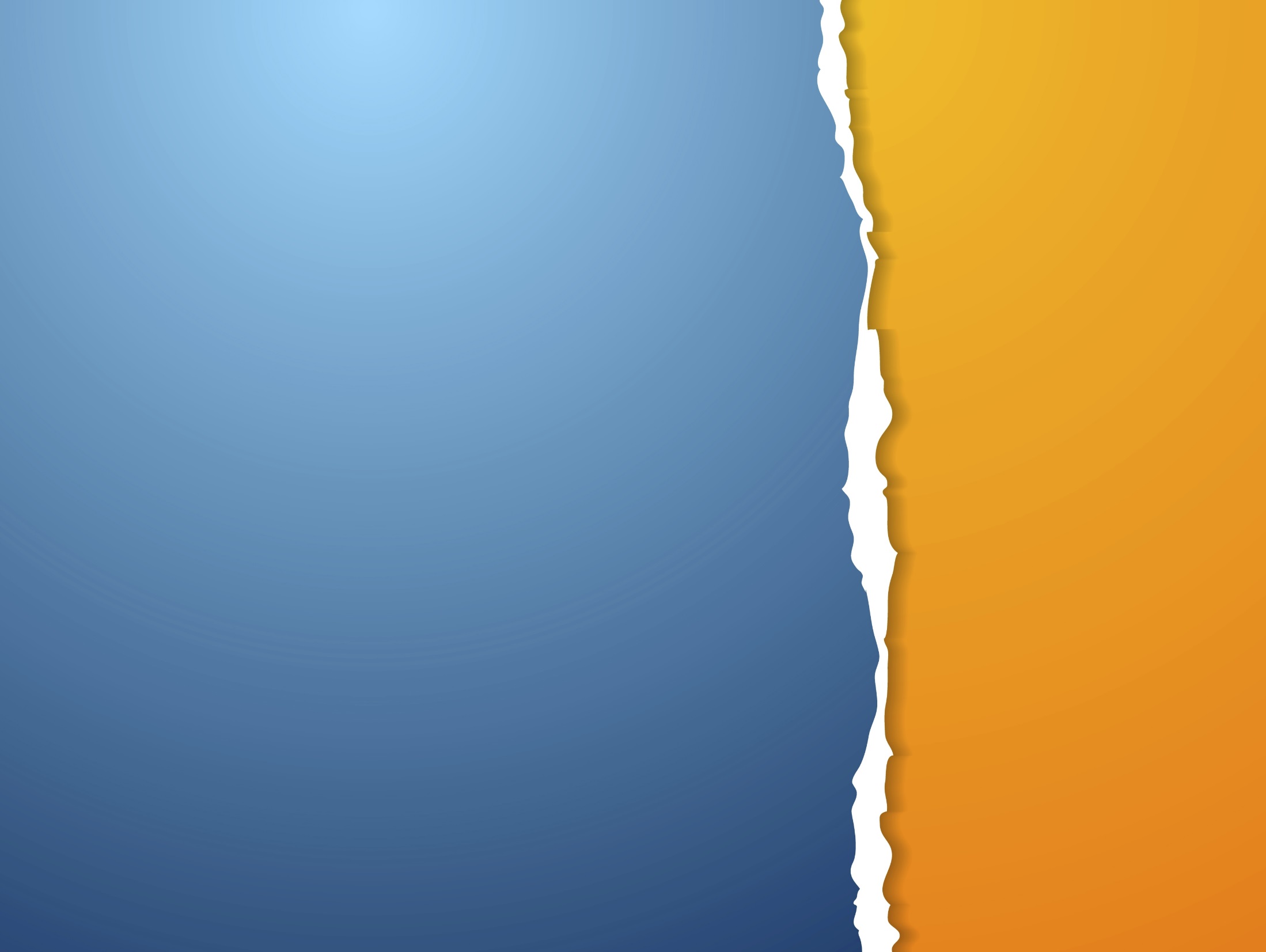 2) Geplantes Programm
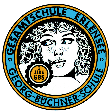 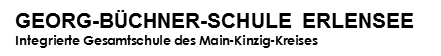 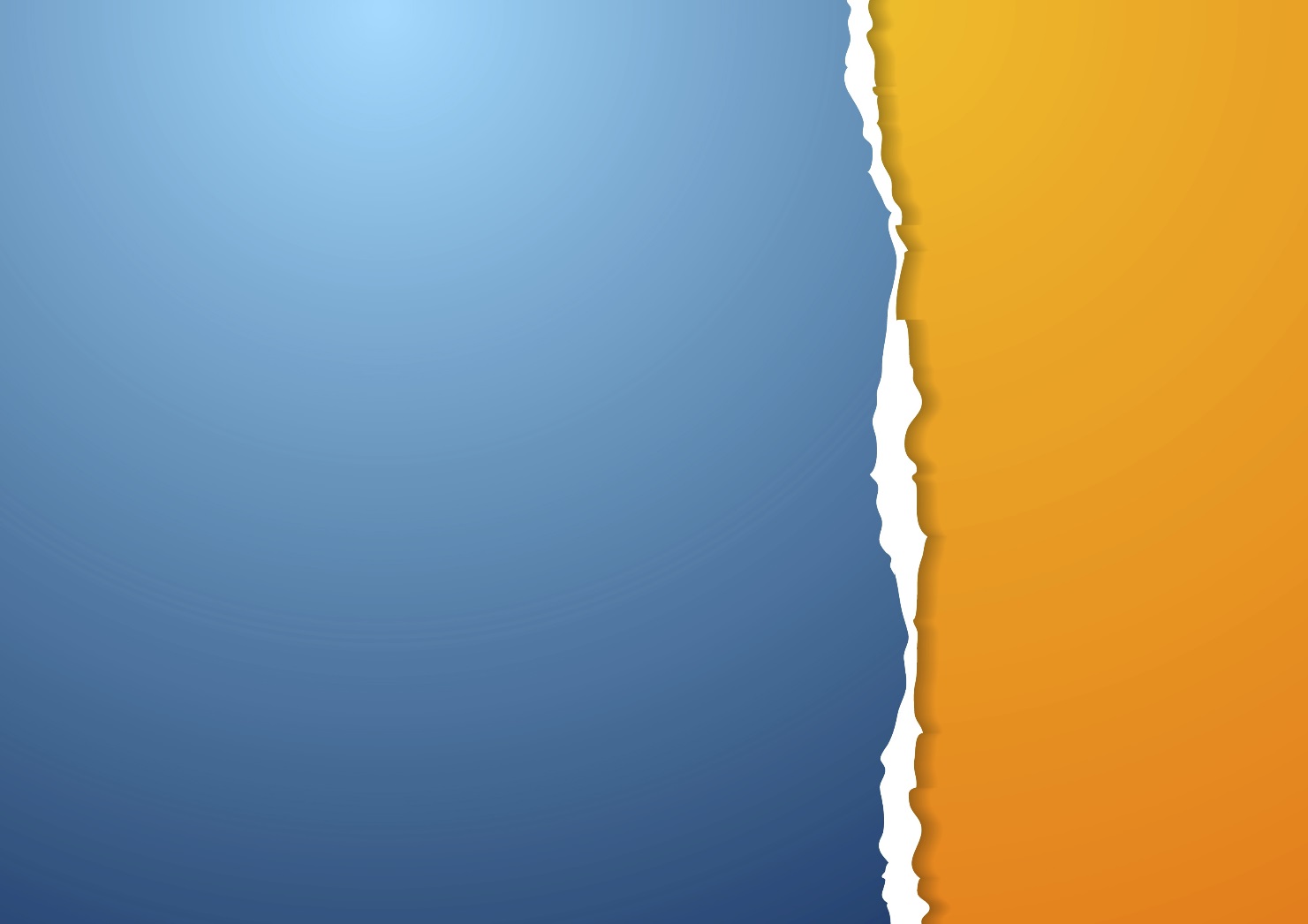 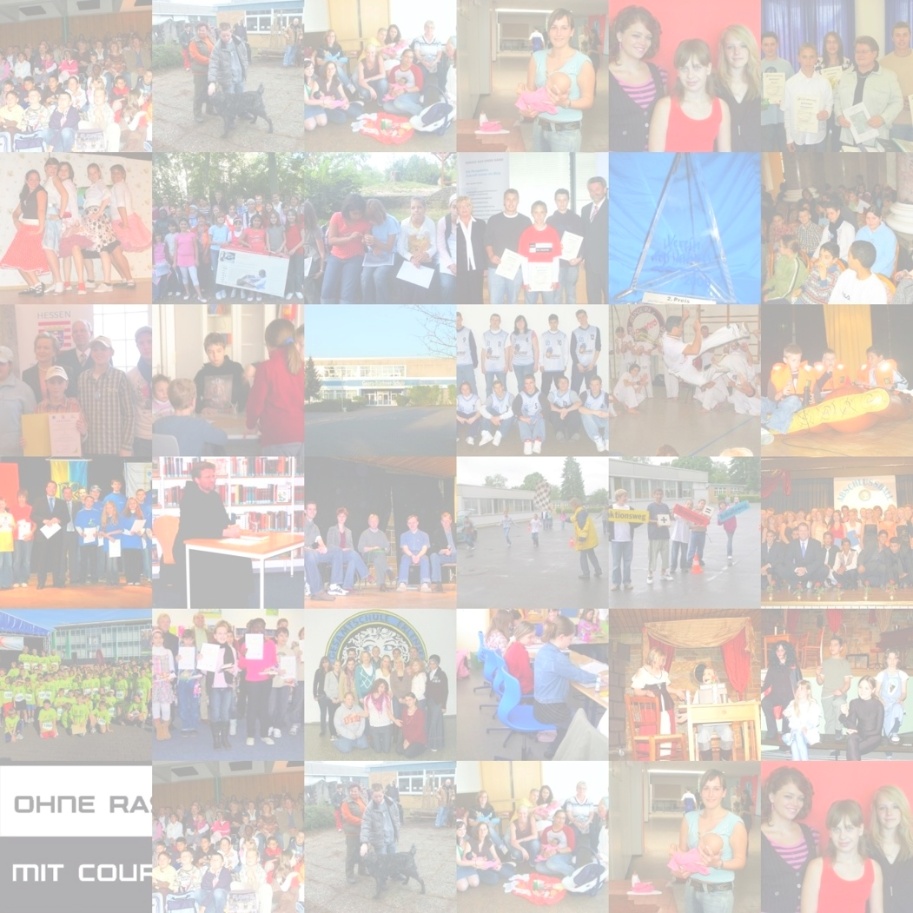 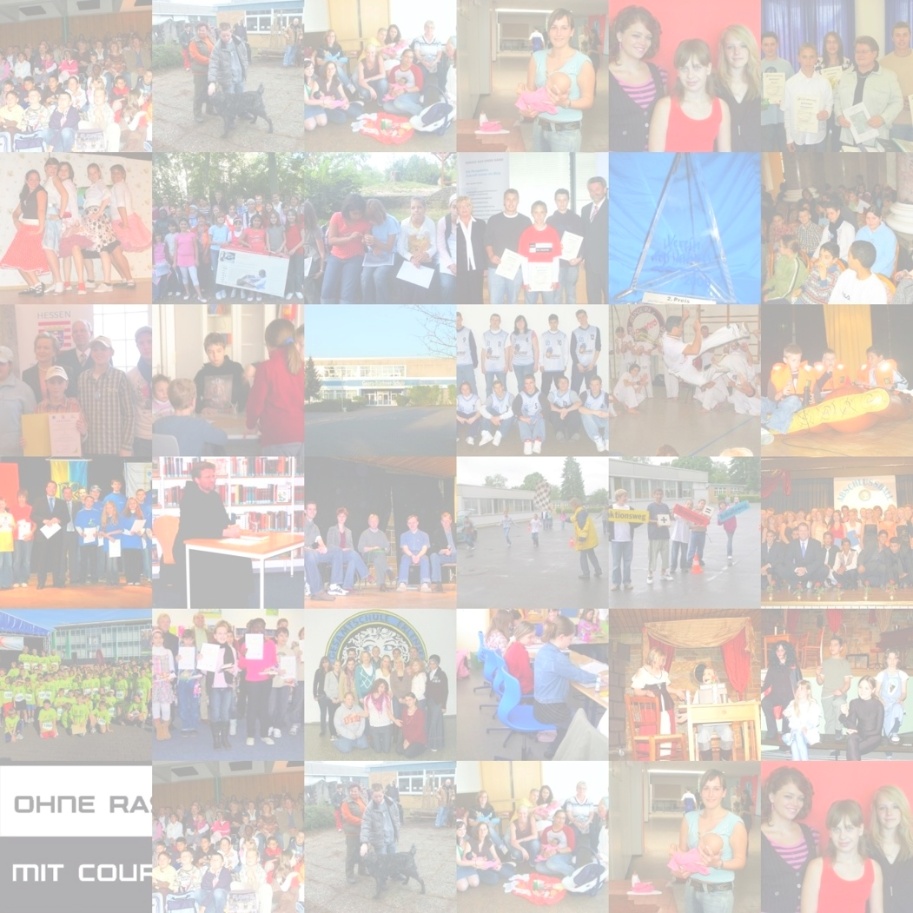 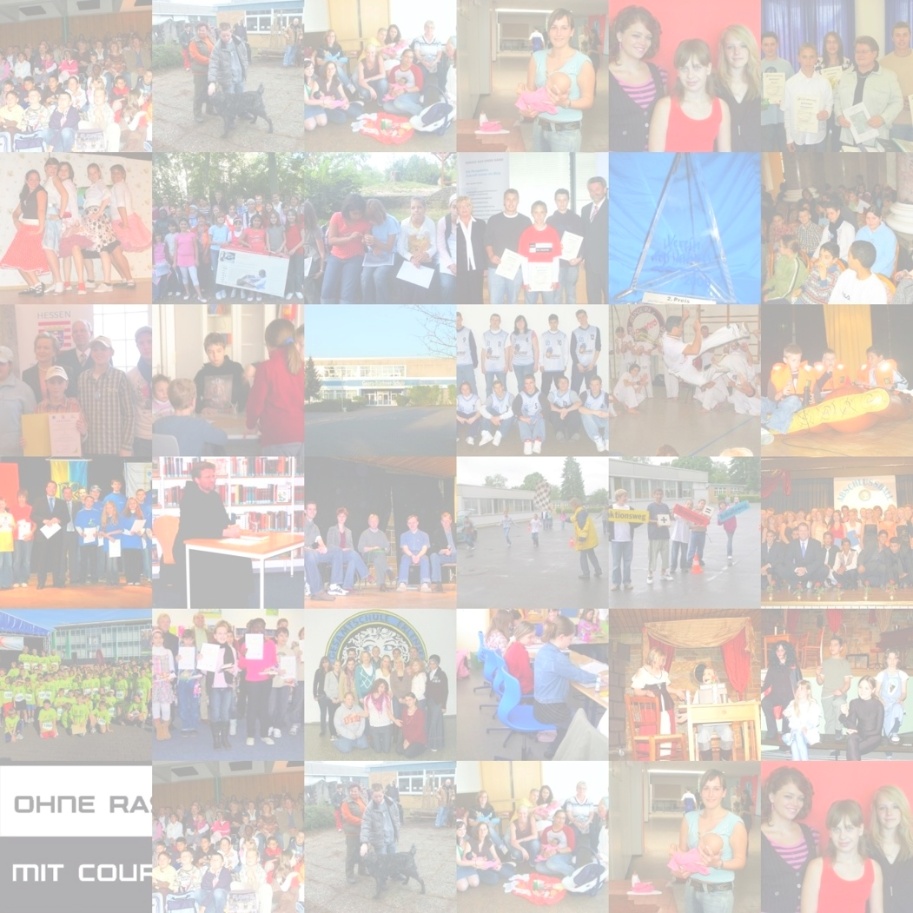 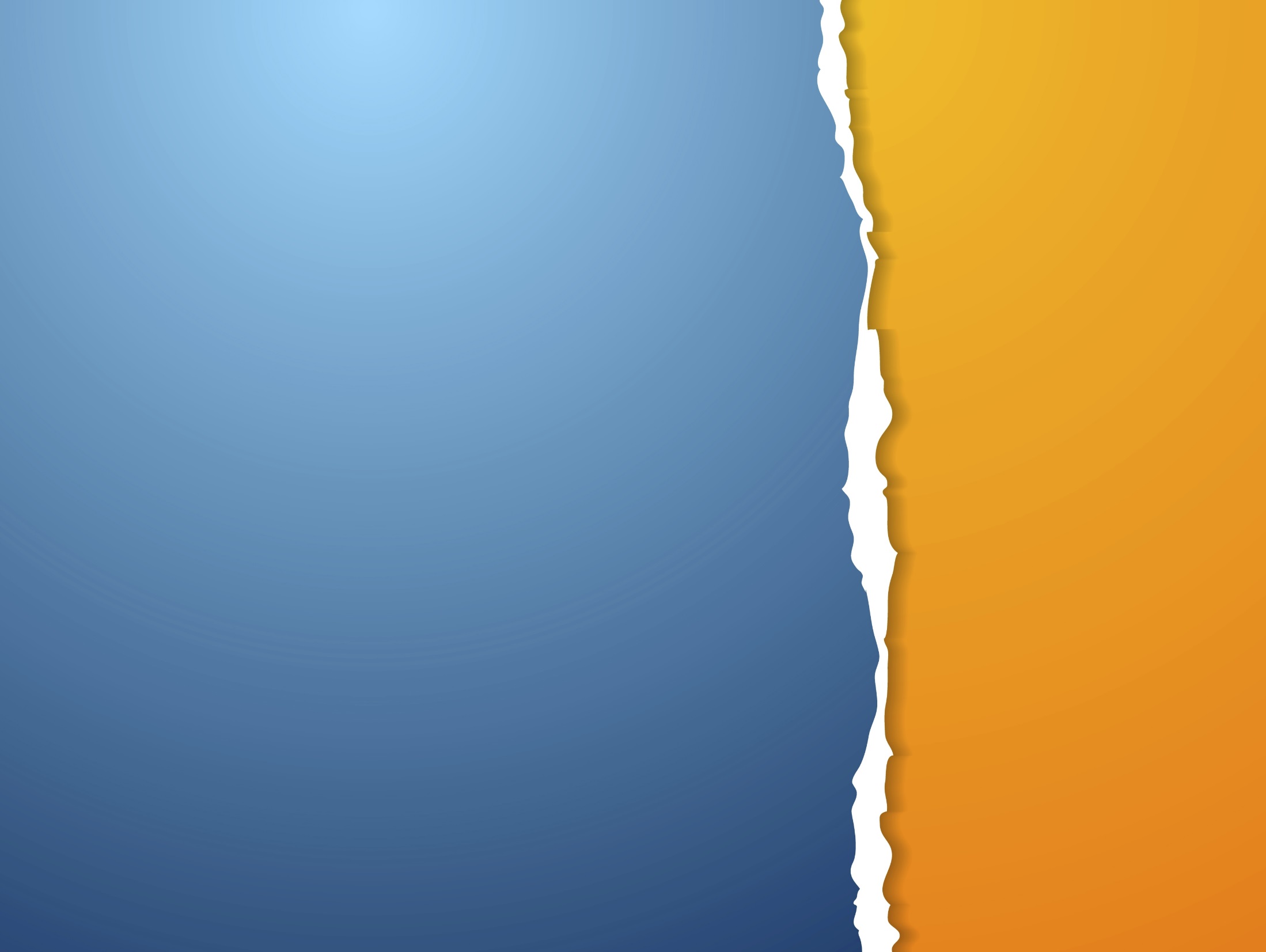 3) Aufsichtspflicht und Aktivitäten in Kleingruppen
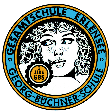 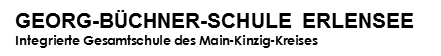 Grundsätzlich: gemeinsames Ablaufen der Sehenswürdigkeiten
Kleingruppen (á mind. 3 Personen) für einzelne Aktivitäten erforderlich Zustimmung erfolgt auf dem Anmeldebogen
Keine „Einzelbetreuung“ durch Lehrkräfte 
Gastfamilien dürfen abends lediglich in Begleitung der Gasteltern verlassen werden
Lehrkräfte sind im Notfall jederzeit erreichbar

„Eltern und Schülerinnen und Schüler sind darüber zu informieren, dass eine Aufsichtspflicht nicht mehr besteht, wenn die Schülerinnen und Schüler sich nicht an die im Zusammenhang mit der Zustimmung vereinbarten Auflagen
halten.“ (§ 24 Abs. 3 AufsVO)
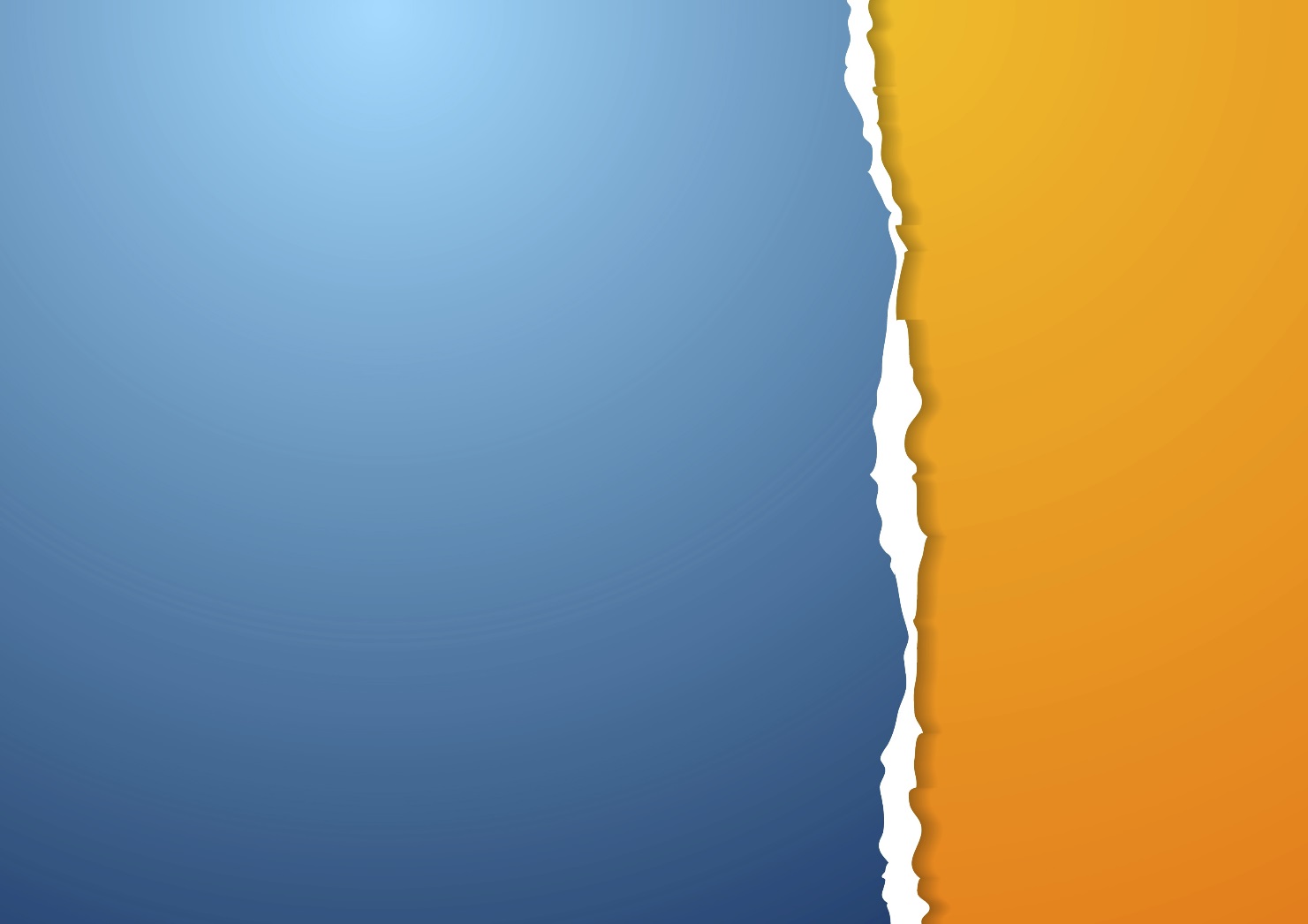 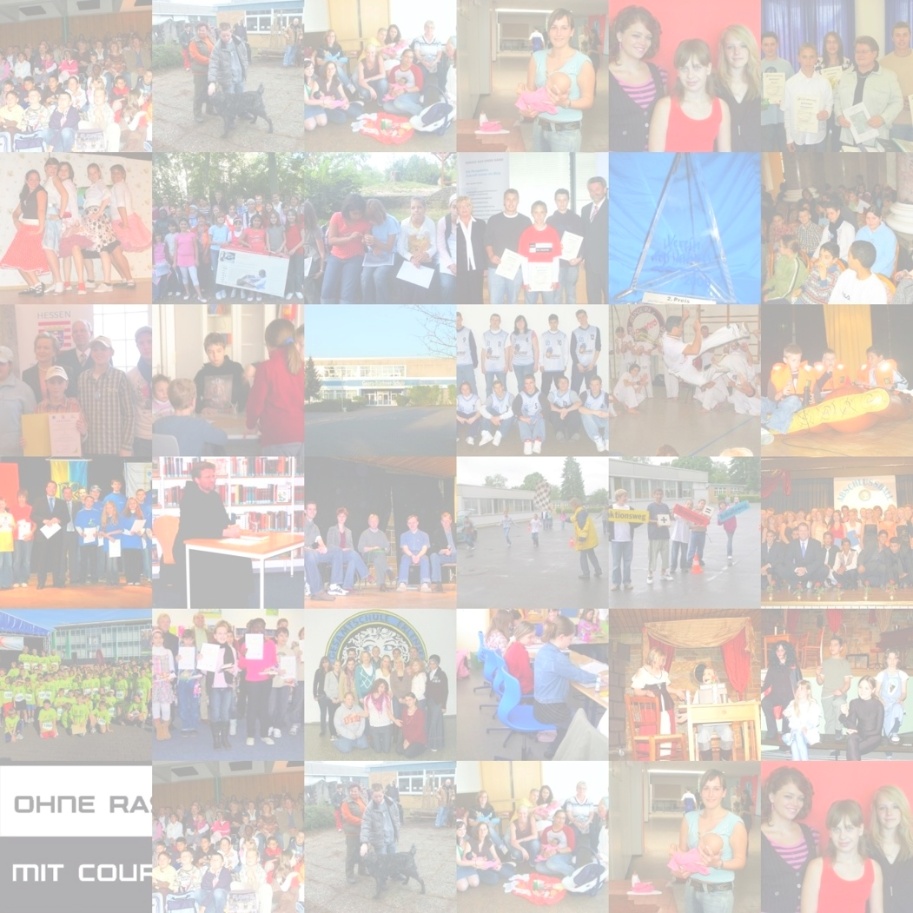 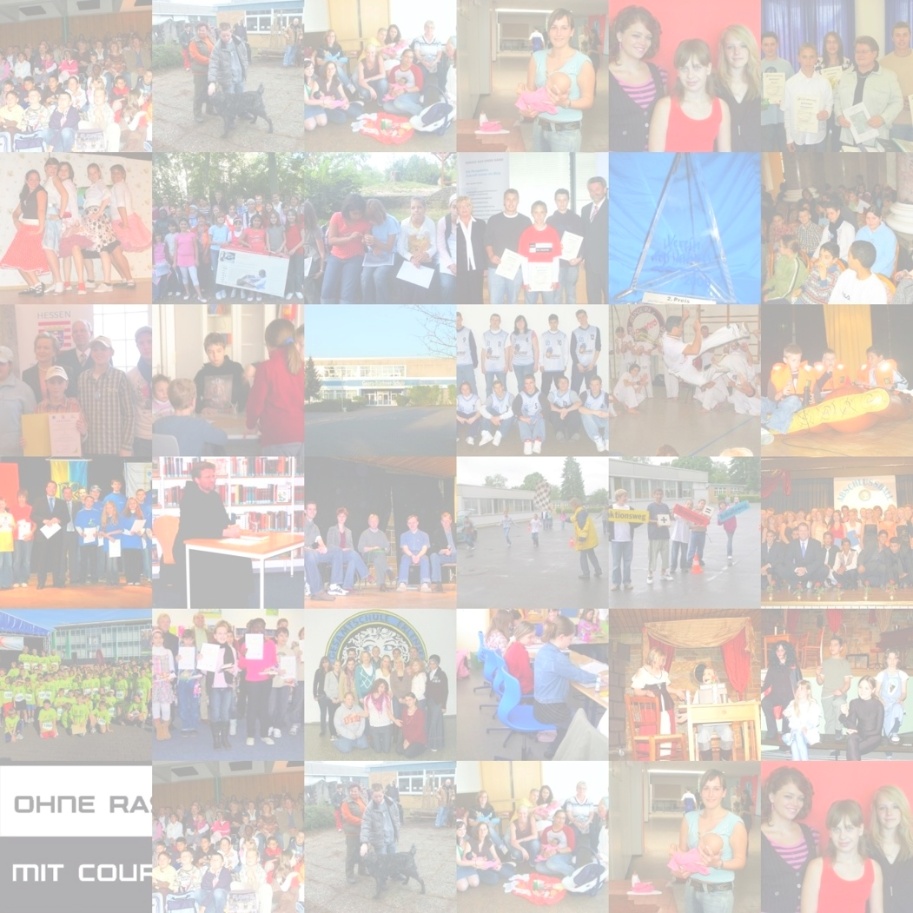 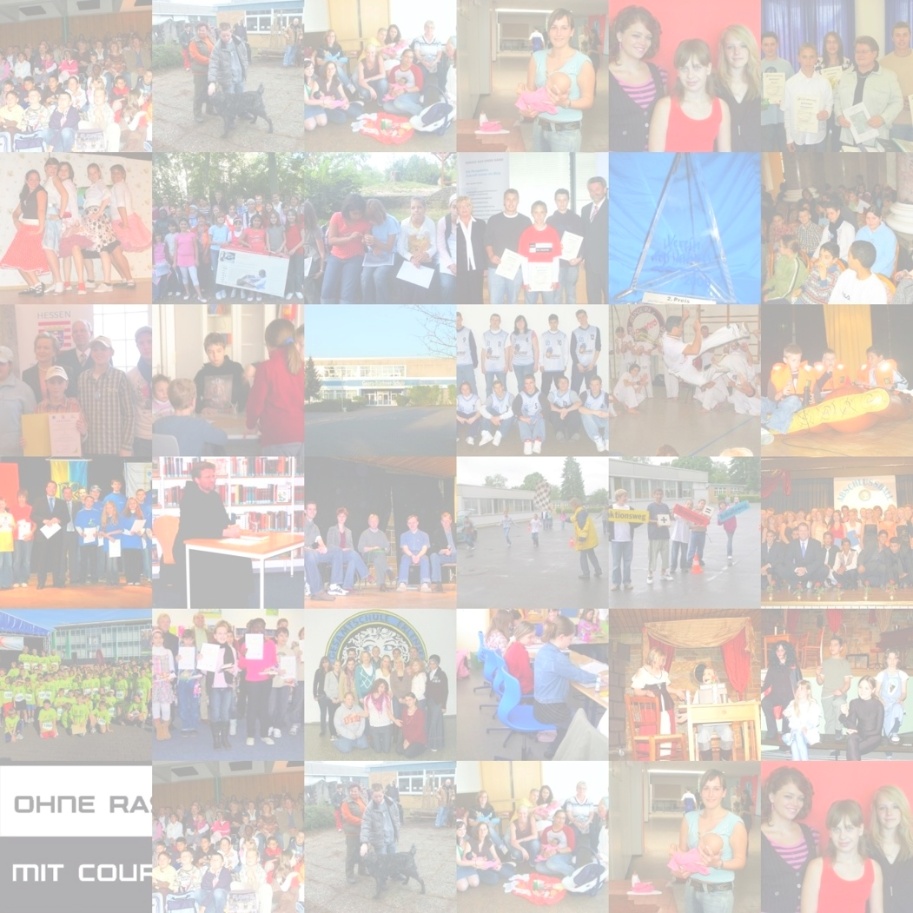 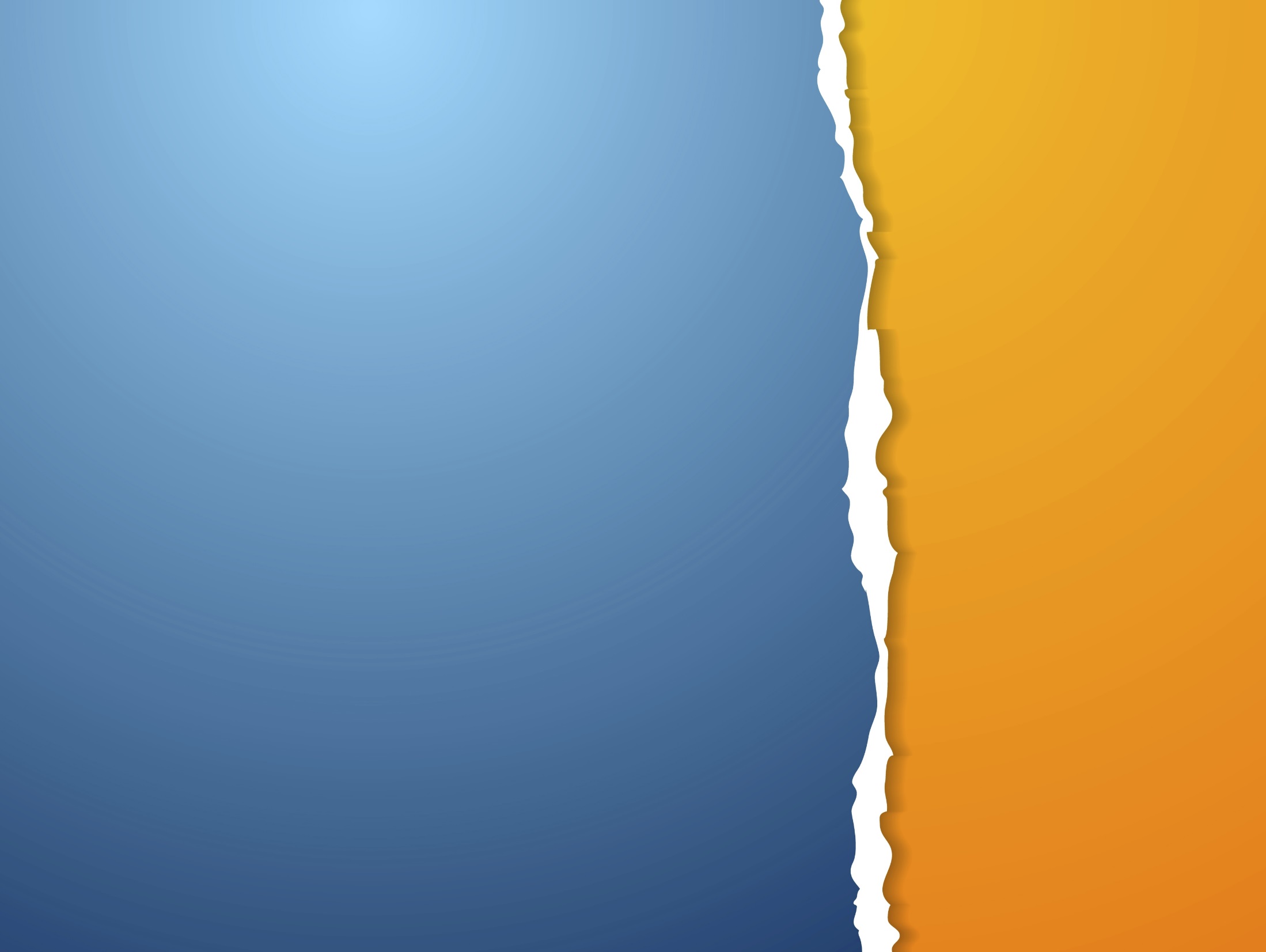 4) Verhaltensregeln auf der Fahrt
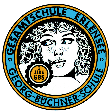 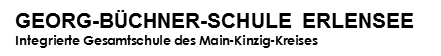 Regeln der Gastfamilien sind zu respektieren
den Aufforderungen der aufsichtführenden Lehrkräfte ist jederzeit nachzukommen

Grundsätzlich gilt: langsam, freundlich, leise, friedlich 

Aus dem Anmeldebogen:
„Mir ist bekannt, dass bei schwerwiegenden Verstößen gegen die Verhaltensregeln bzw. bei Zuwiderhandlungen gegen die Weisungen der Lehrkräfte meine Tochter / mein Sohn von der Englandfahrt ausgeschlossen werden kann. Alle hieraus entstehenden Kosten (Abholung durch die Eltern bzw. Erziehungsberechtigten oder Heimreise auf eigene Verantwortung) werden von mir übernommen.“
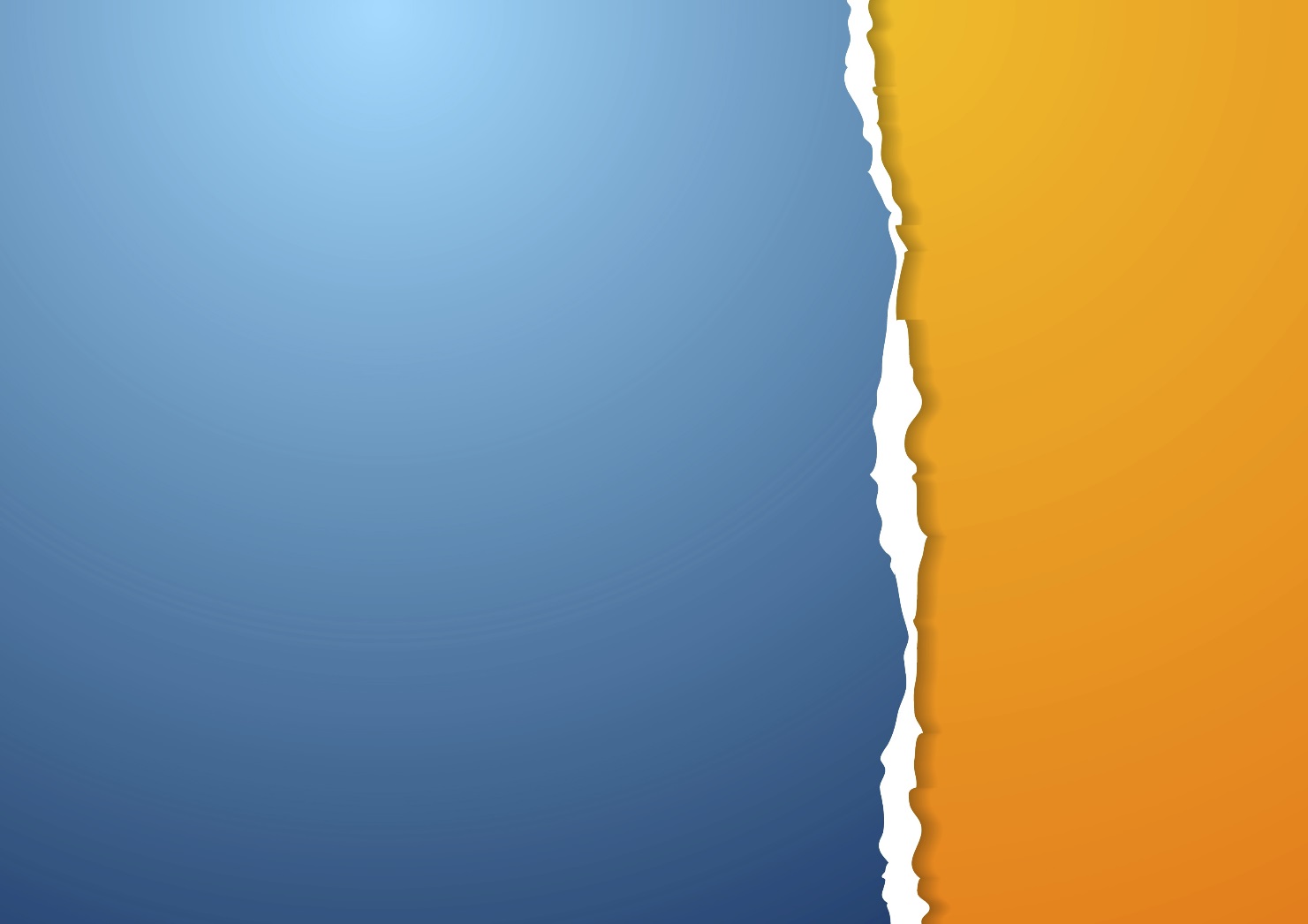 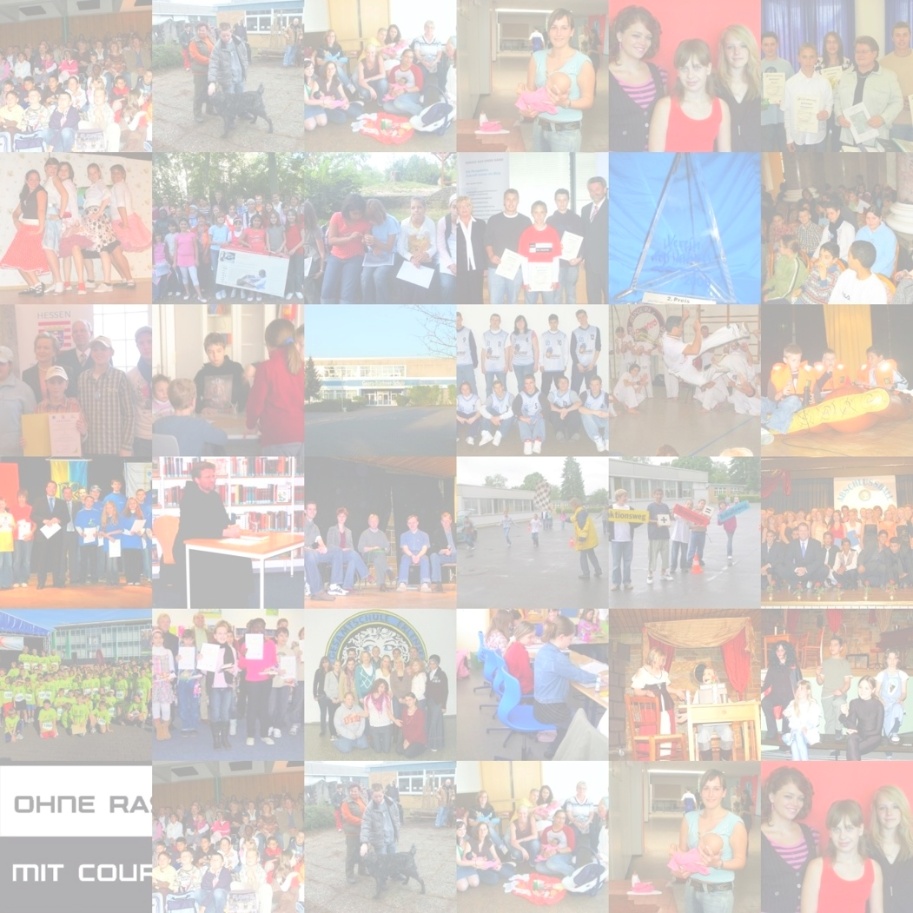 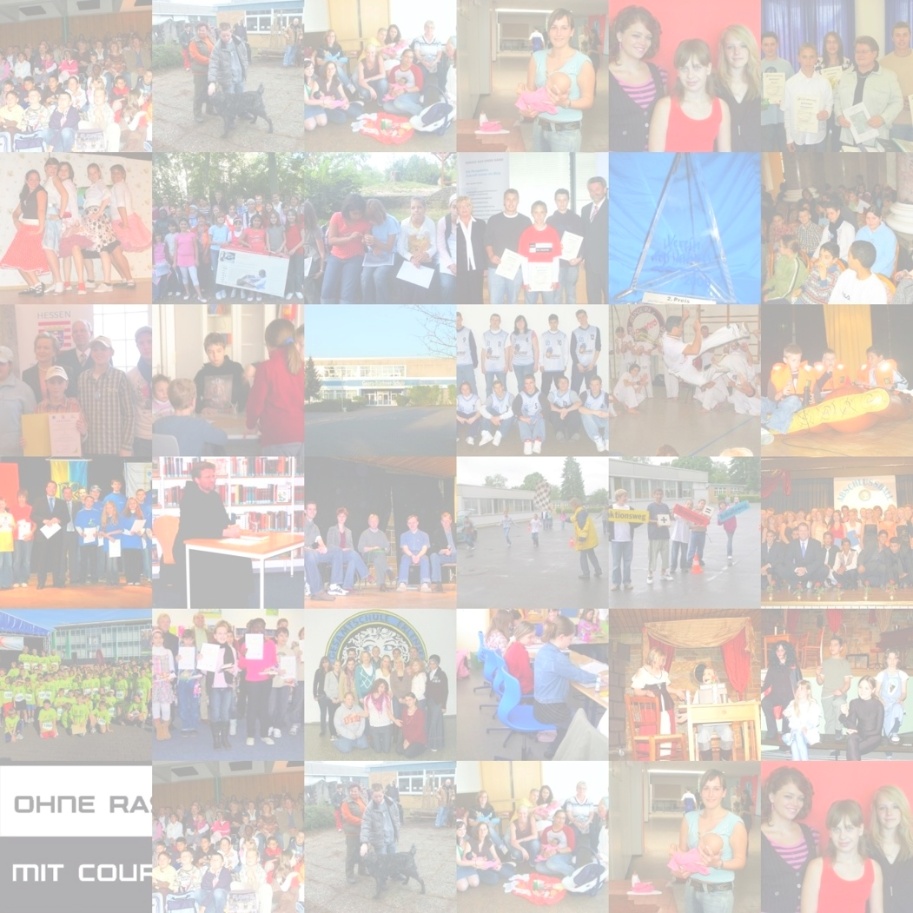 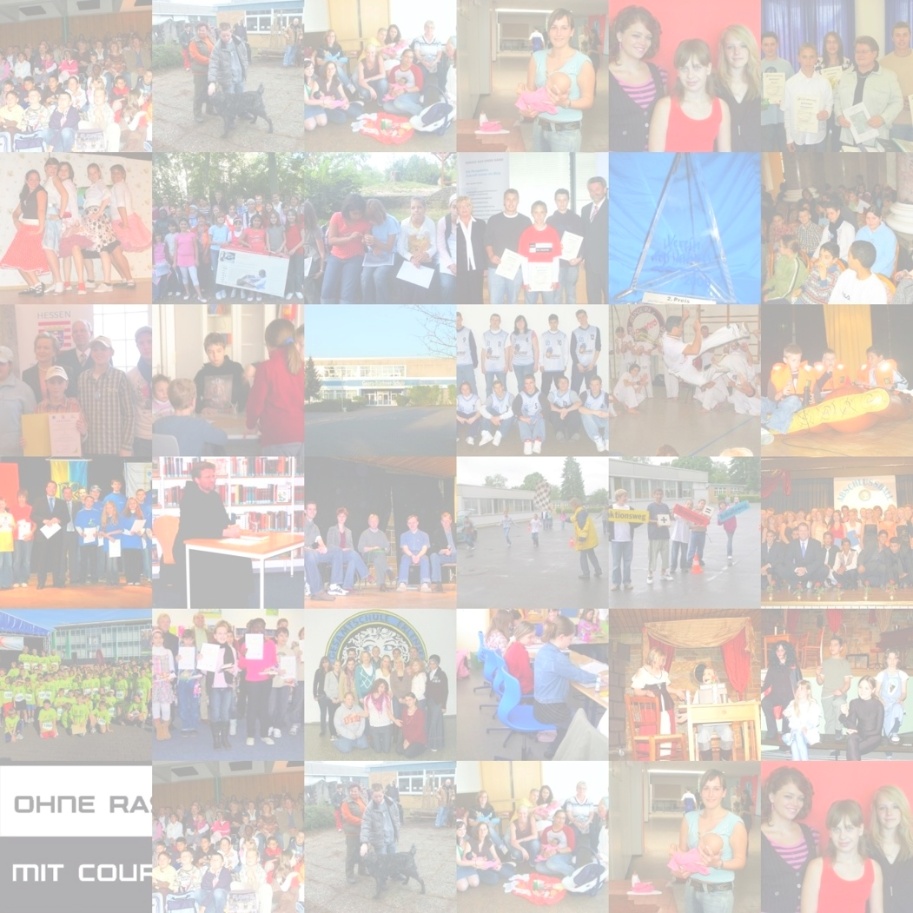 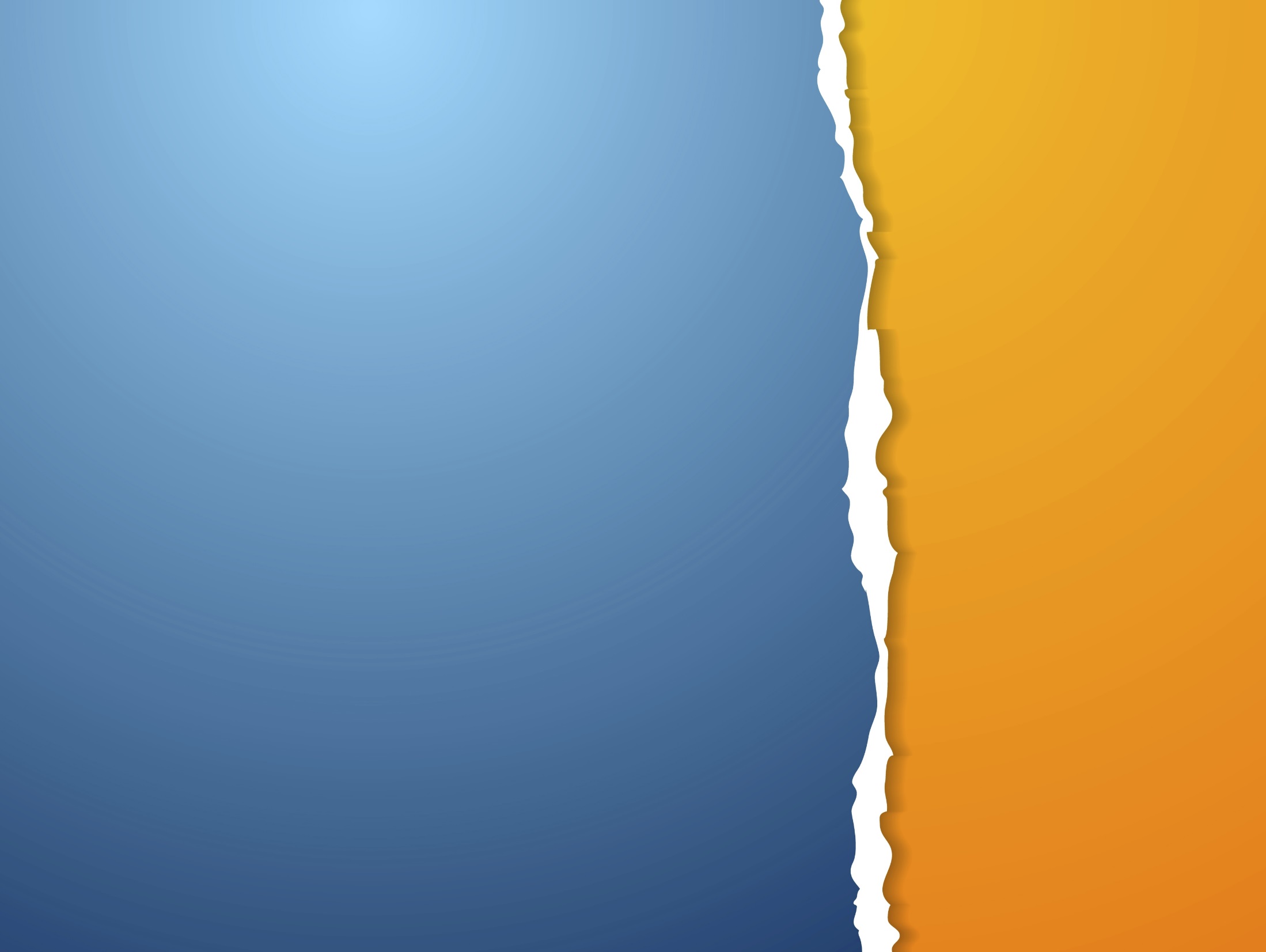 5) Reisedokumente und ggf. Visa
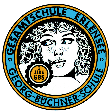 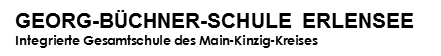 Einreisebestimmungen nach Großbritannien:

Teilnehmer*innen aus EU-Staaten 
benötigen einen Reisepass!

Außerdem: 
Seit dem 2. April 2025 ist jedoch für jede Reise eine gültige Elektronische Reisegenehmigung (ETA) vorzuweisen. 
ETA kostet ab sofort 16 Pfund
Bearbeitungszeit kann bis zu drei Werktage dauern
Muss einzeln beantragt werden.
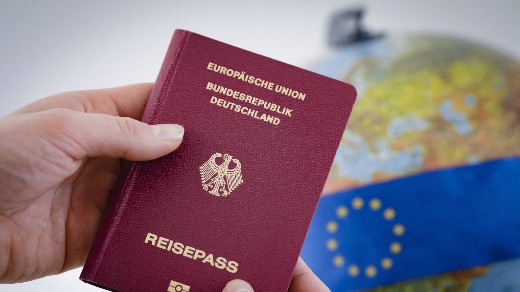 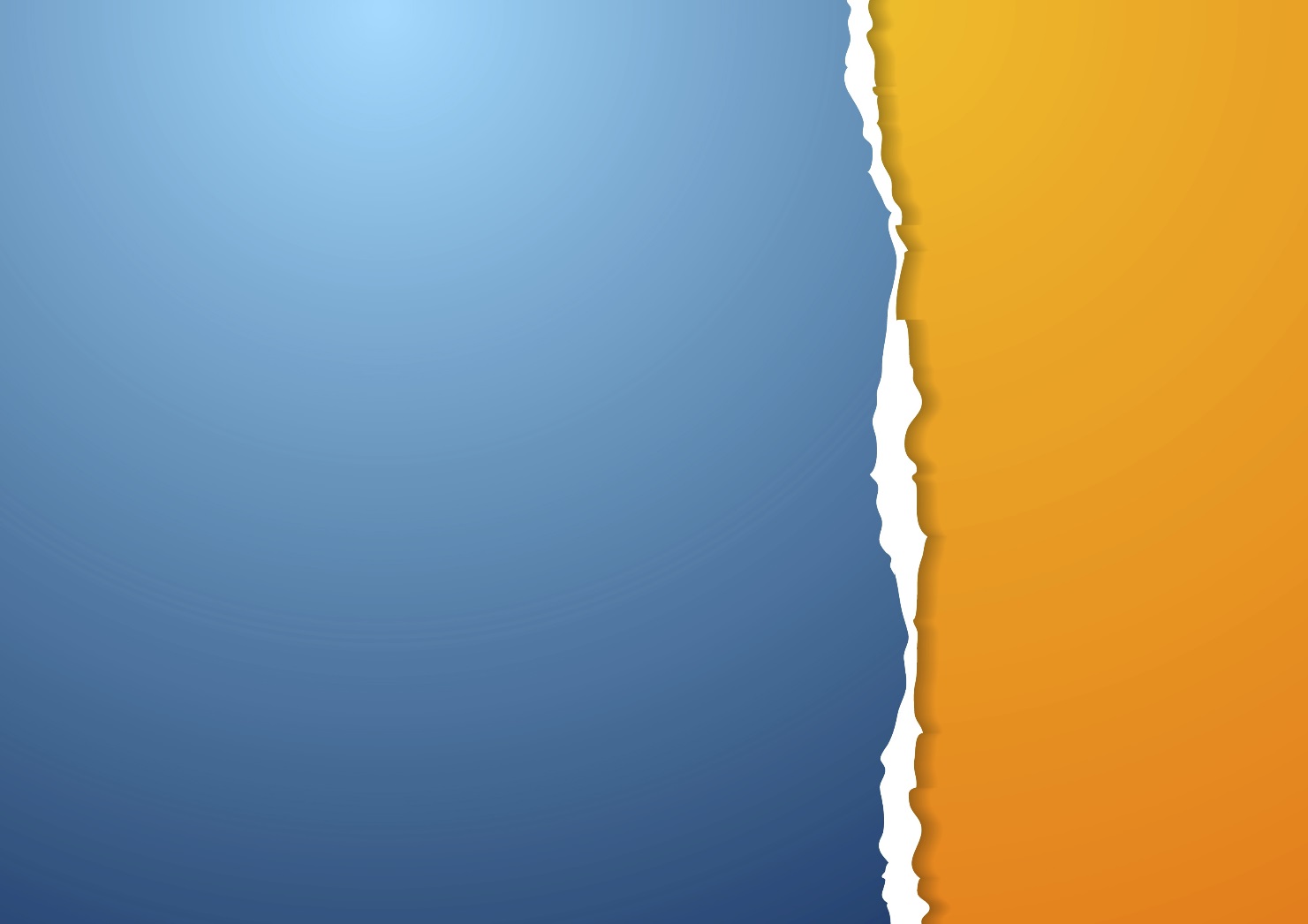 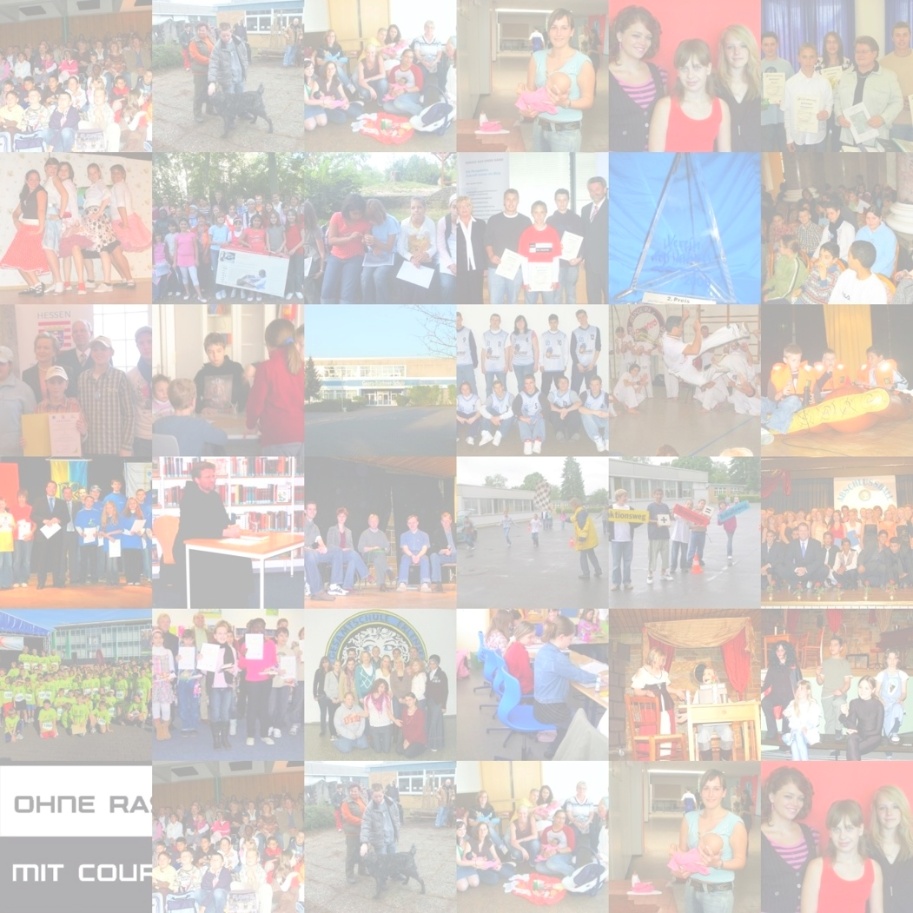 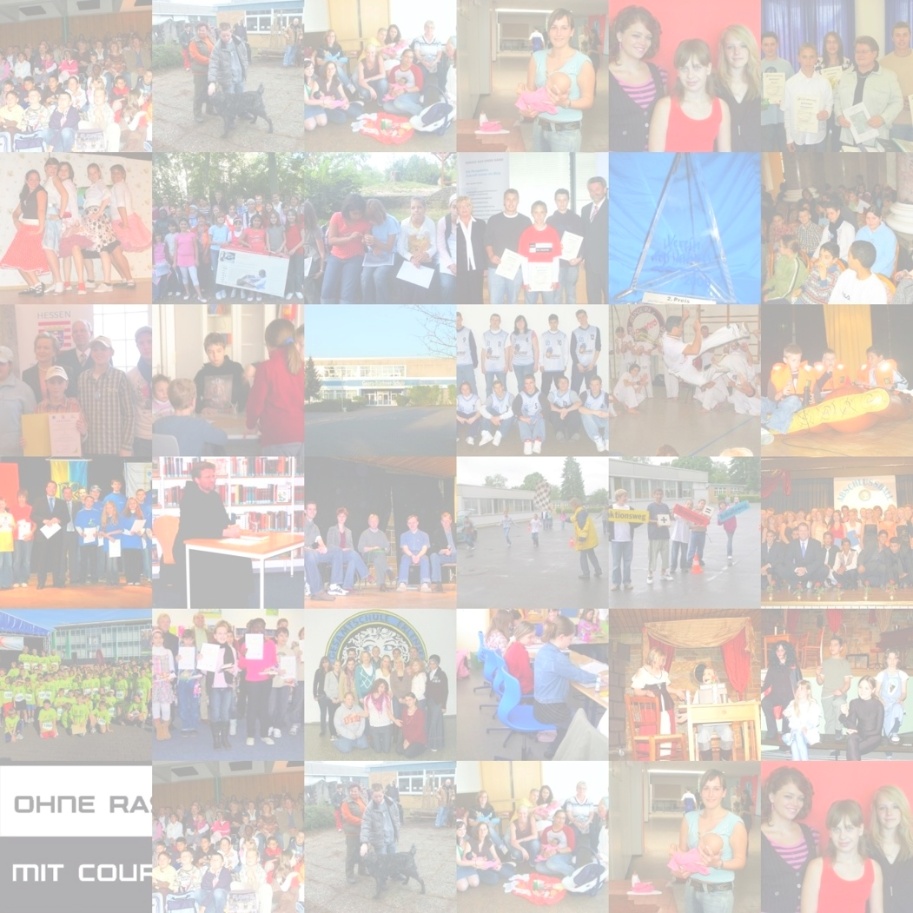 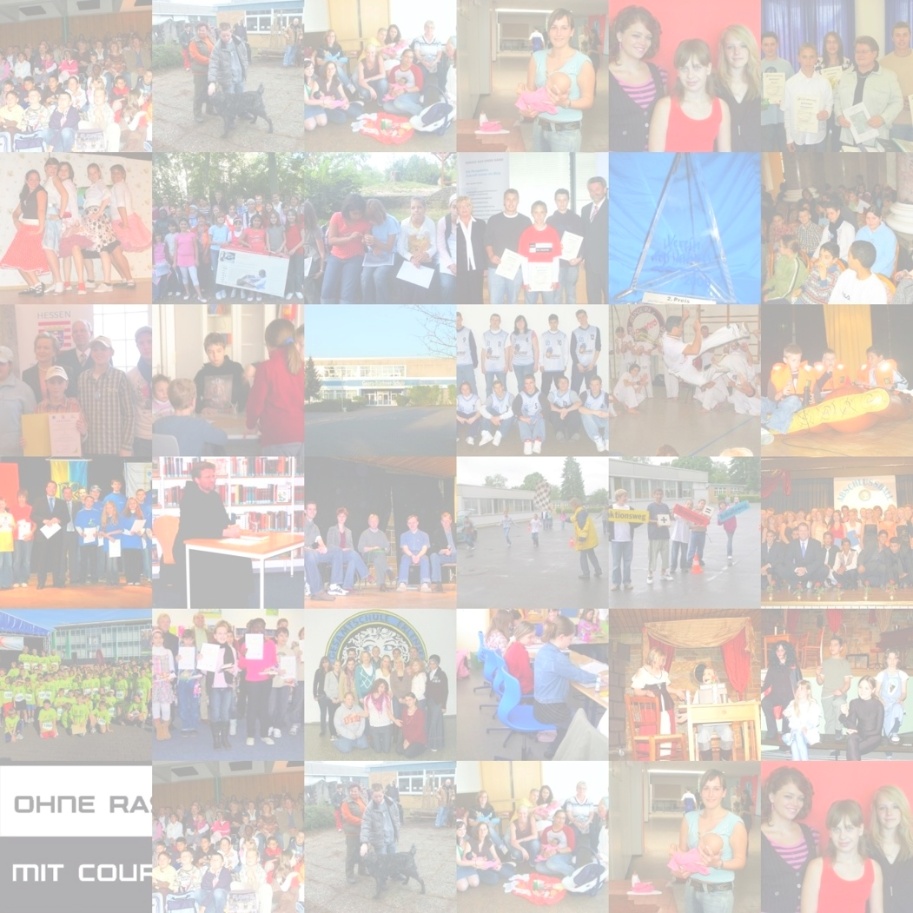 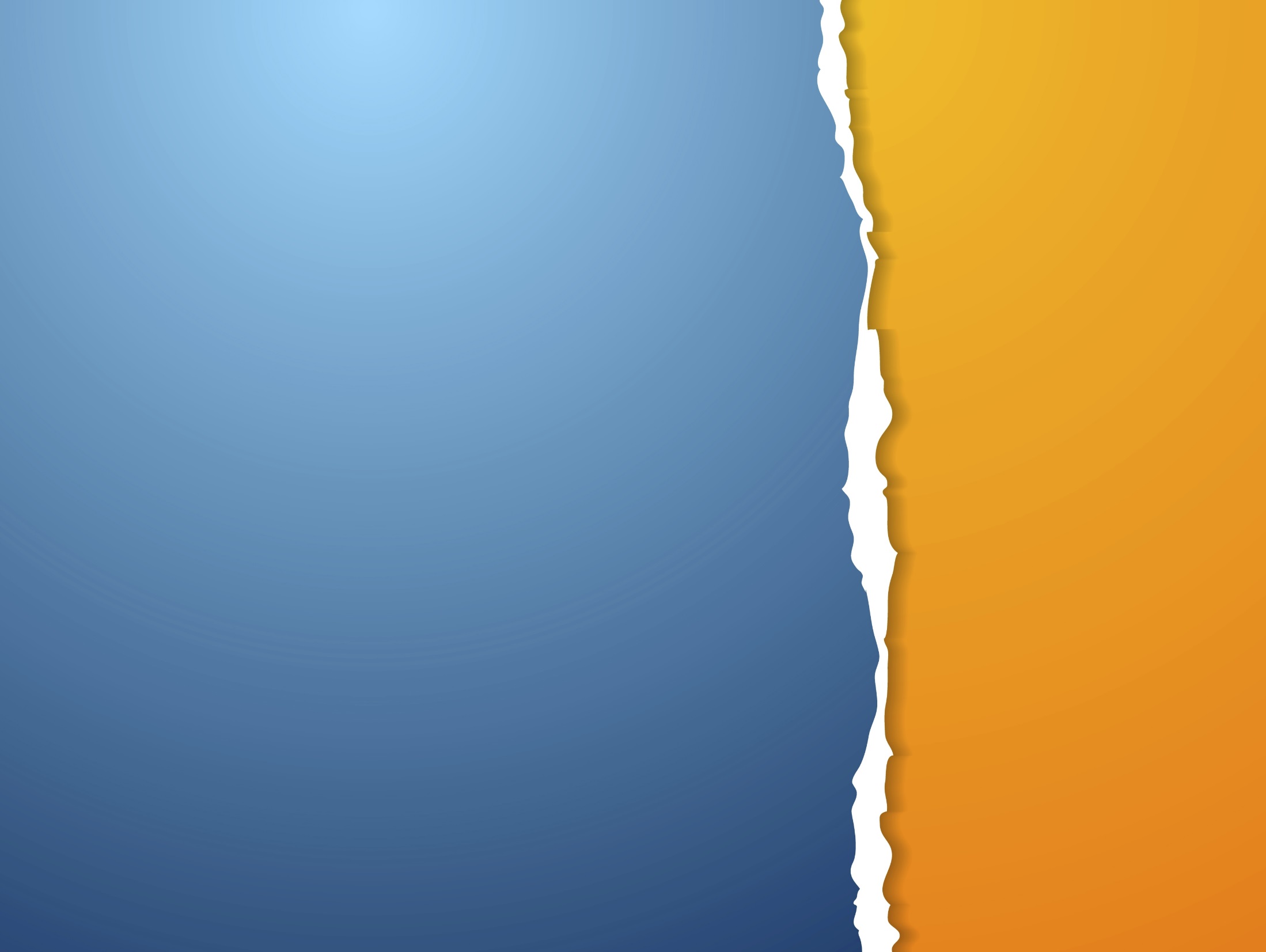 6) Ablauf der Anmeldungsphase
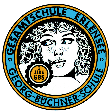 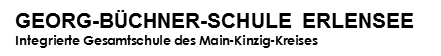 Voraussetzungen für die Bewerbung: 
Sozialverhaltensnote nicht schlechter als 3!
Englischnote ist irrelevant

Bewerbungsphase endet am Freitag, den 16.05.25.
Bewerbungen bitte entweder im Sekretariat oder bei Fr. Kirberg/Fr. Jarosch persönlich abgeben.
Die Teilnehmer*innen werden spätestens am 26.05.25 über Teams informiert. 
Danach ist eine Anmeldegebühr / Anzahlung von 80 € fällig 
      (Zahlbar bis 13.06., danach verfällt der Platz)
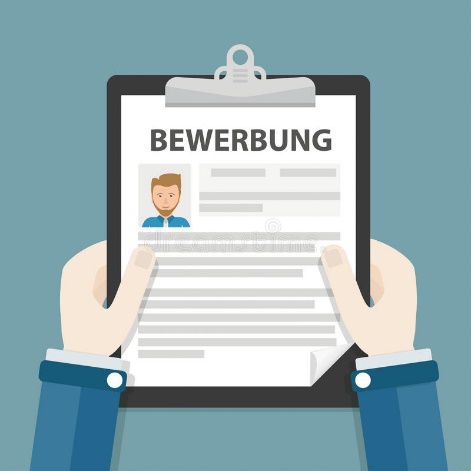 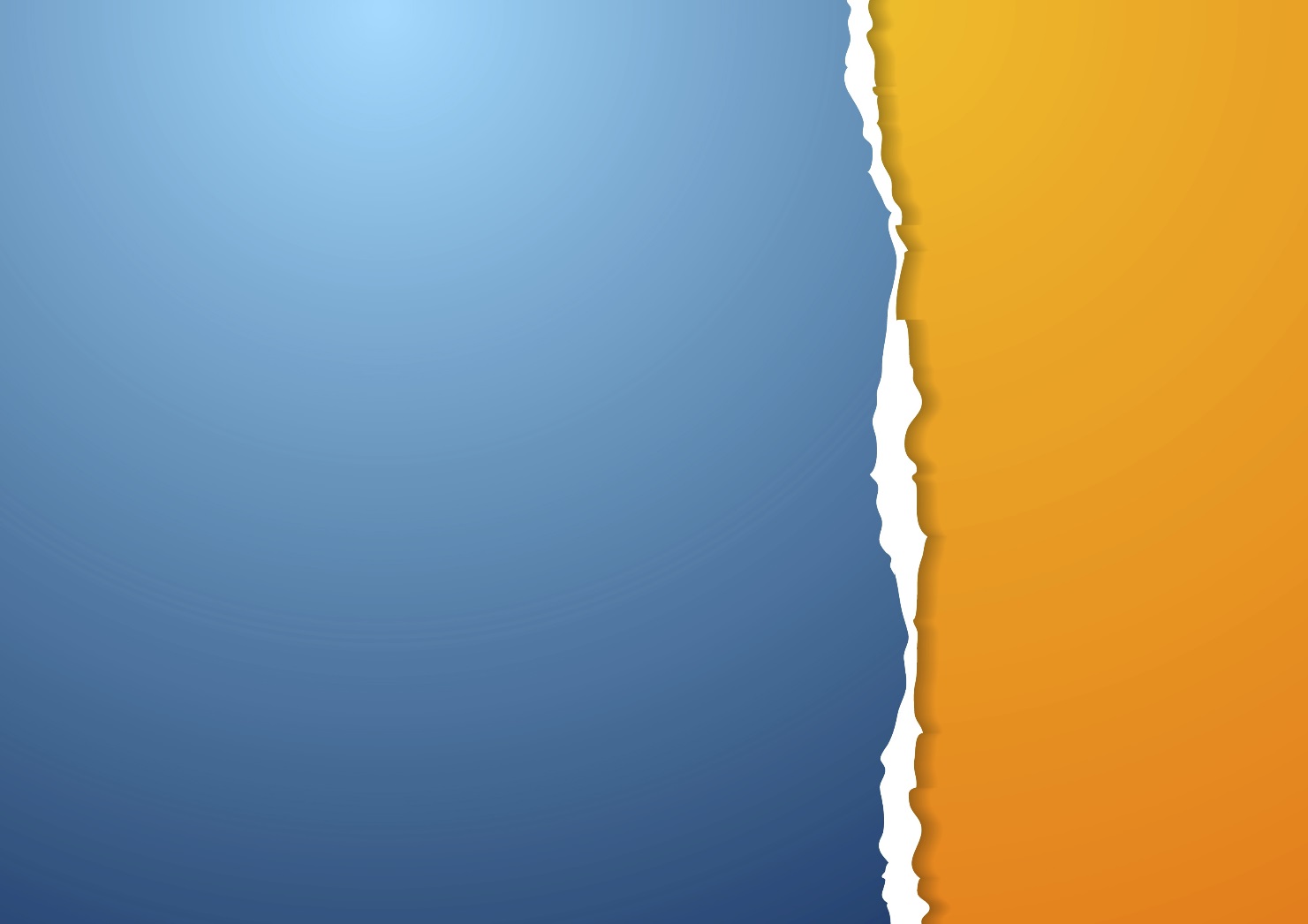 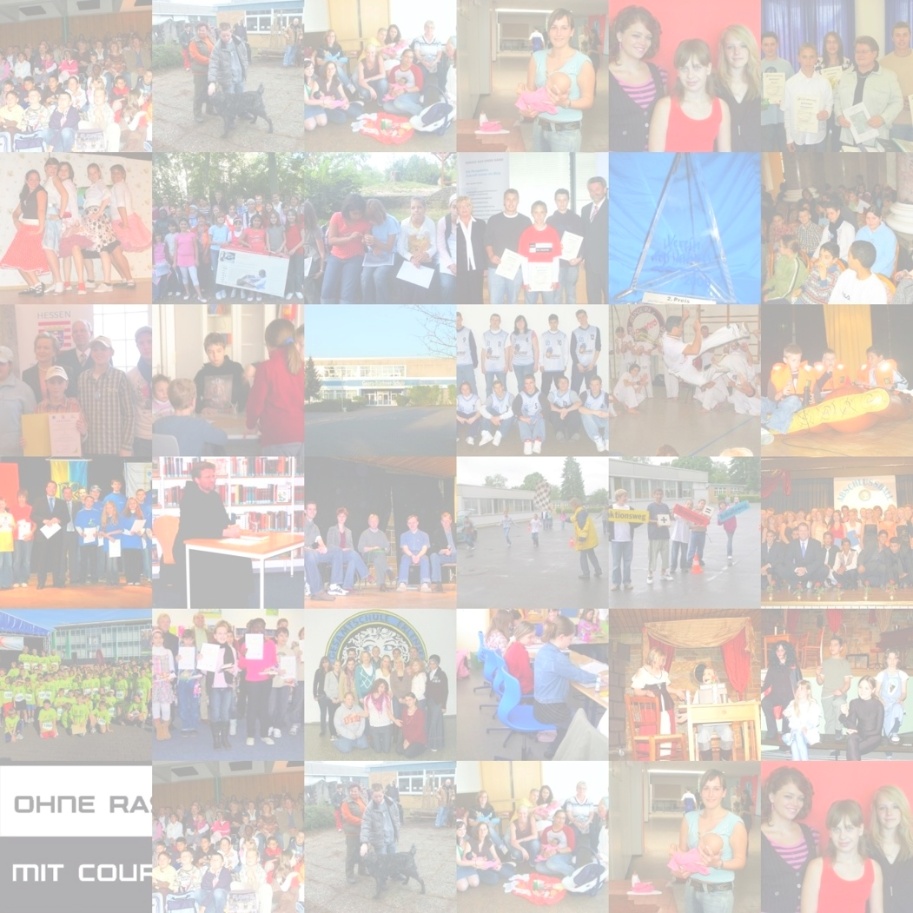 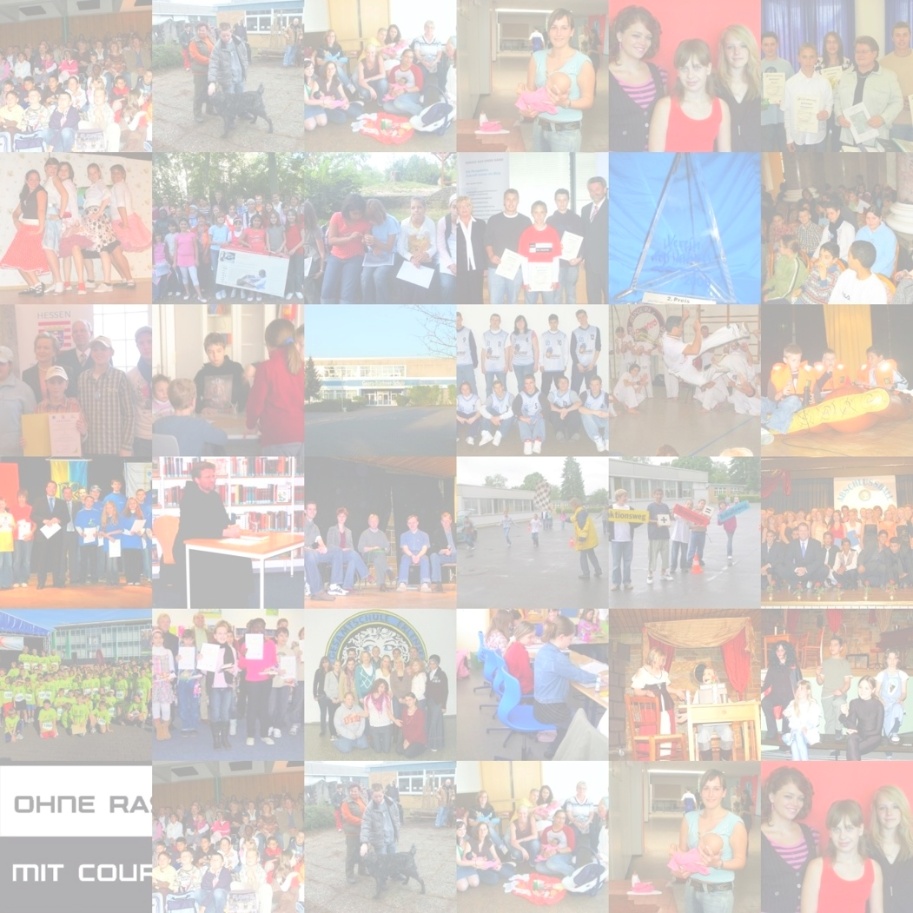 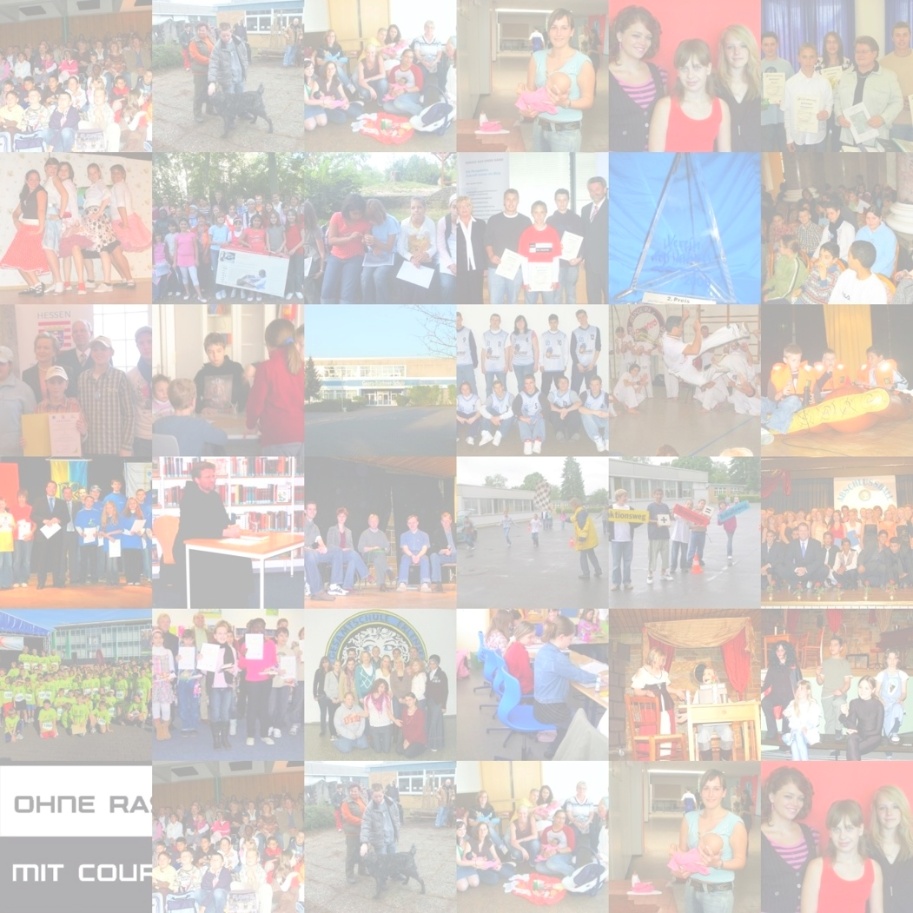 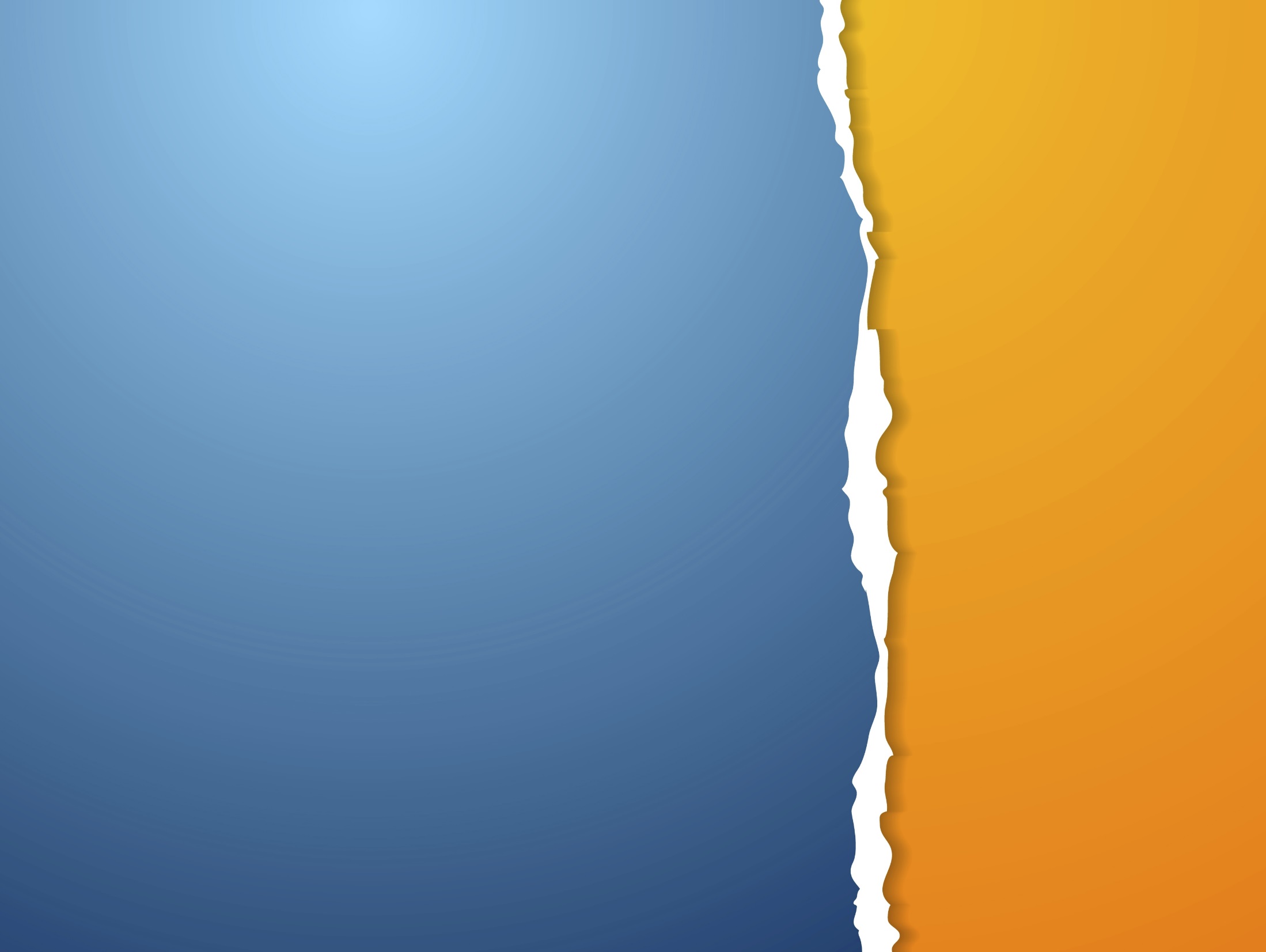 6) Ablauf der Anmeldungsphase
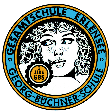 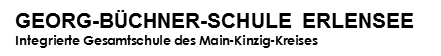 Wir bieten 3 Möglichkeiten der Zahlung an:
Einmalzahlung (400,00€) bis zum 01. März 2026 
Ansparmodell 1: 100€ jeweils zum 01. September 2025, 01. Dezember 2025 und 01. Februar 2026 und 01. April 2026
Ansparmodell 2: 40€ jeweils zum Monatsersten (01. Juli 2025 – 01.April 2026)
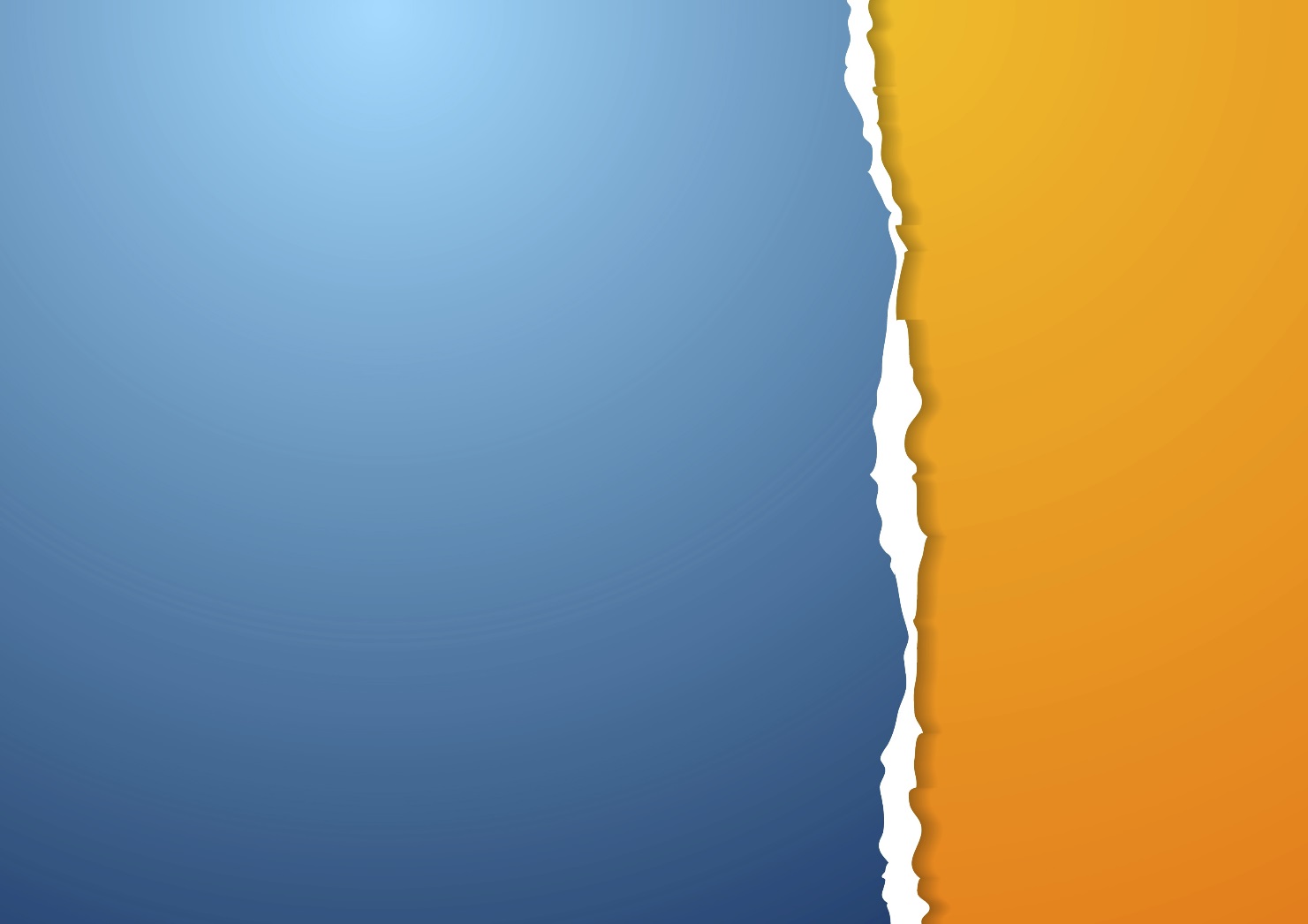 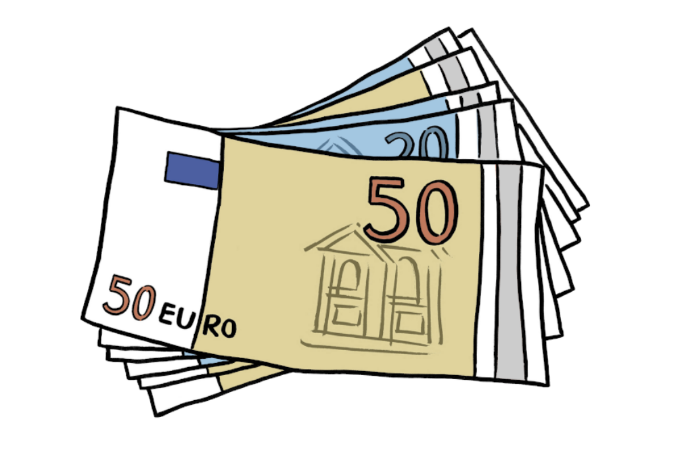 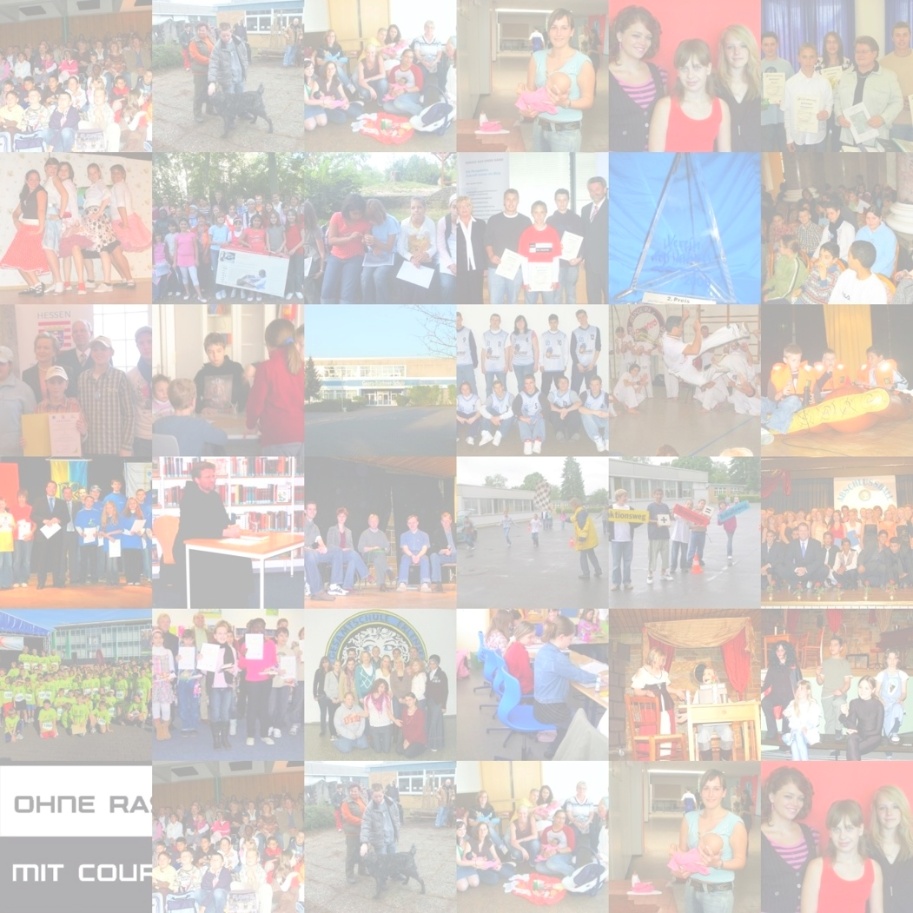 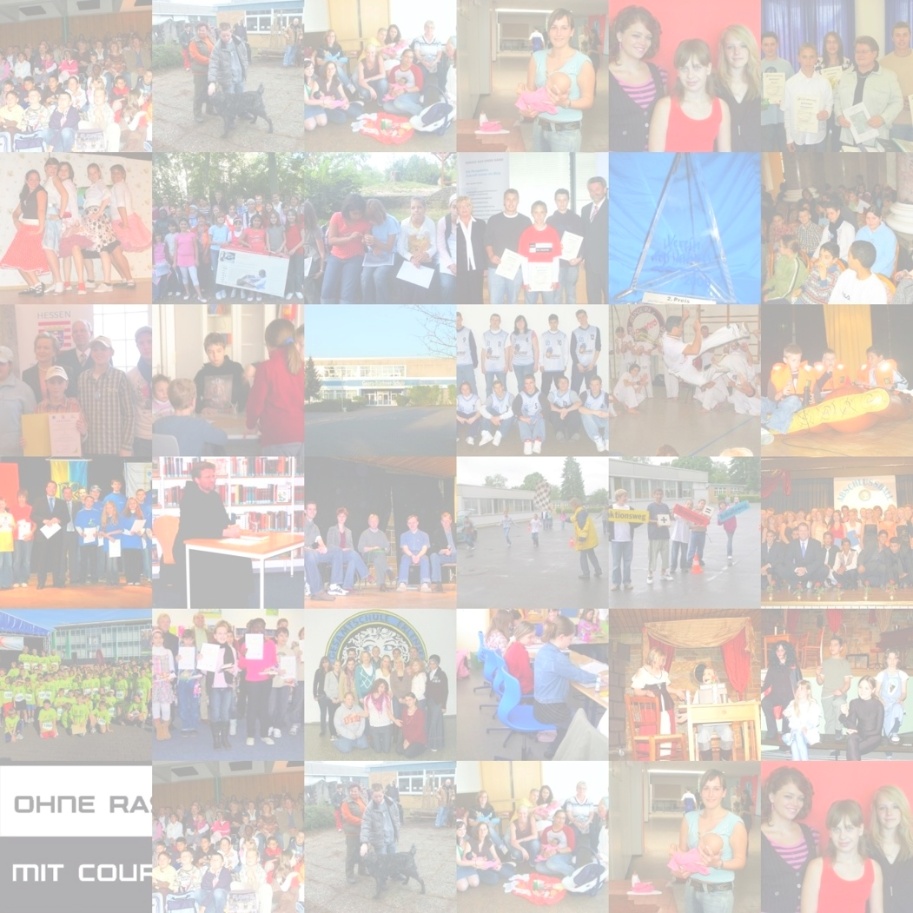 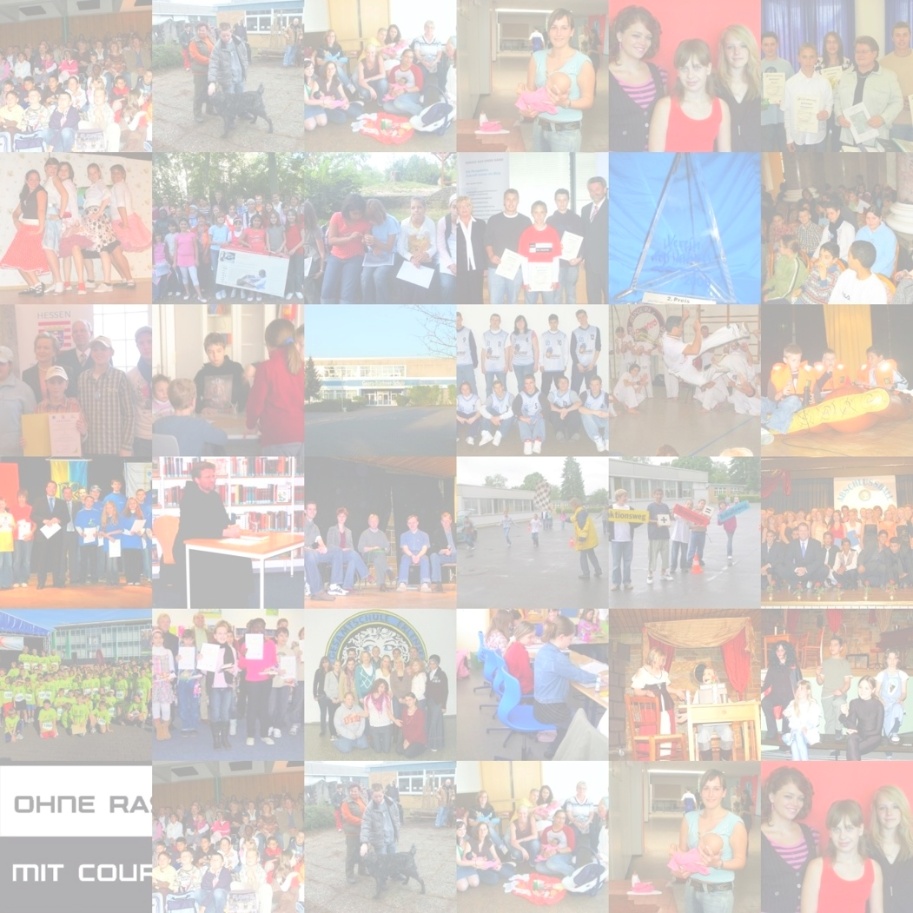 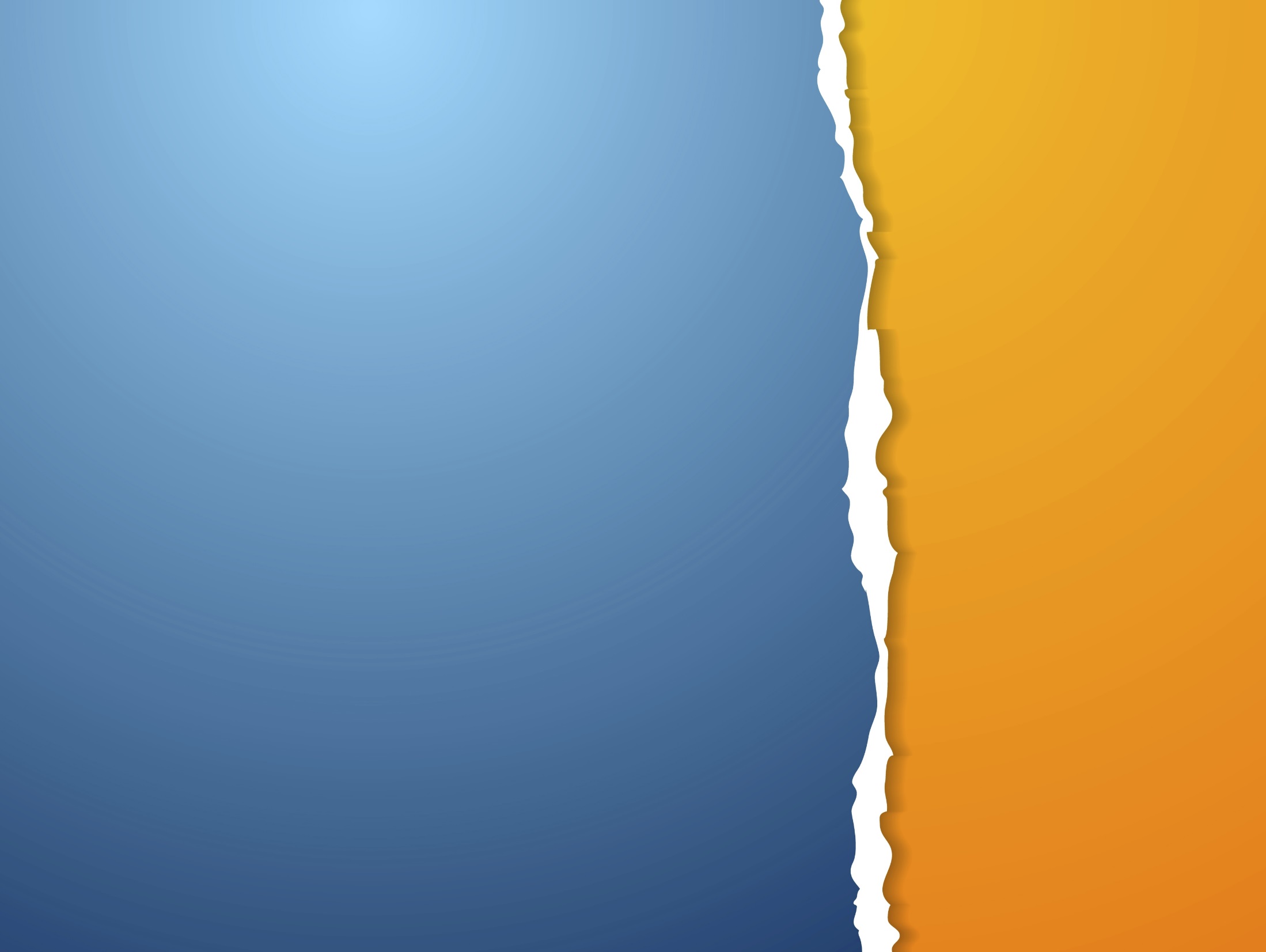 6) Ablauf der Bewerbungsphase
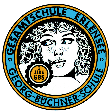 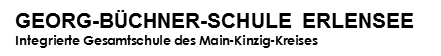 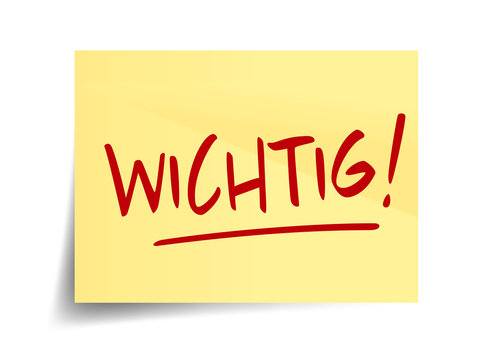 Bei einer Zusage nach dem Bewerbungsverfahren sind Sie verpflichtet, die Kosten der Fahrt zu decken.  
Eine Absage des Reiseplatzes ist dann nur durch eine*n Nachrücker*in möglich!
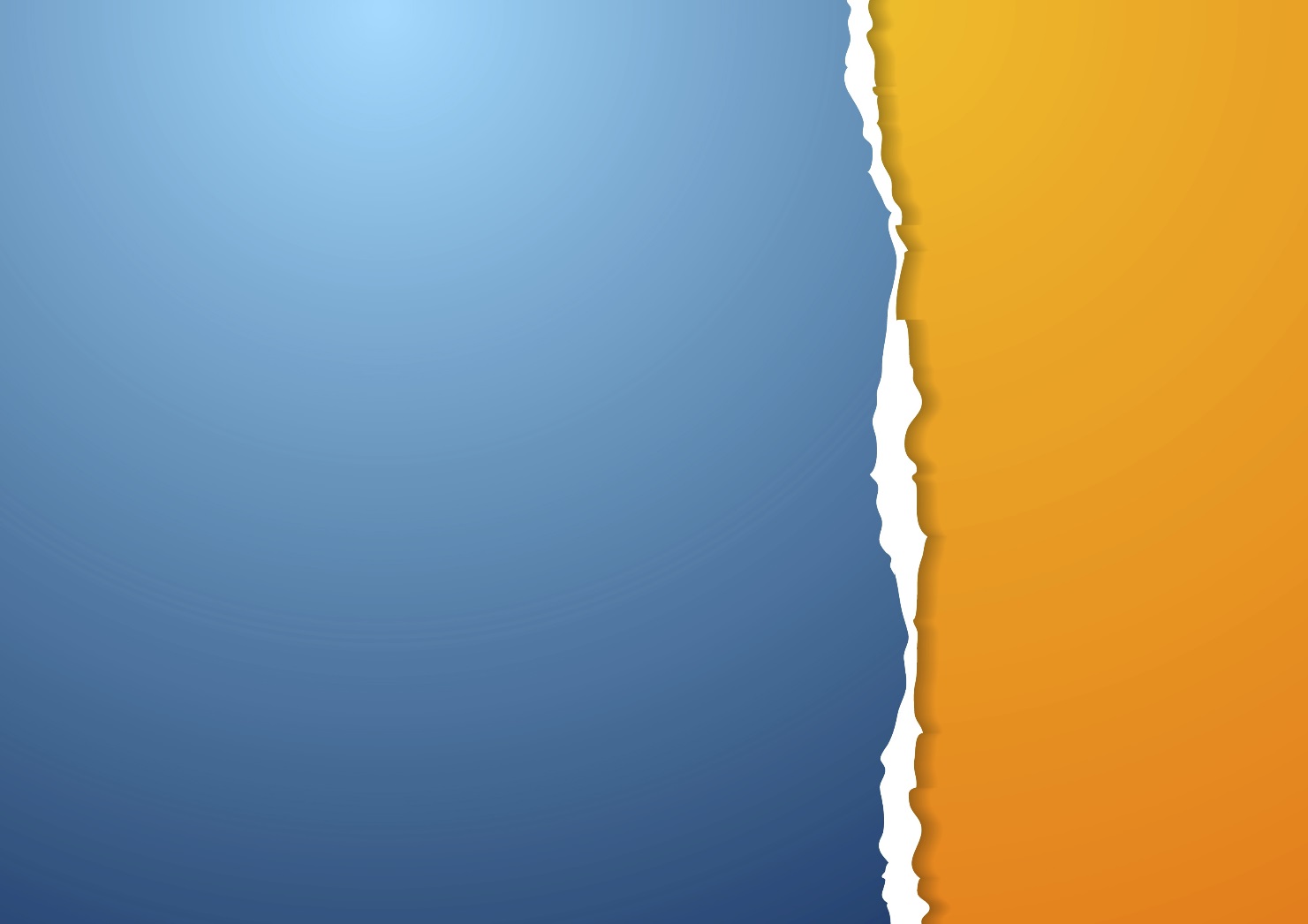 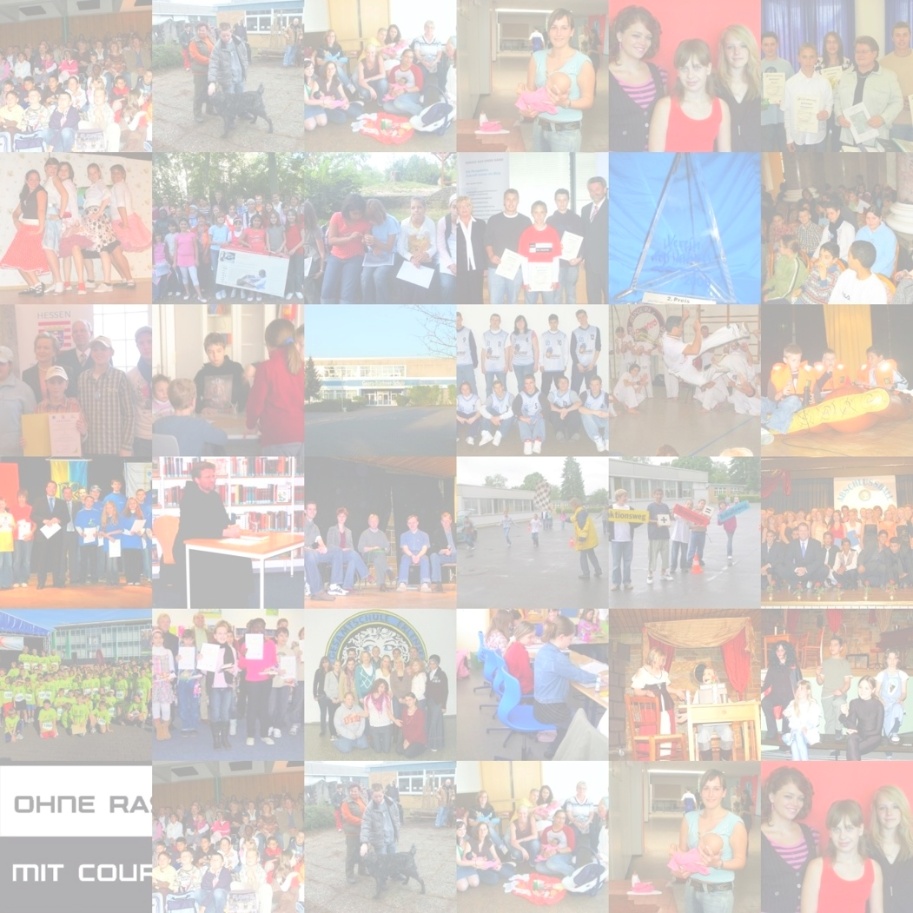 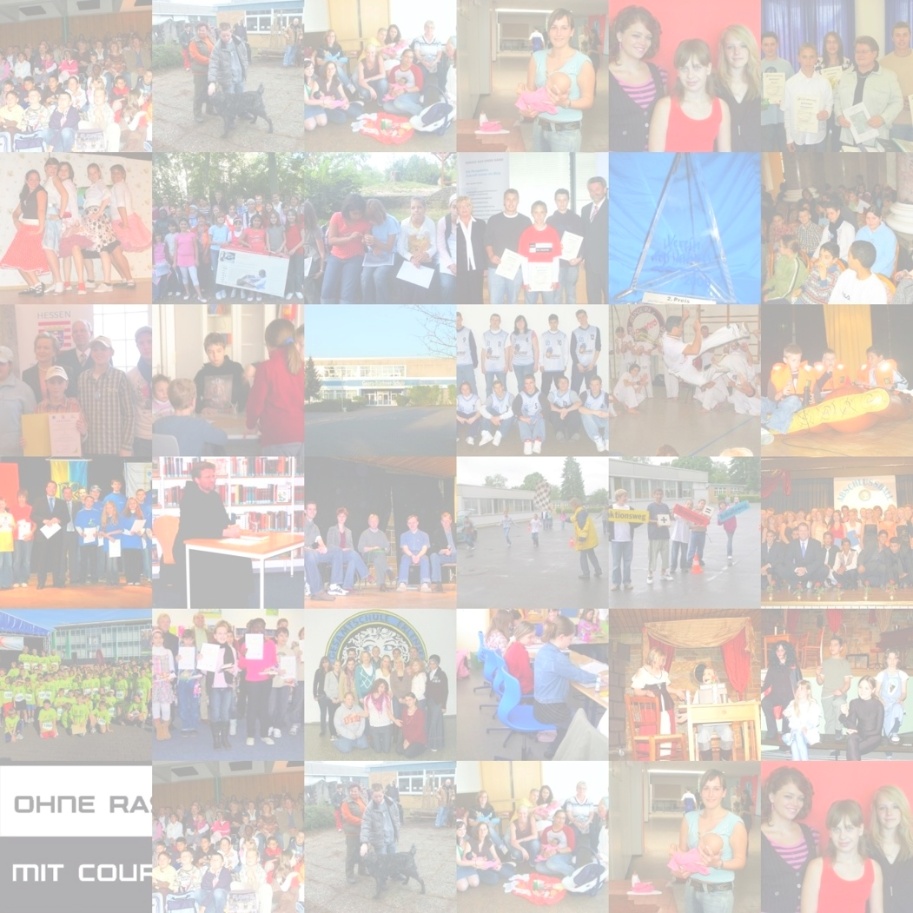 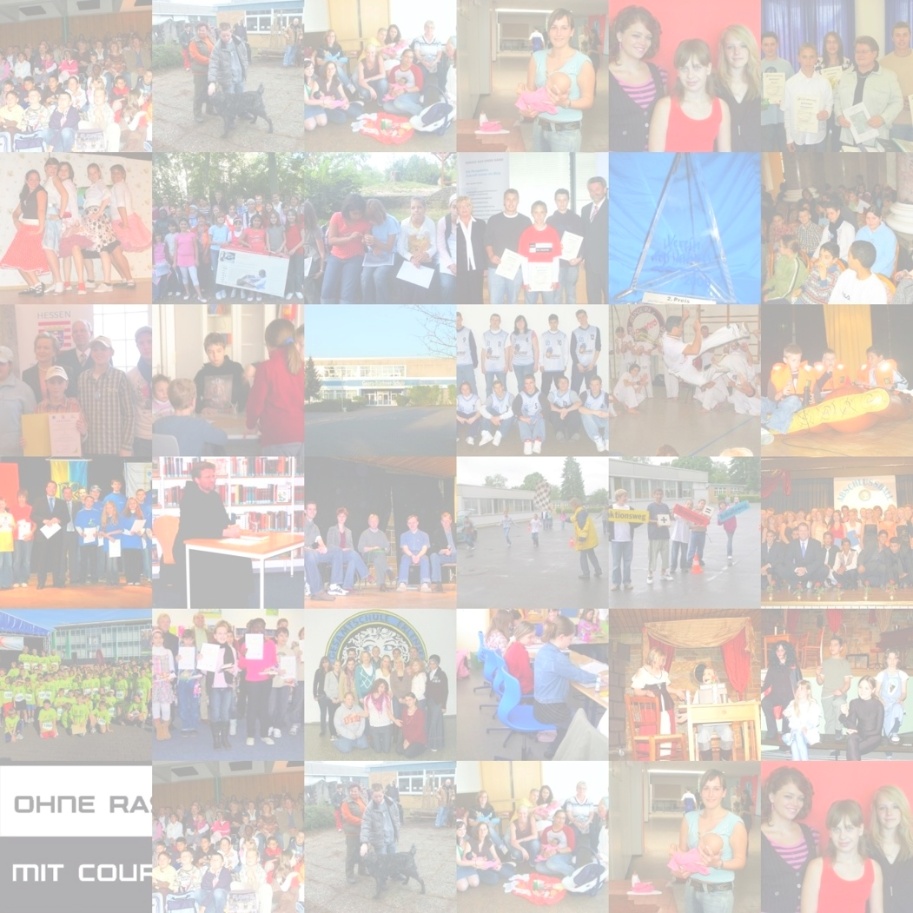 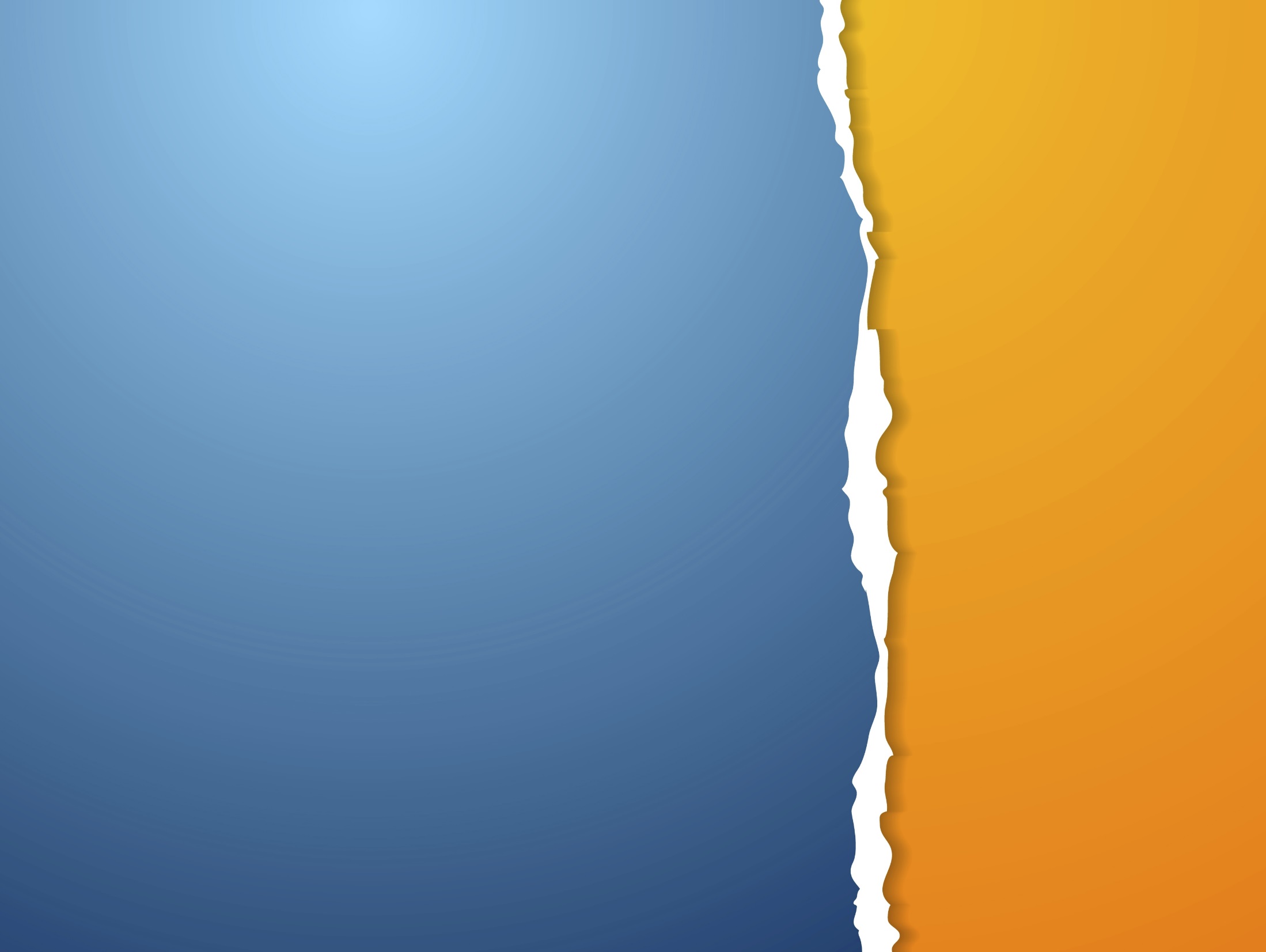 7) Impressionen aus der letzten Fahrt
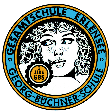 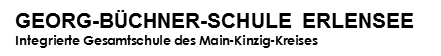 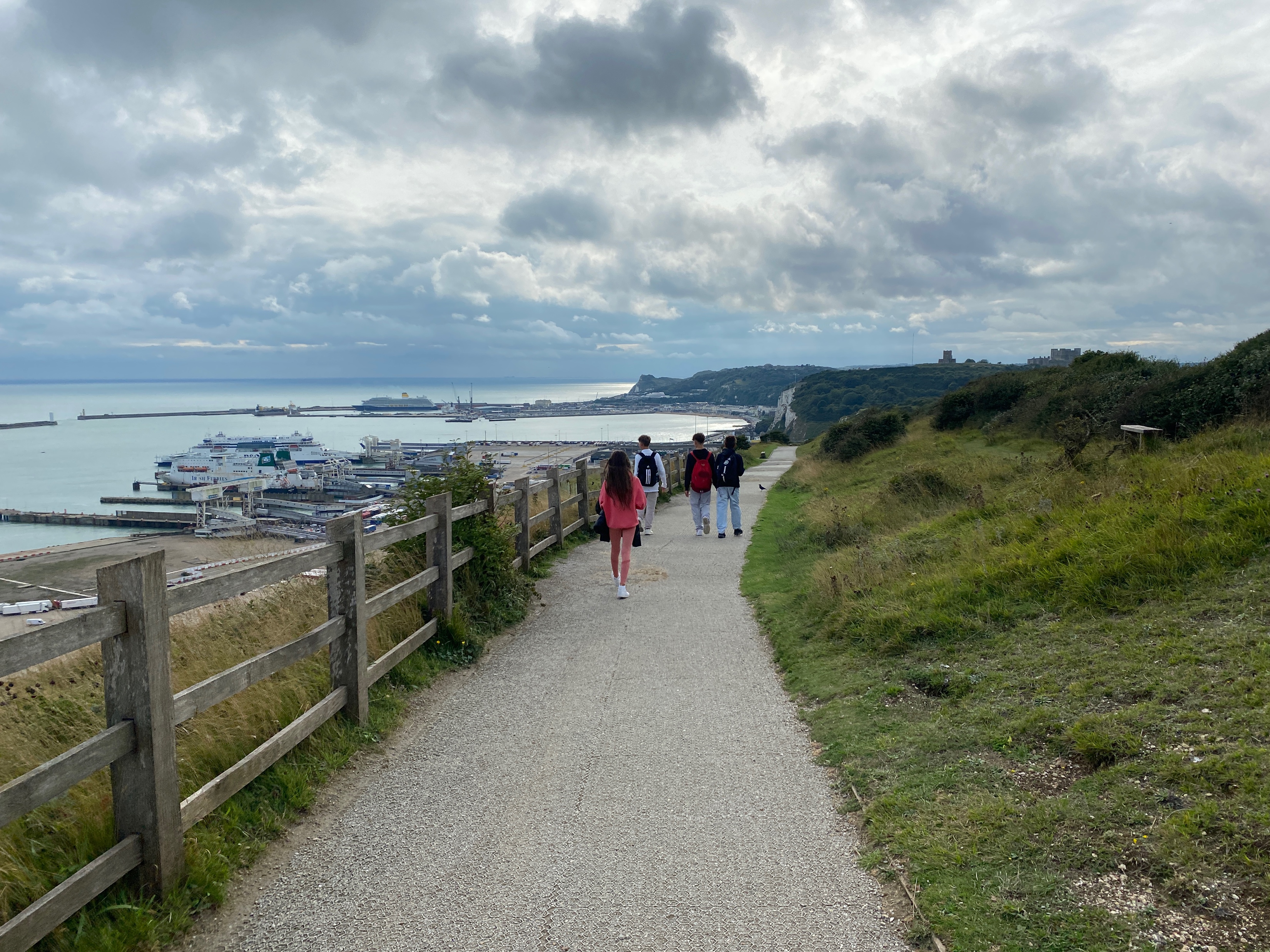 White Cliffs of Dover
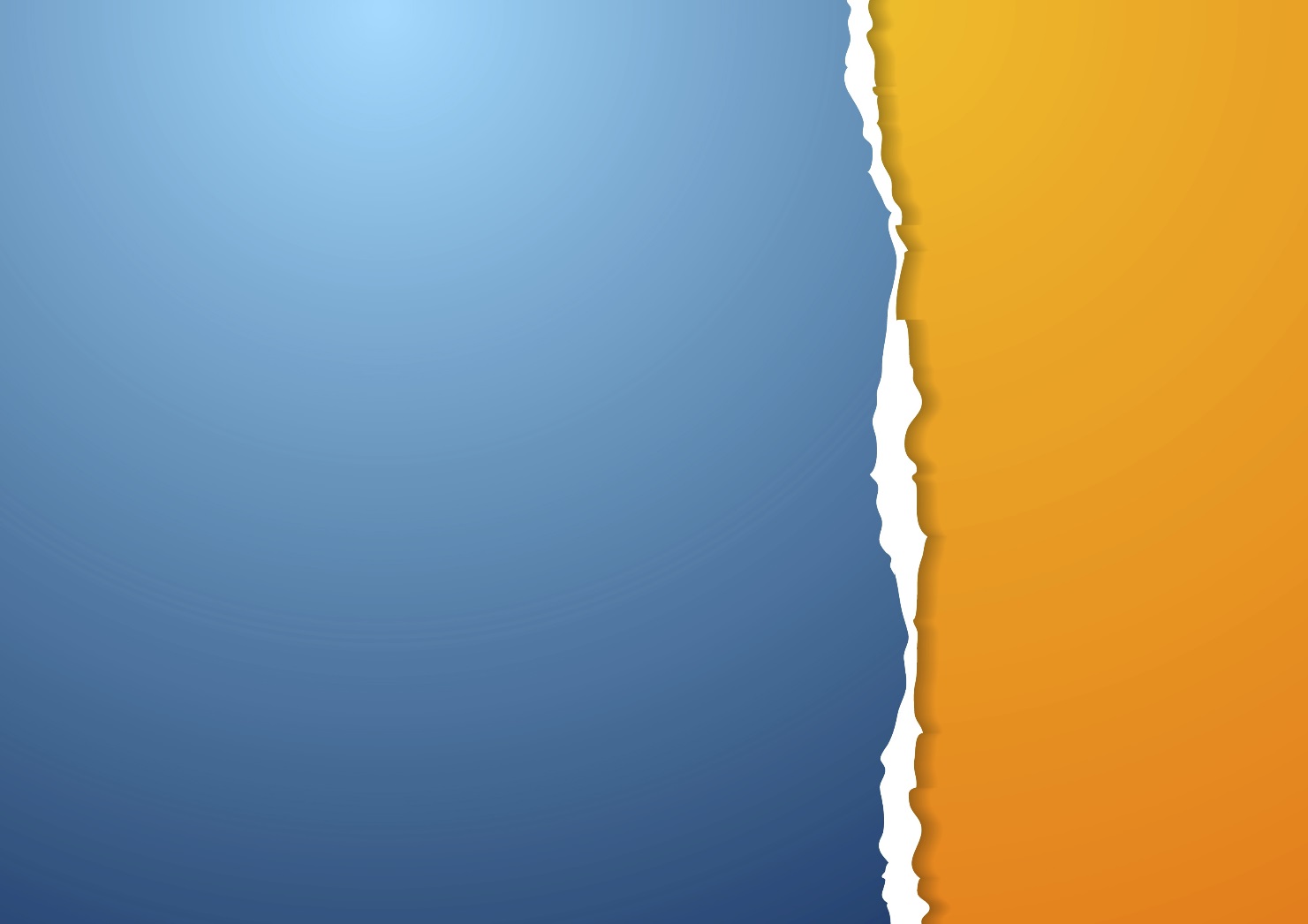 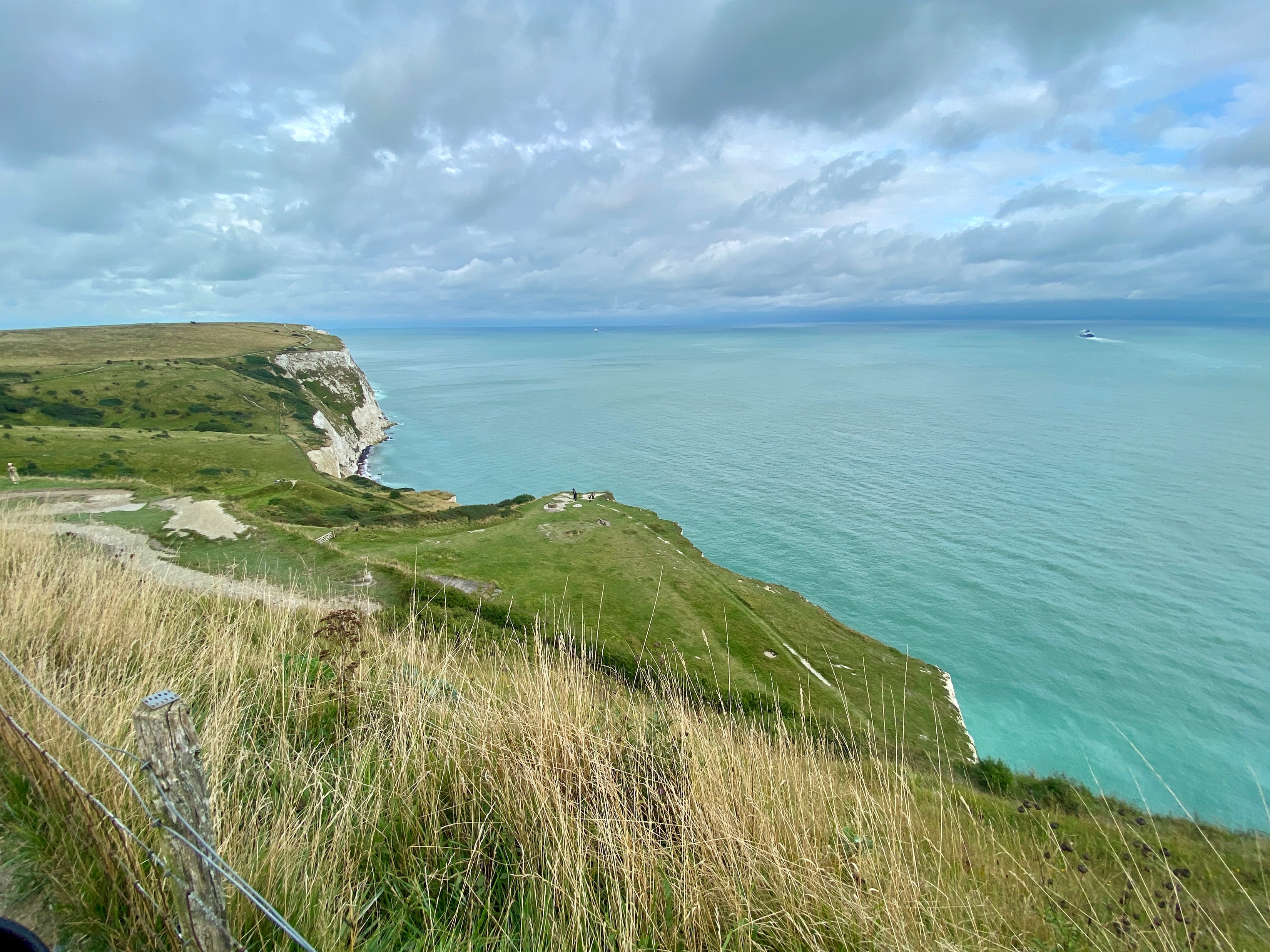 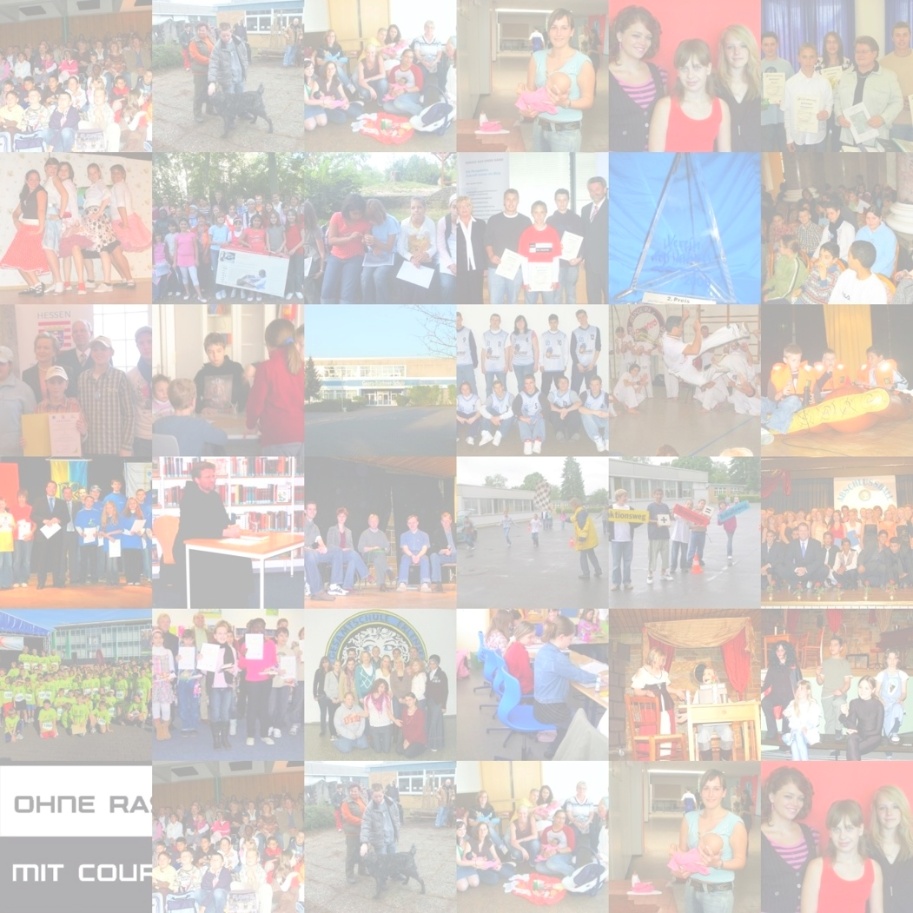 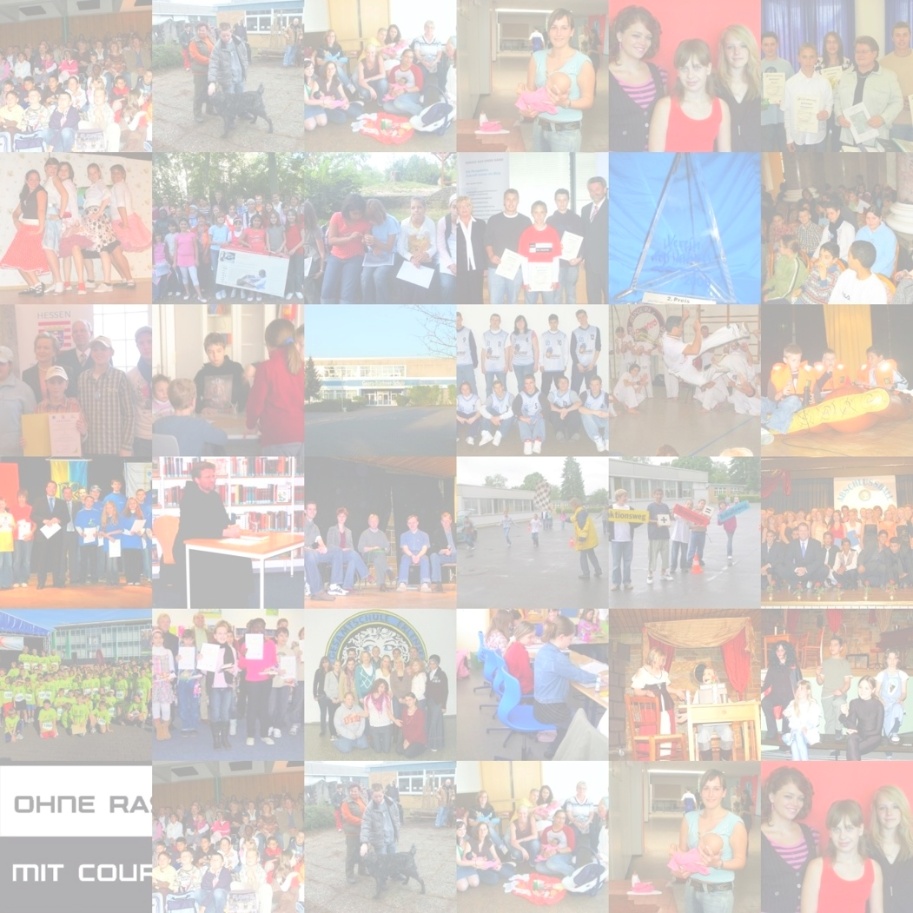 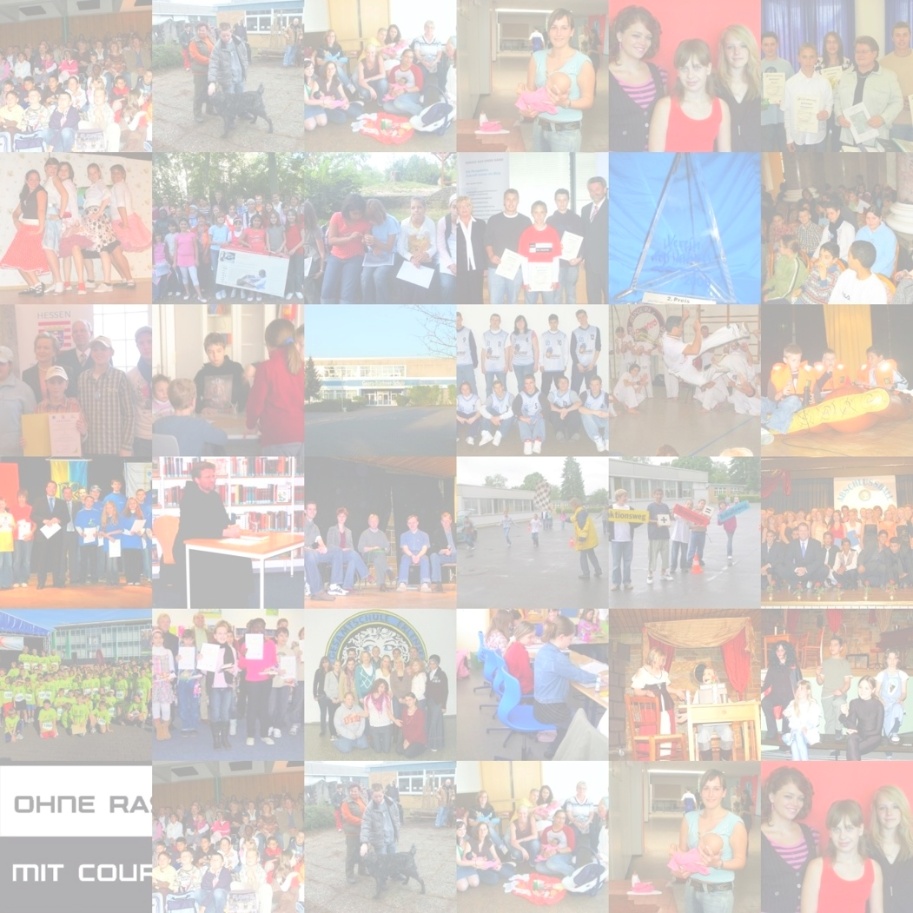 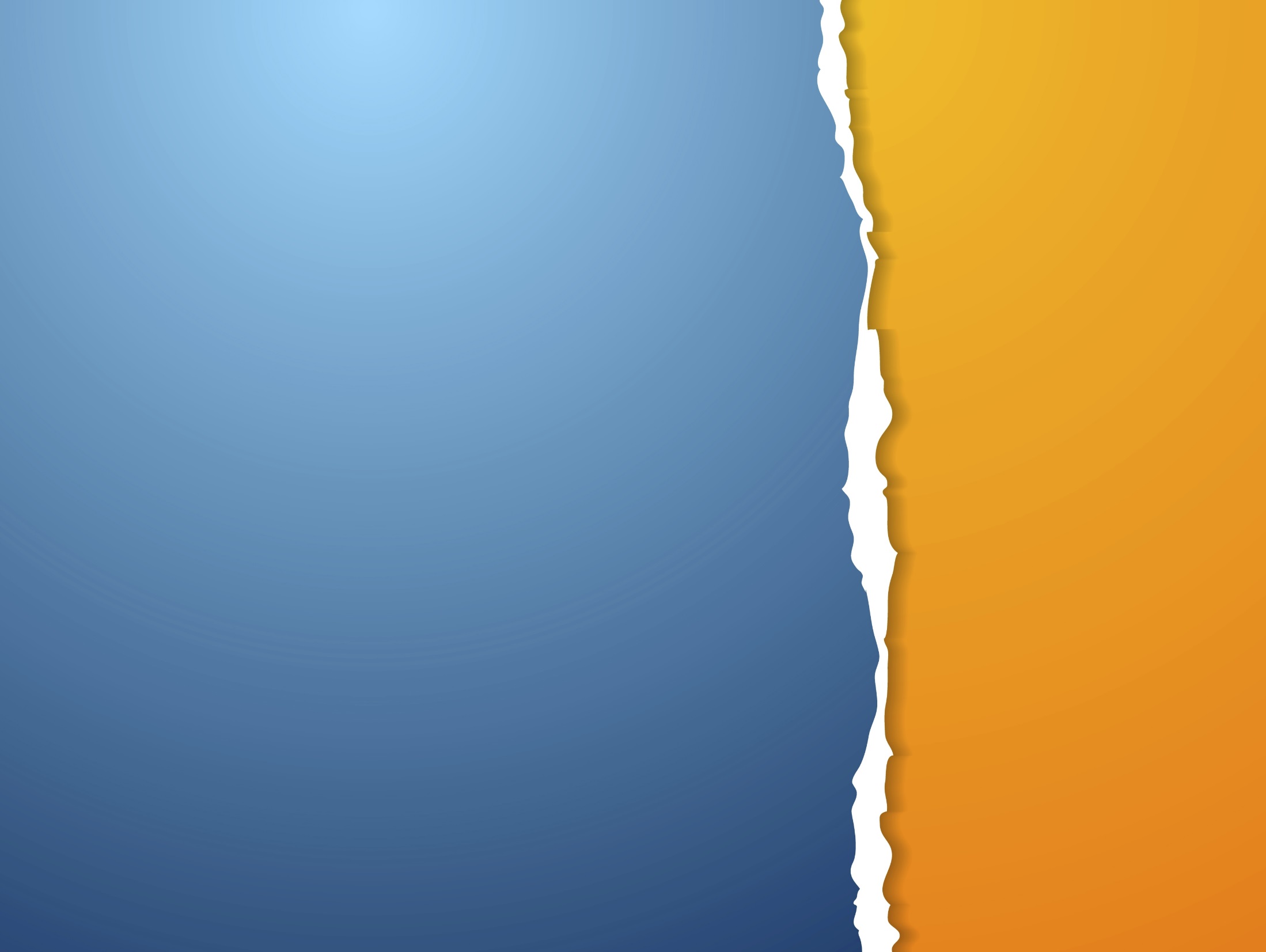 7) Impressionen aus der letzten Fahrt
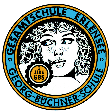 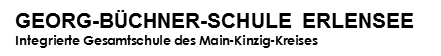 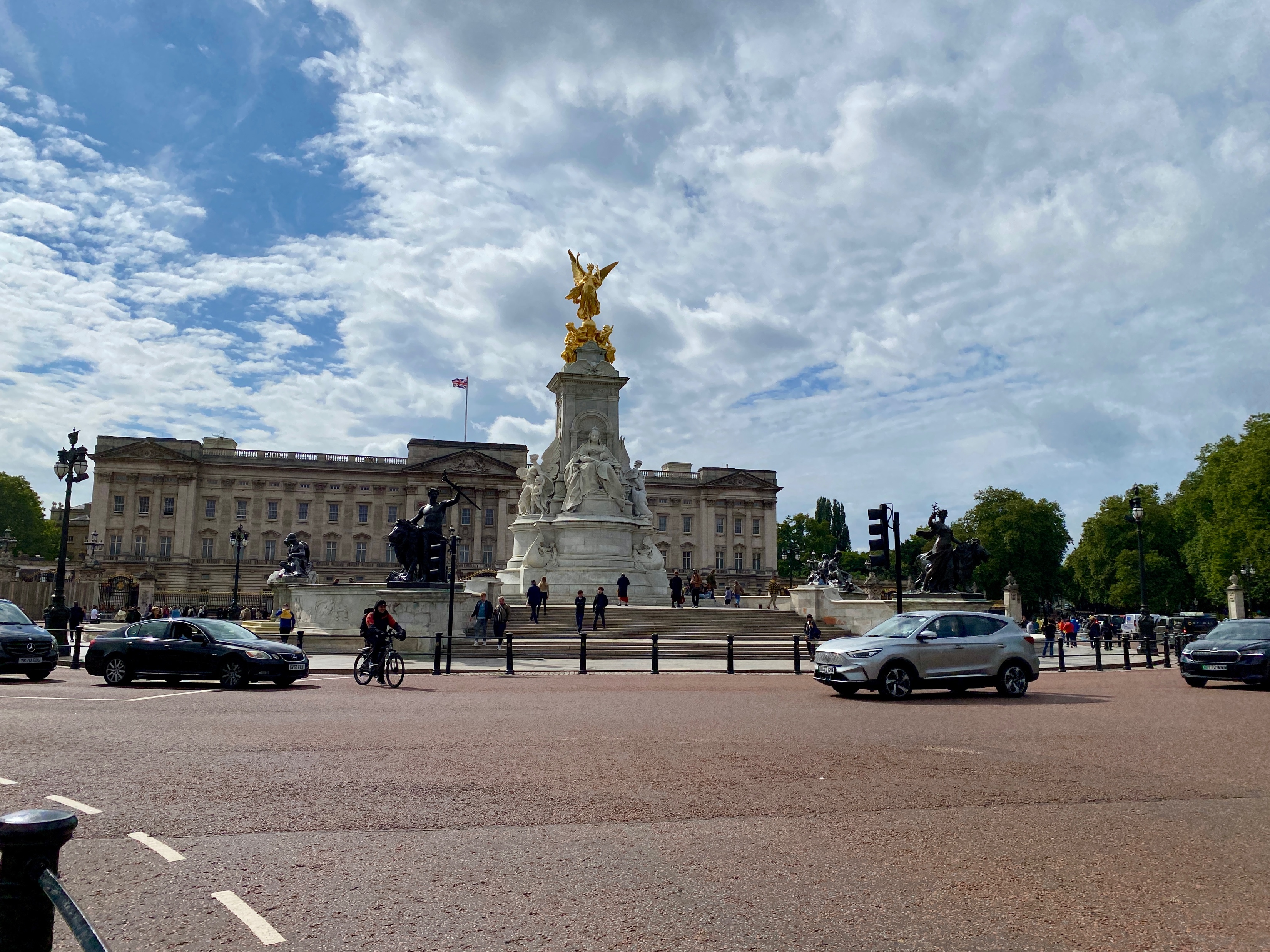 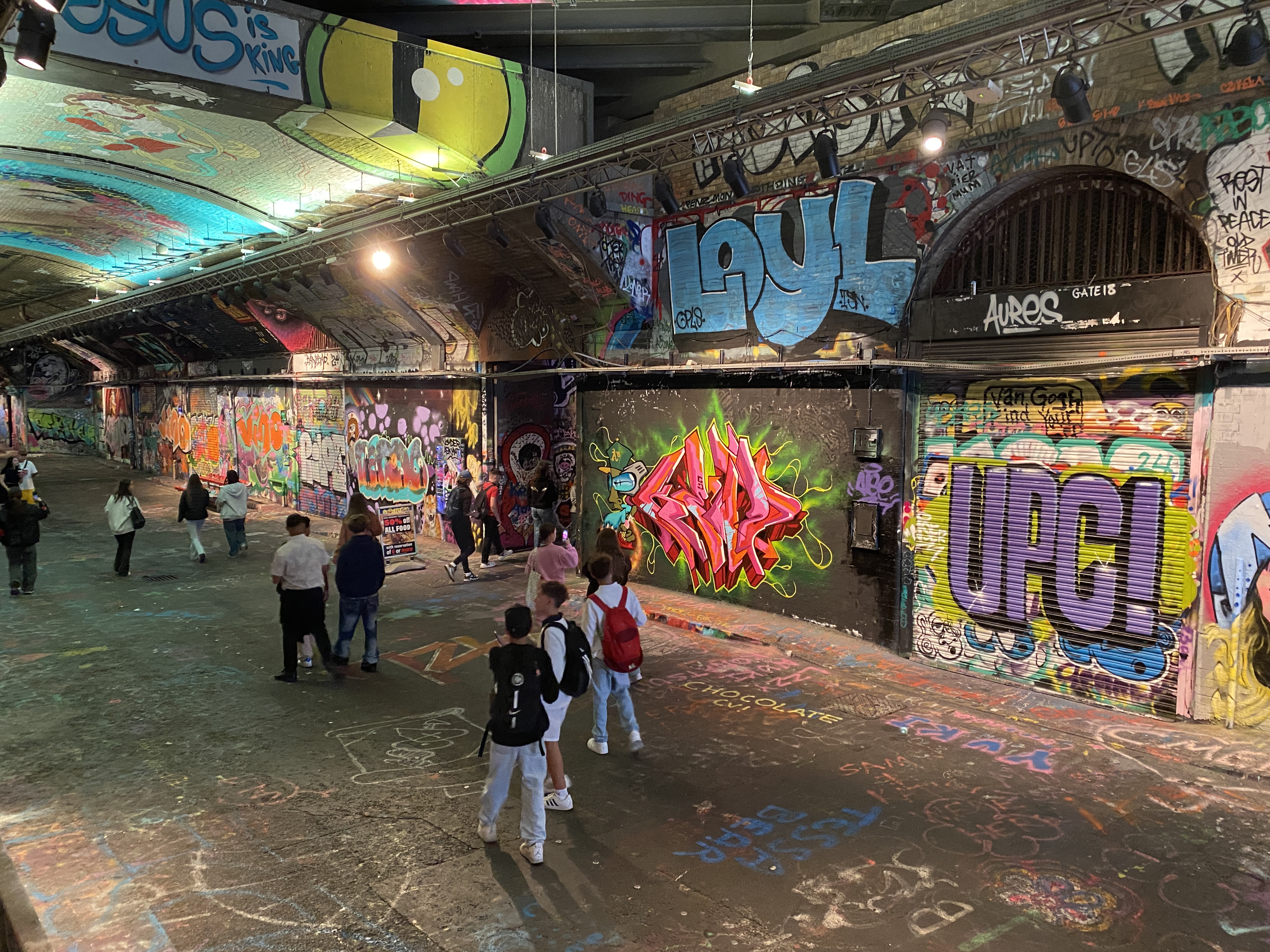 London
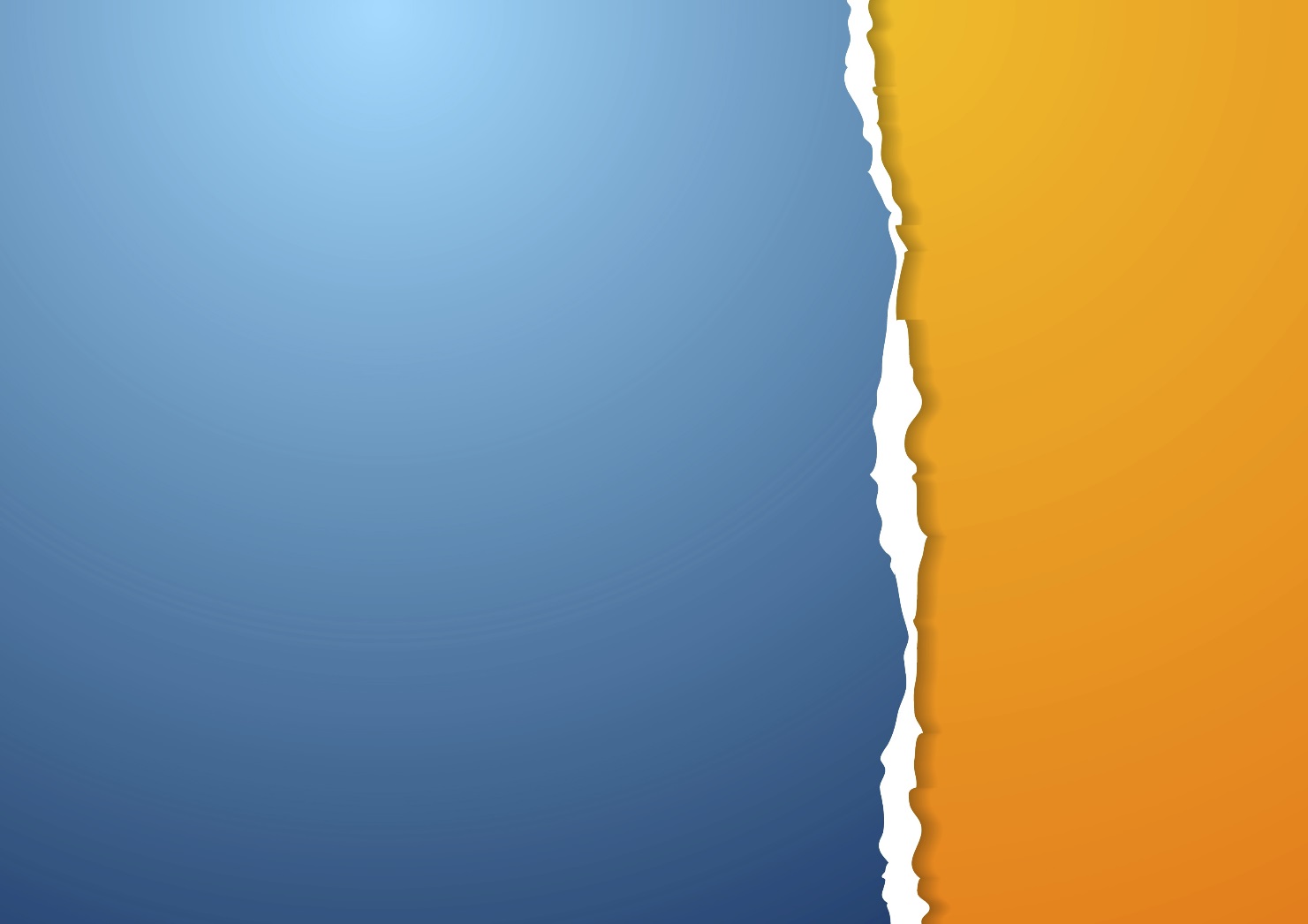 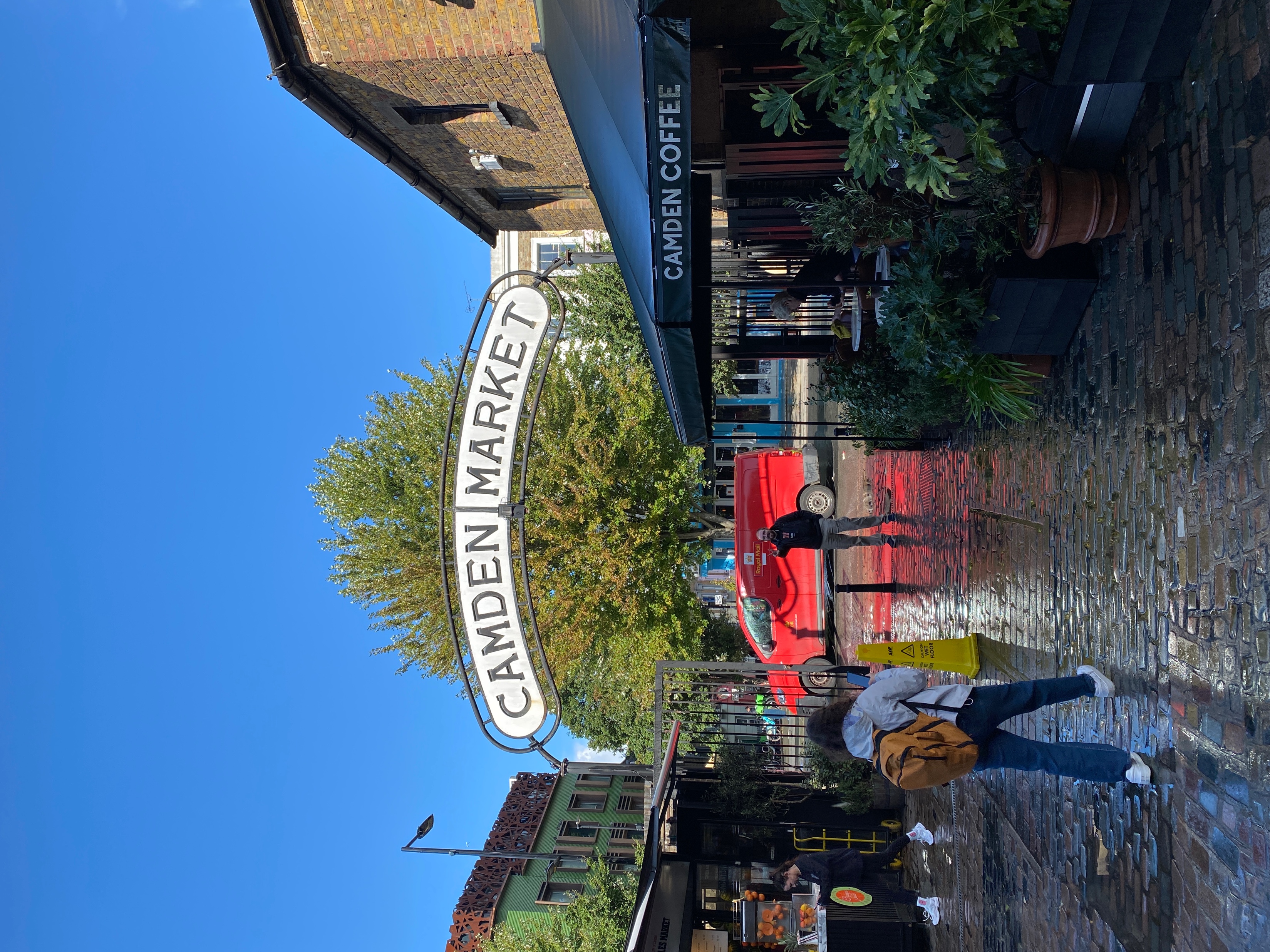 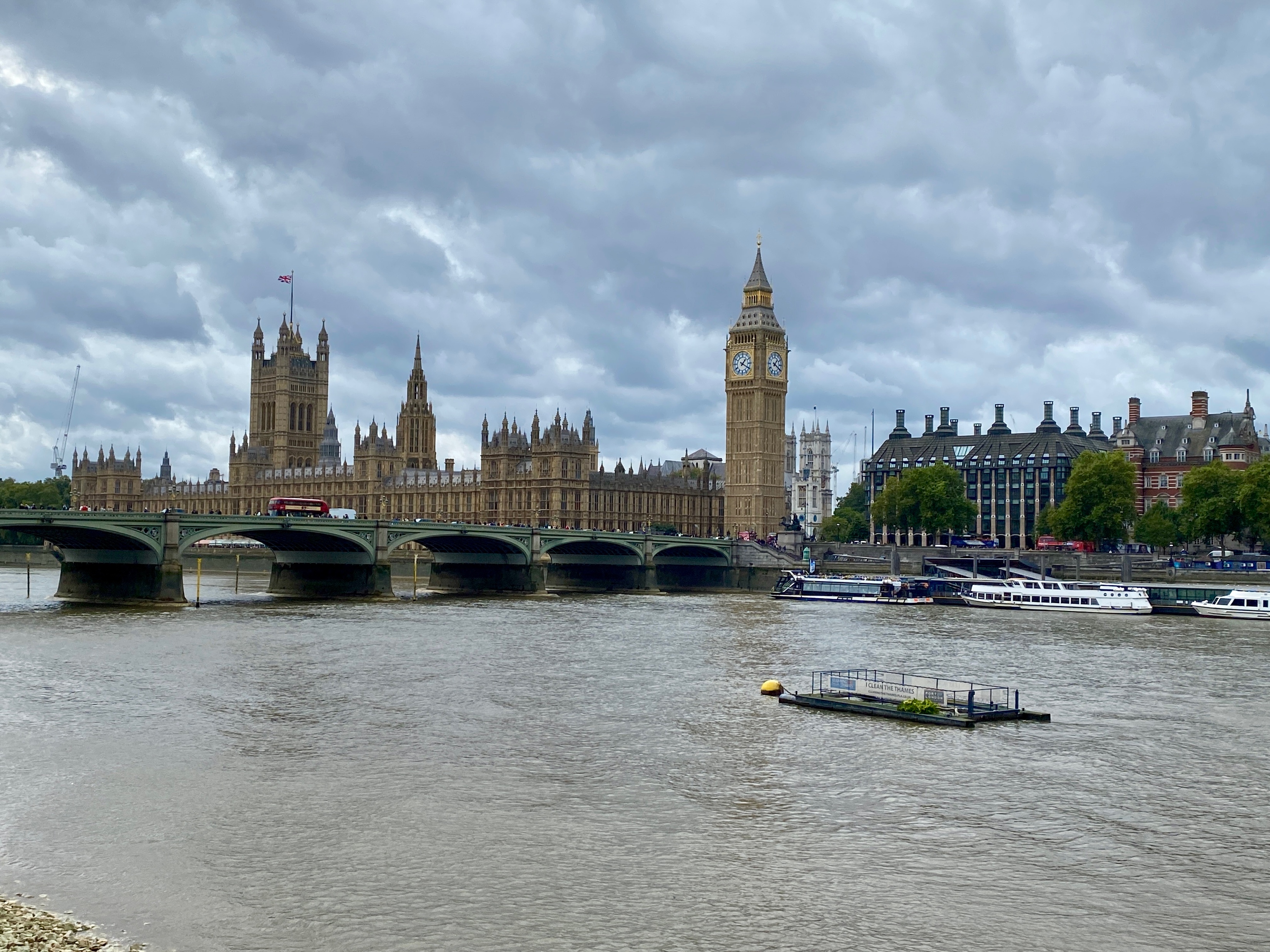 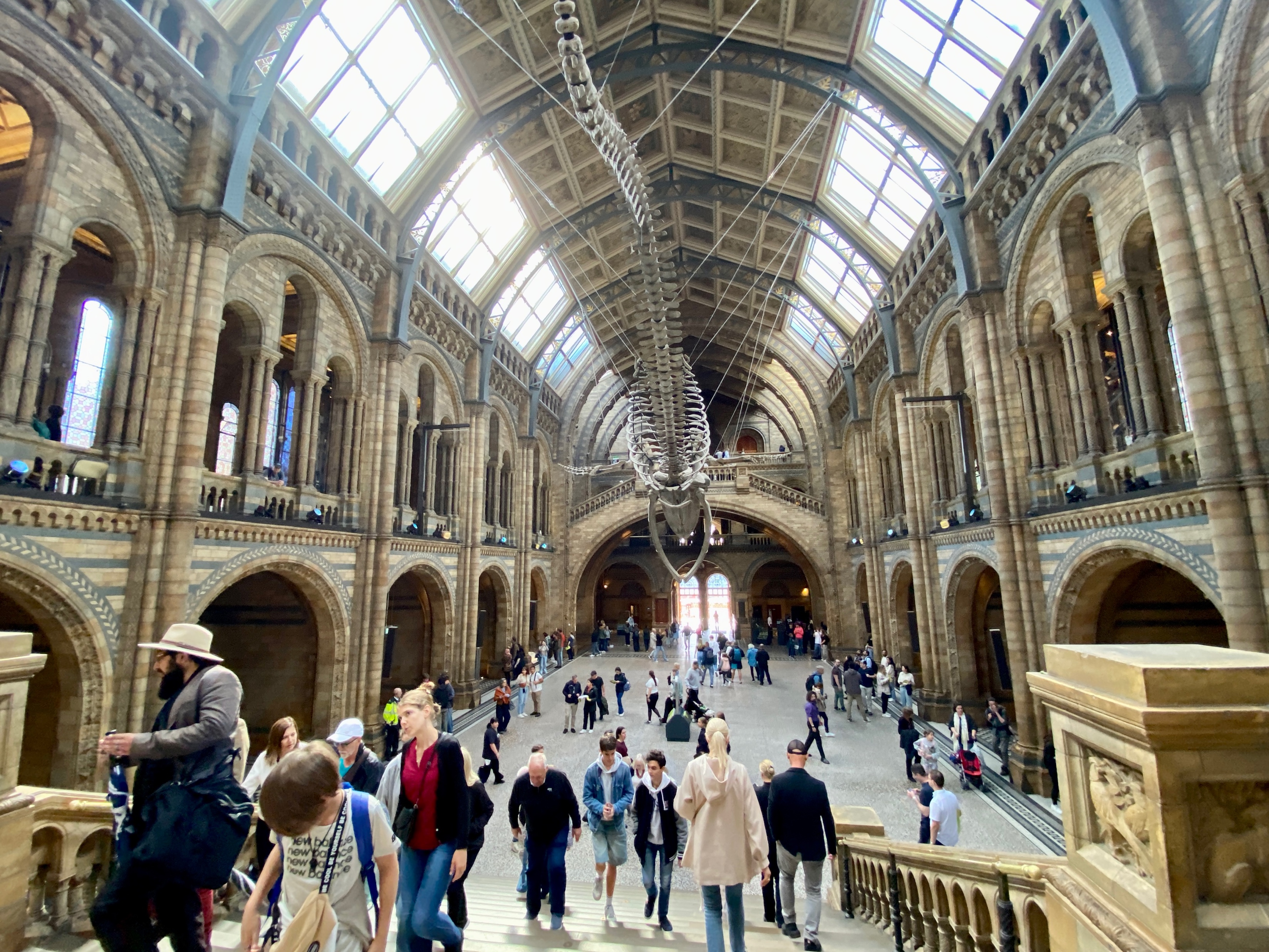 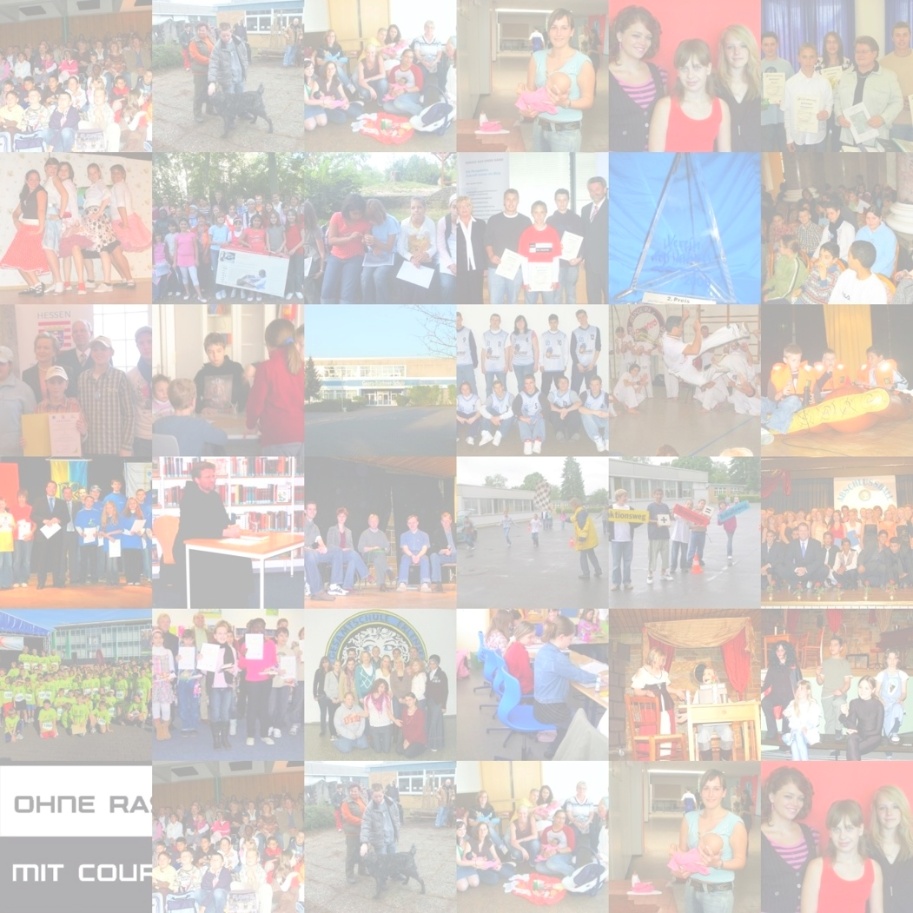 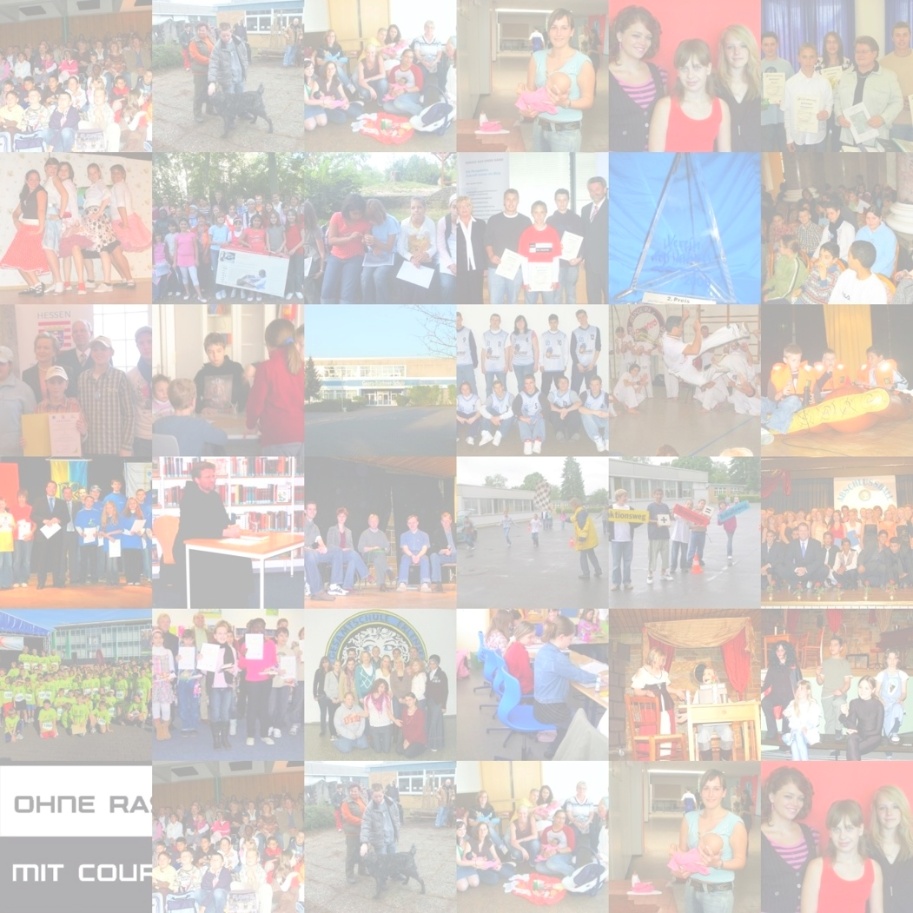 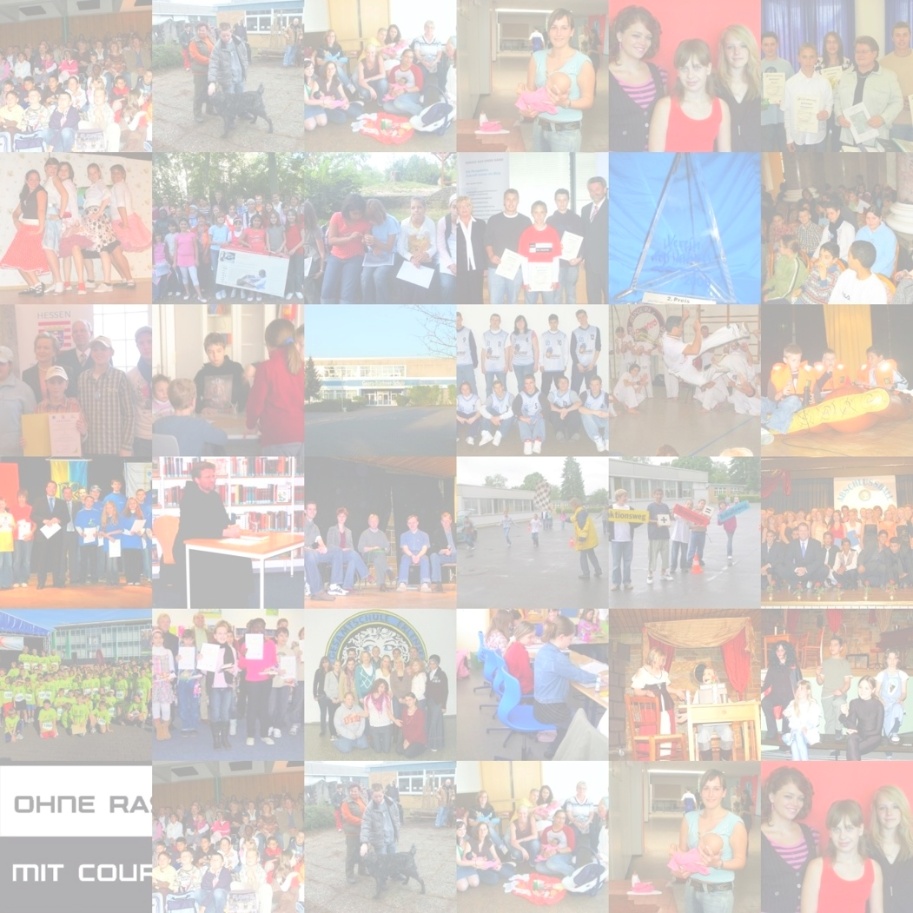 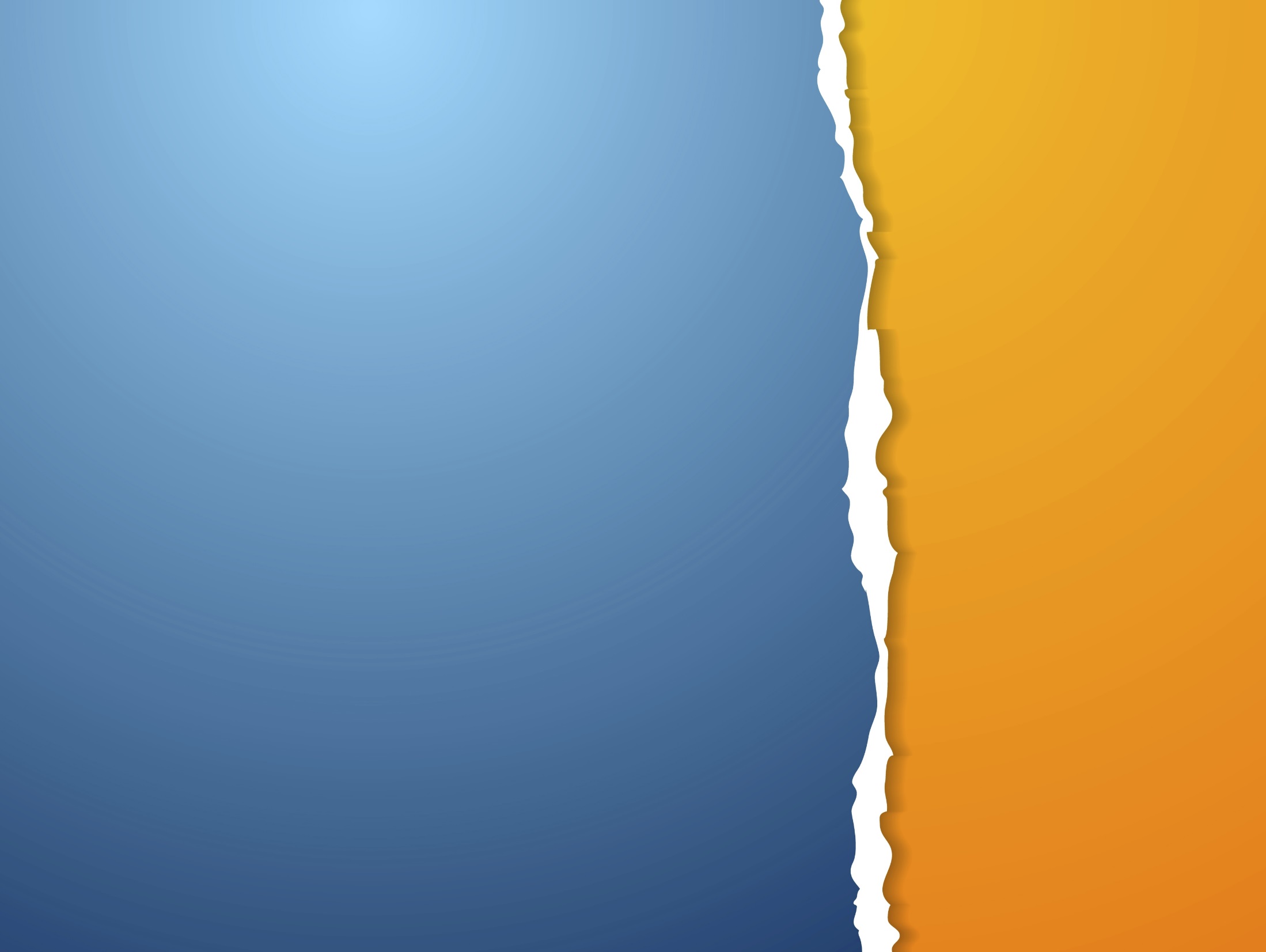 7) Impressionen aus der letzten Fahrt
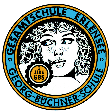 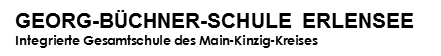 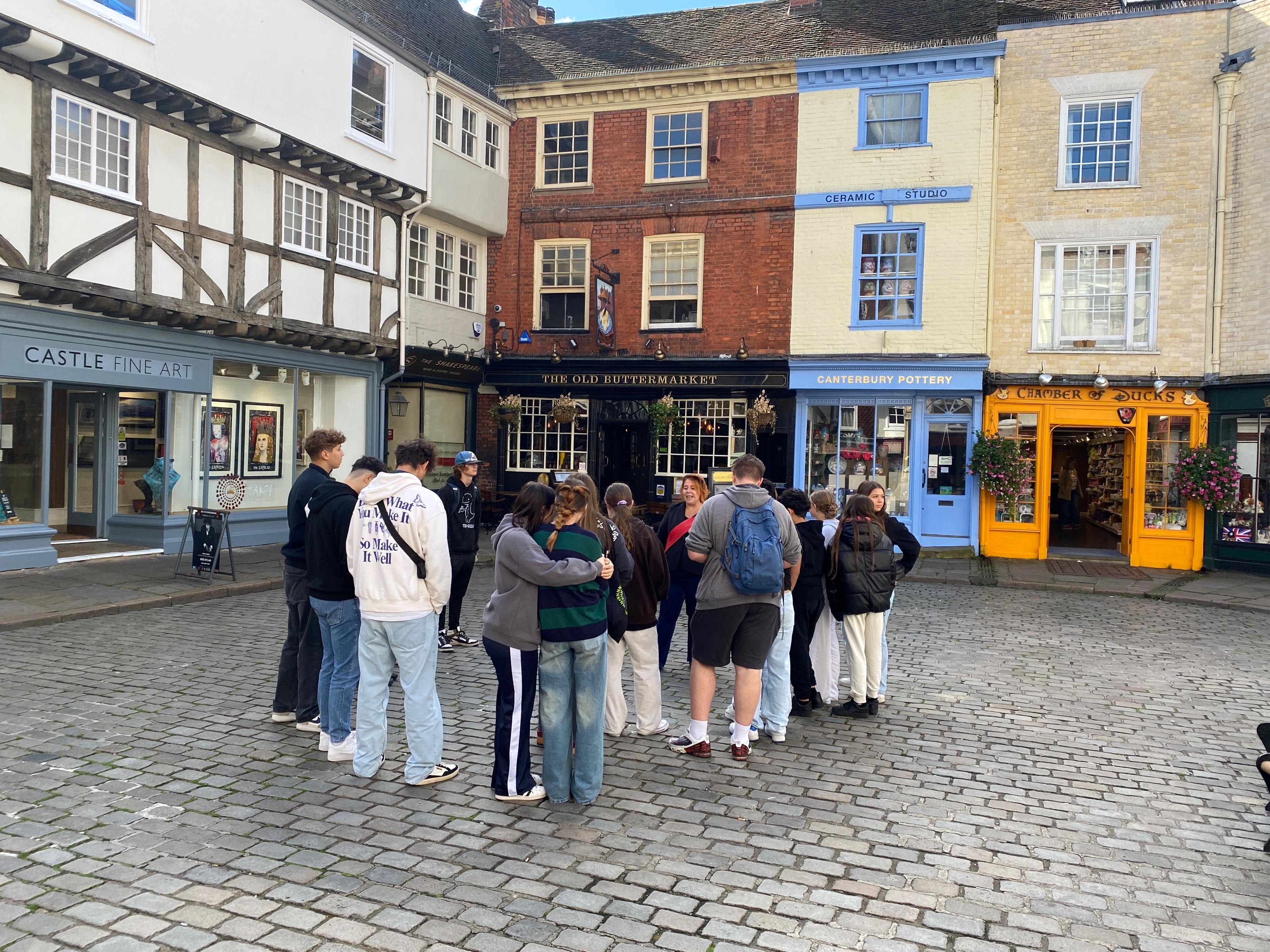 Canterbury
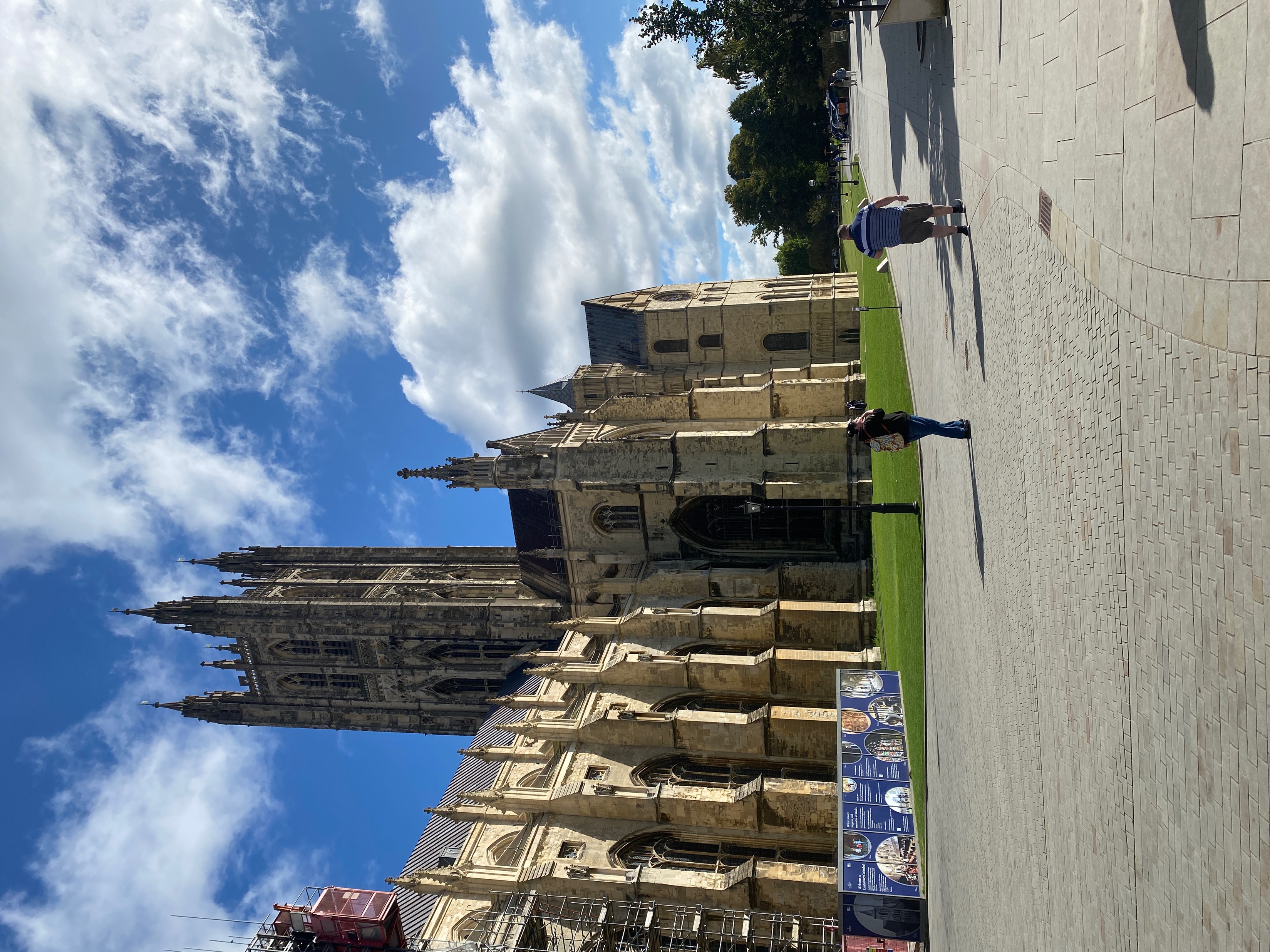 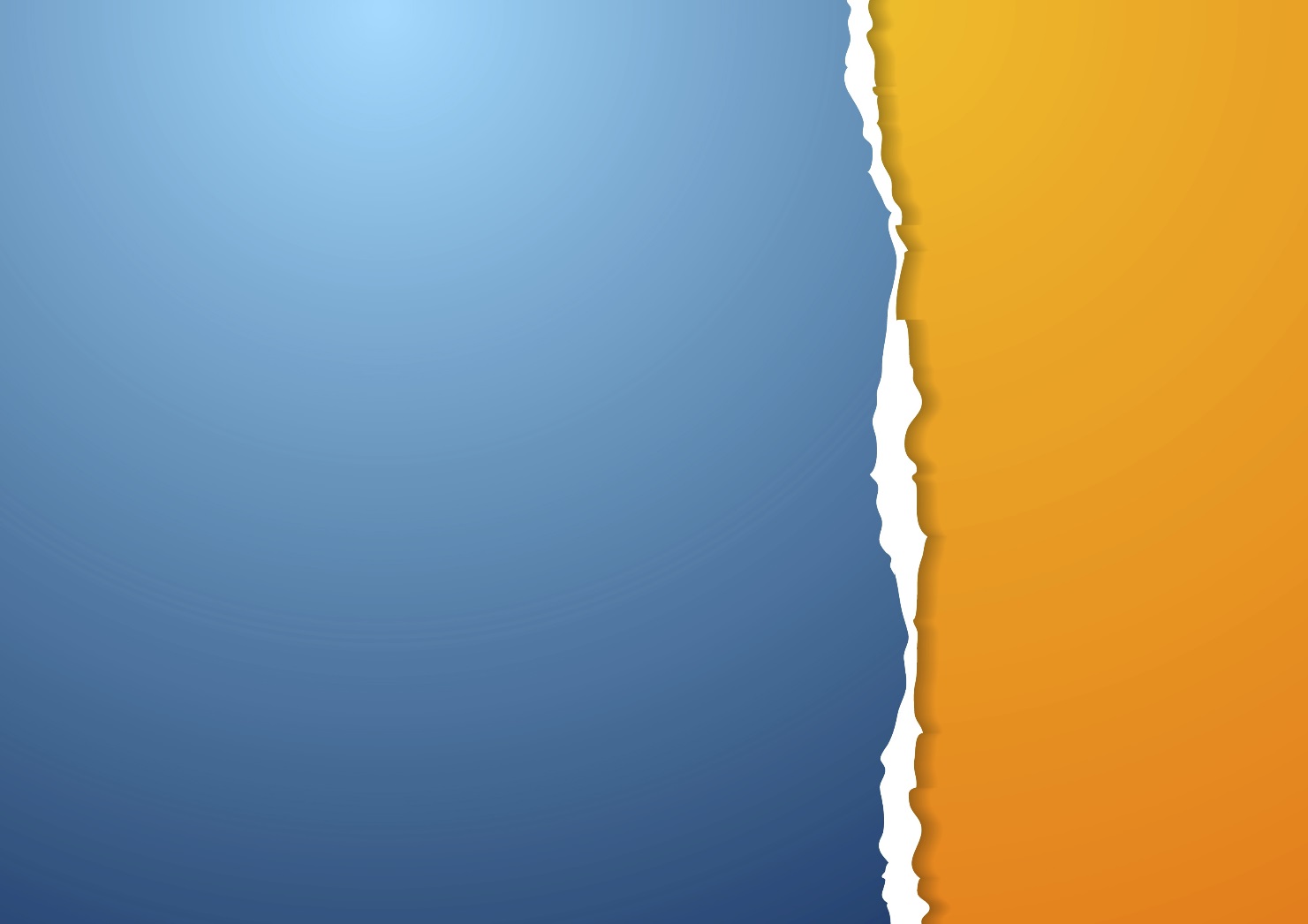 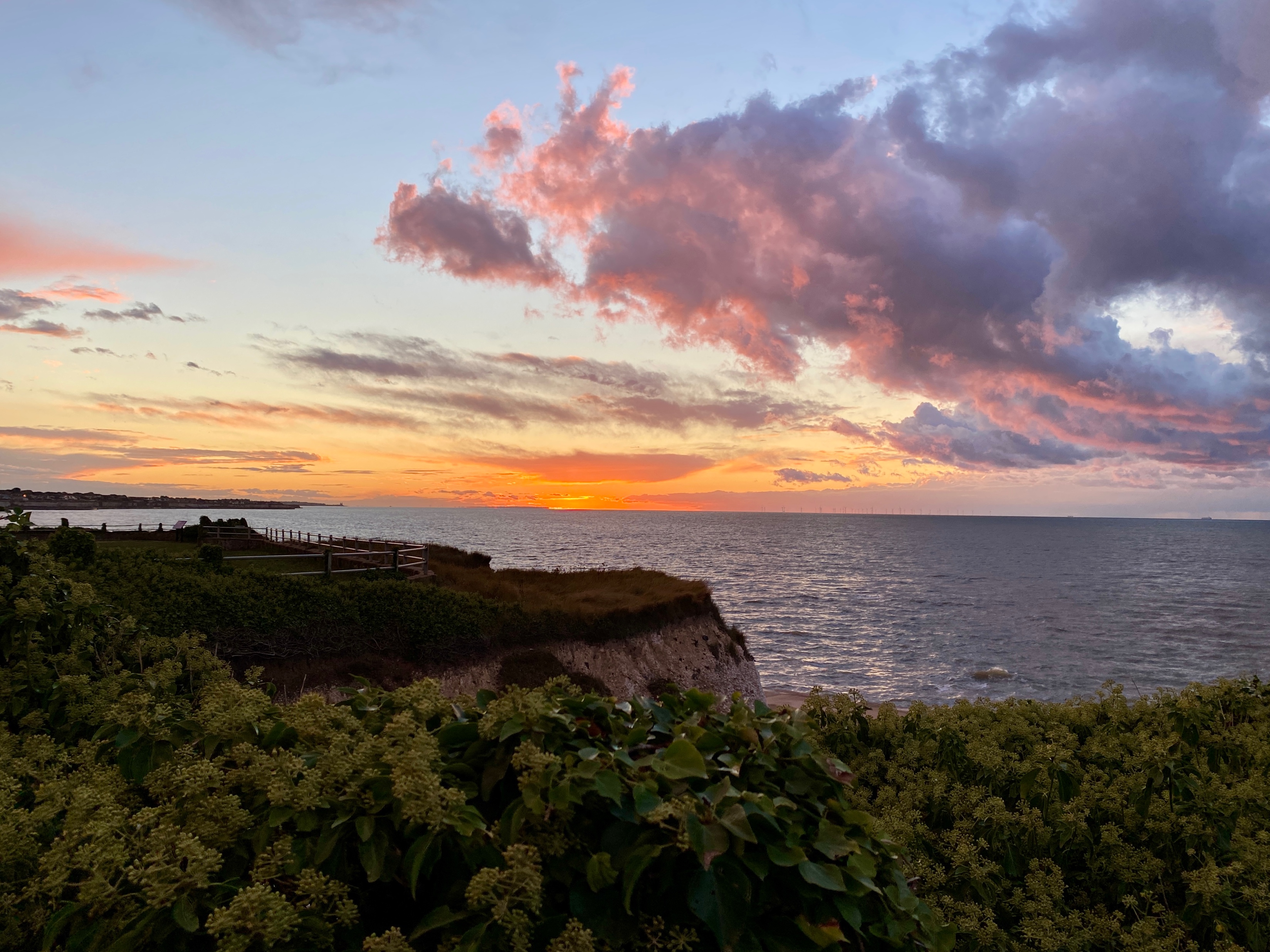 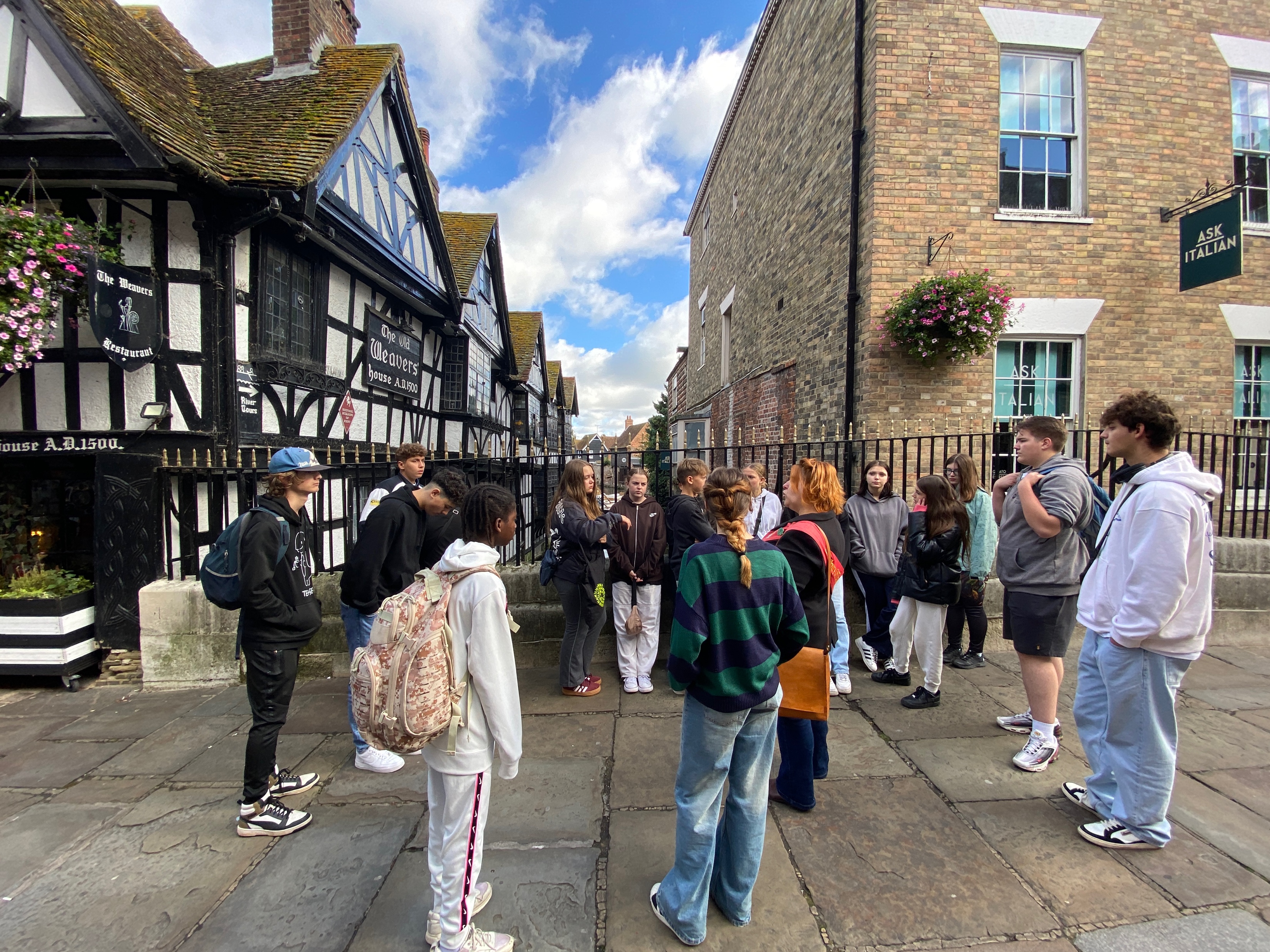 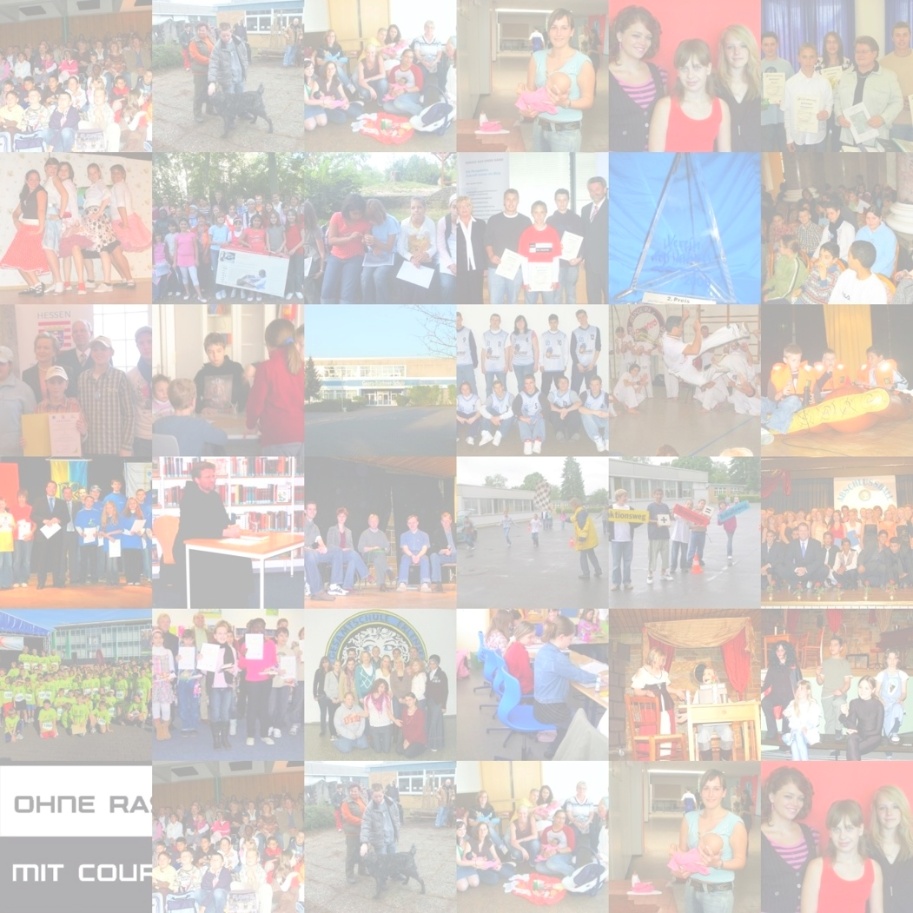 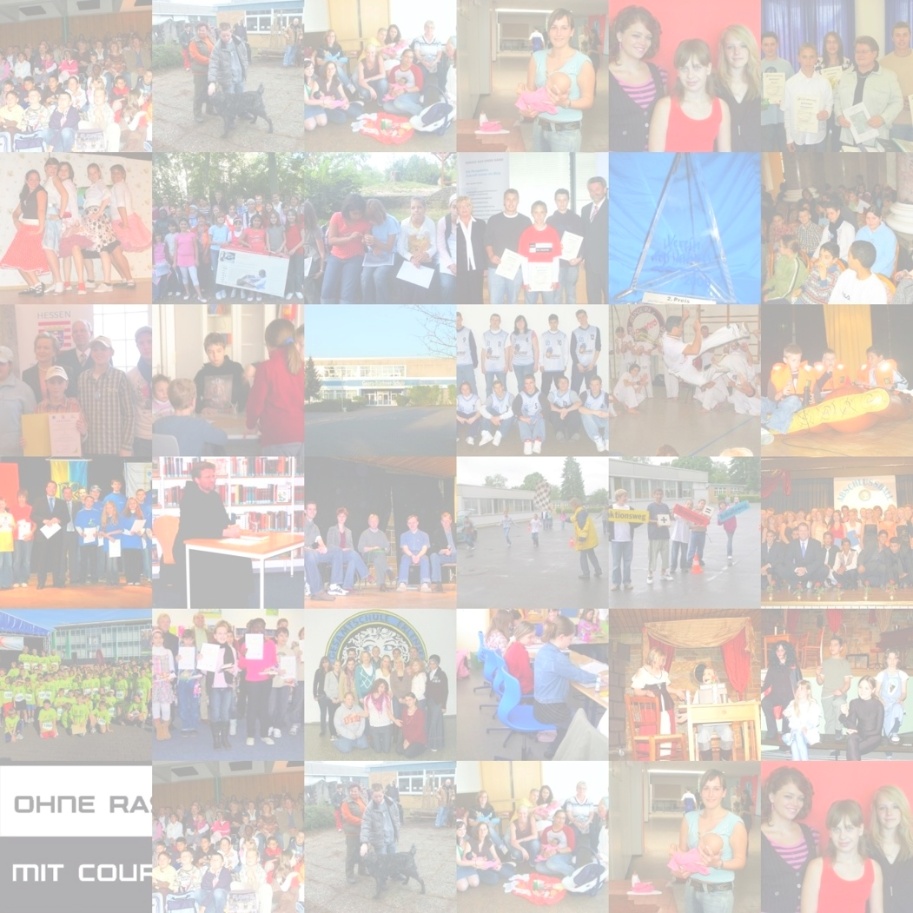 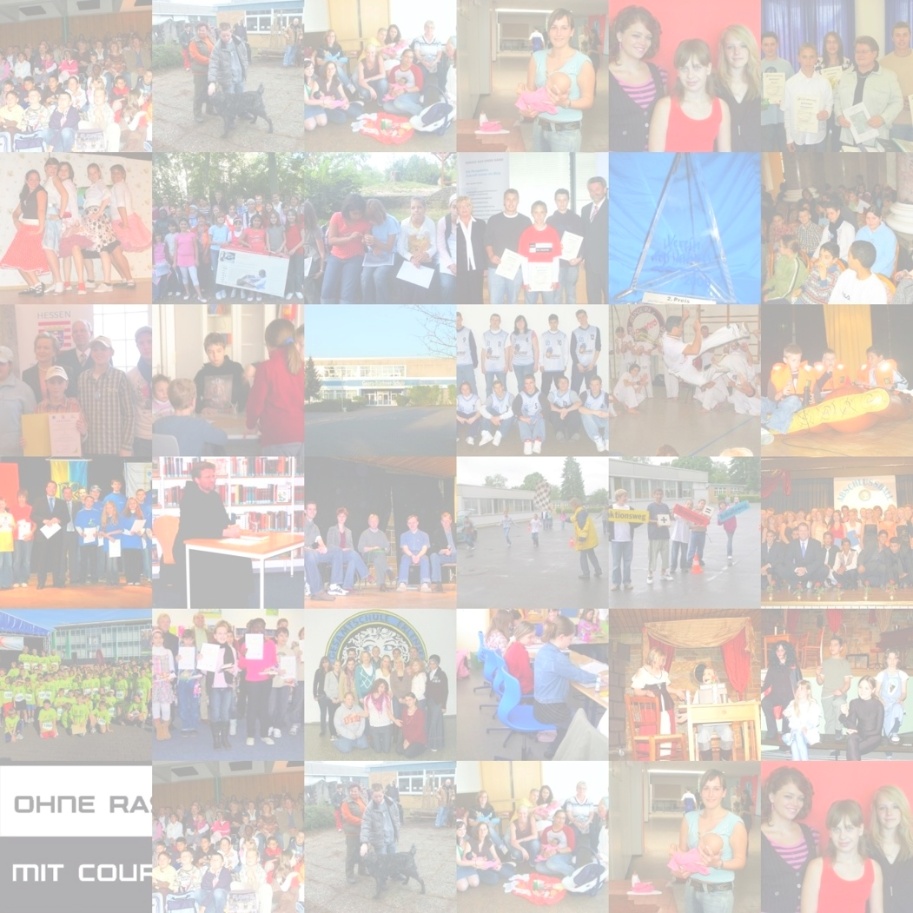 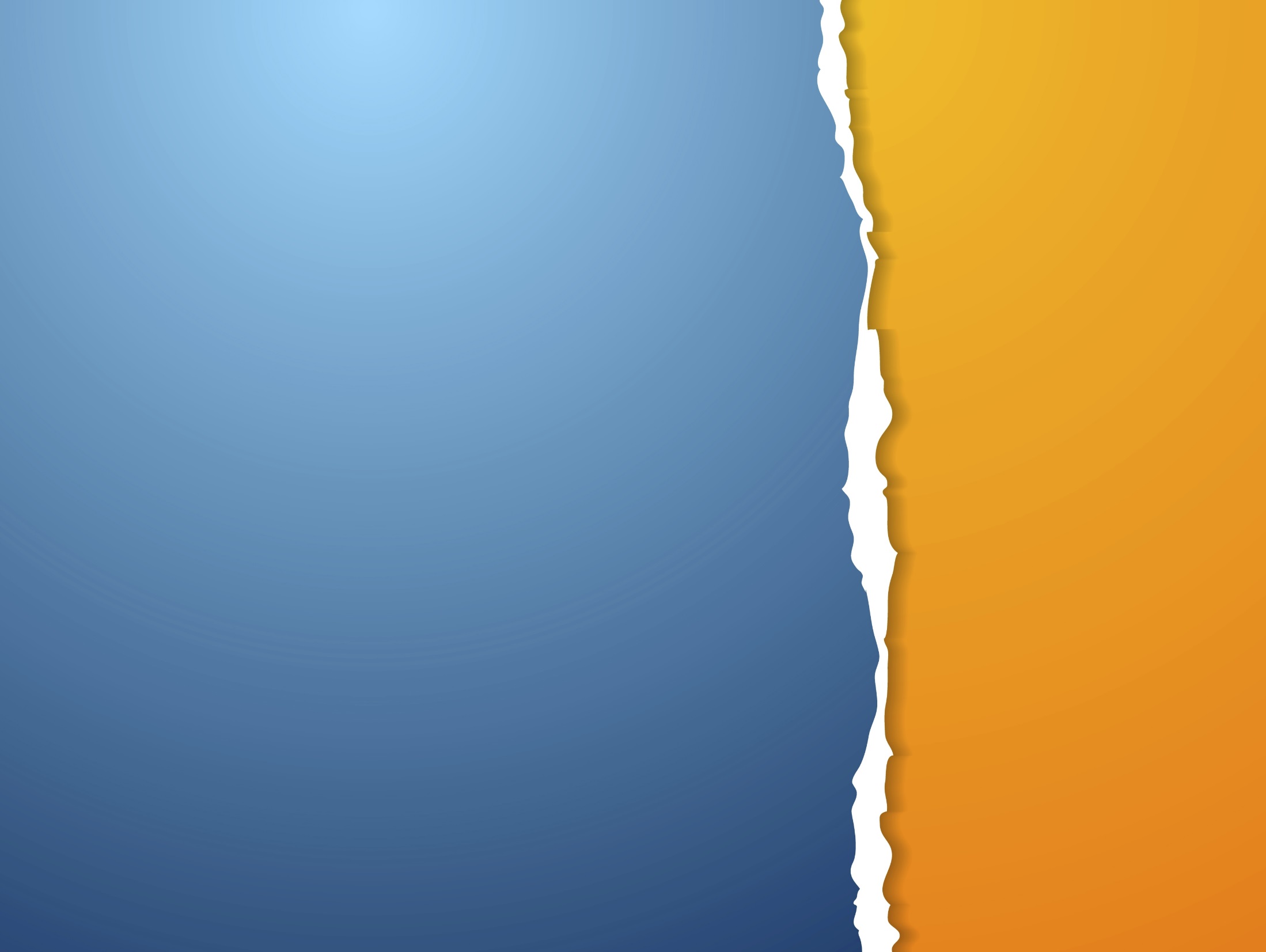 8) Fragen
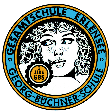 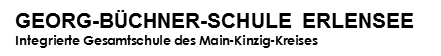 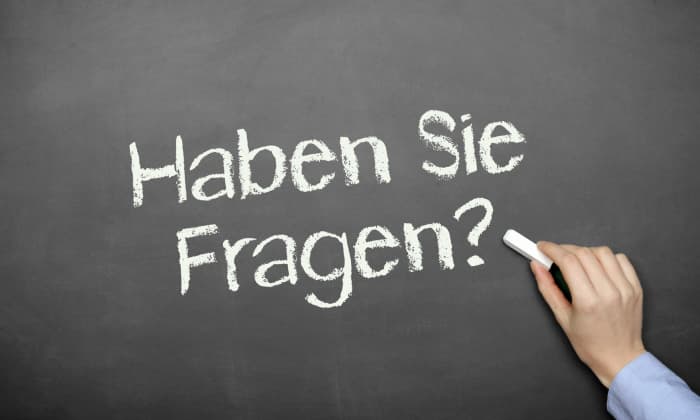 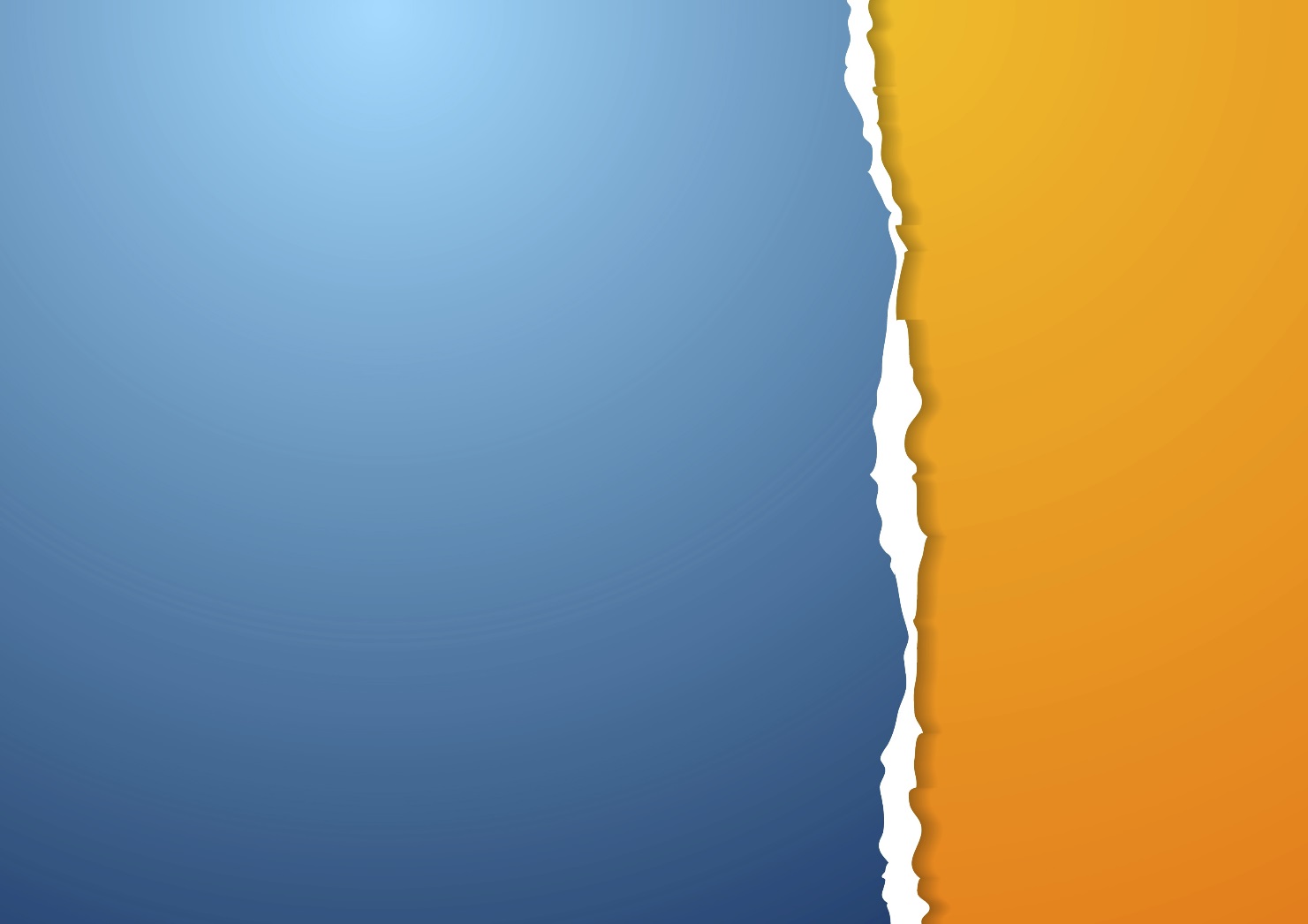 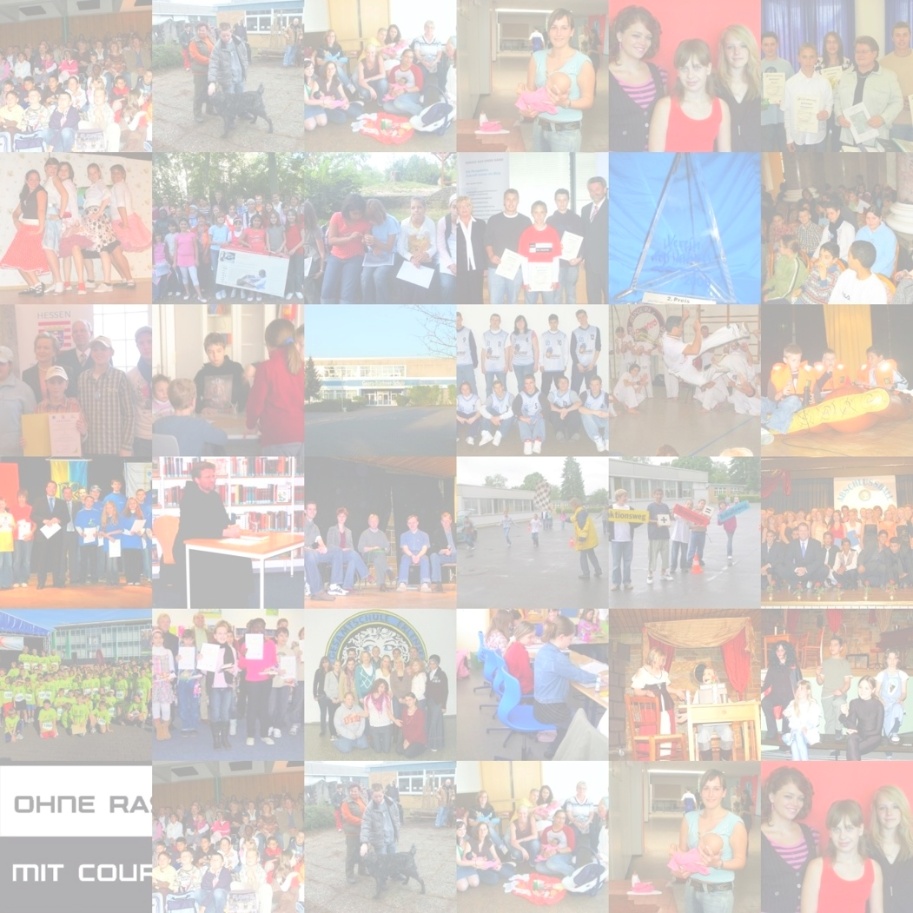 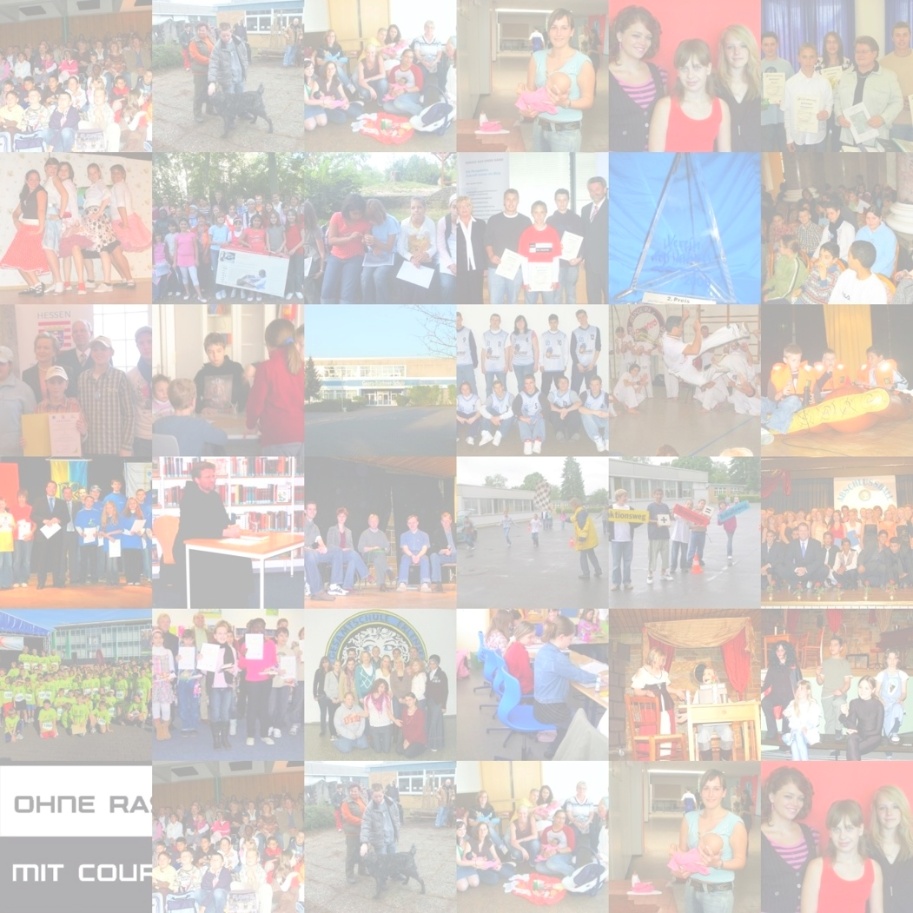 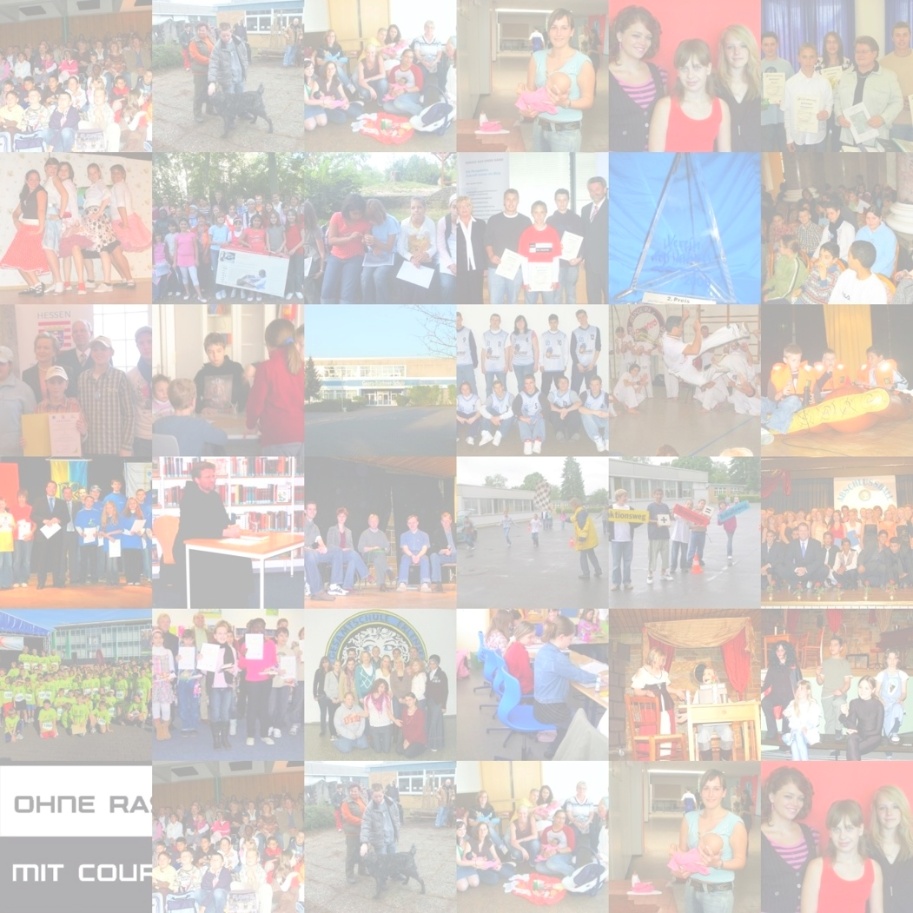